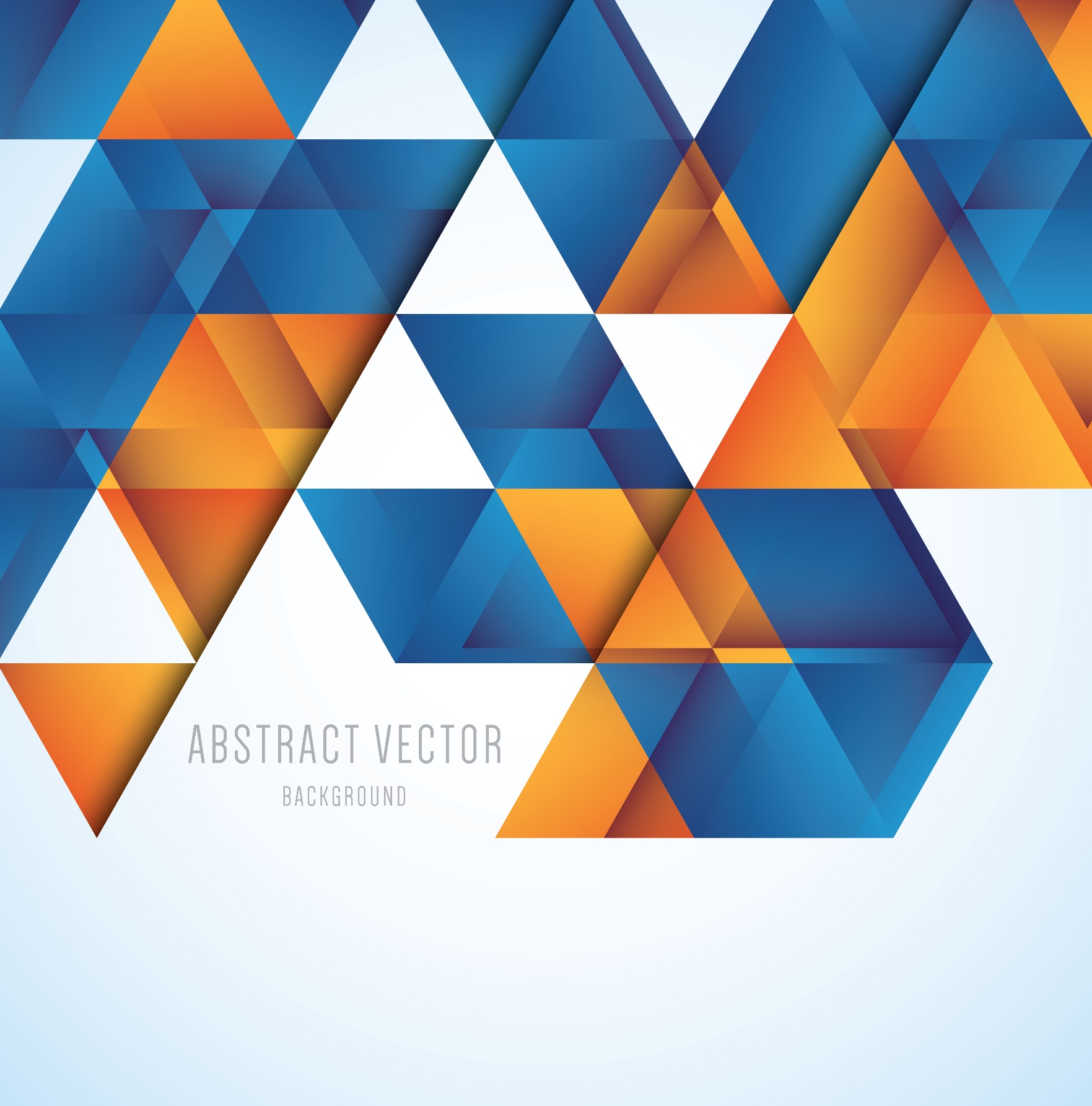 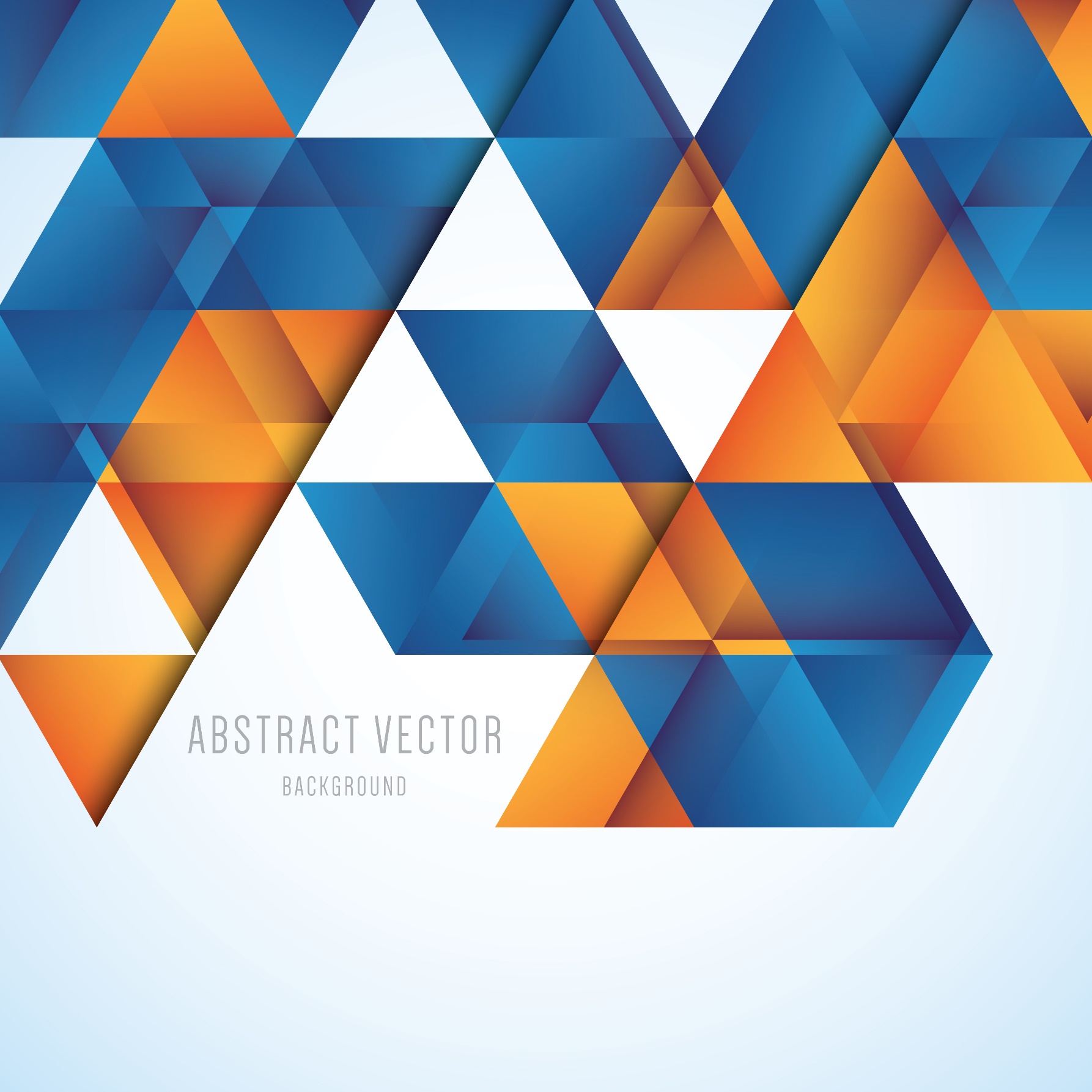 Dobrý den, prosím:
vypněte si zvuk,
vypněte si kameru,
ke komunikaci používejte chat.
neproklikávejte (!) si sami tuto prezentaci.
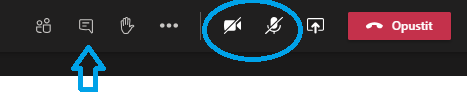 Děkujeme. V 9:00 začínáme. 
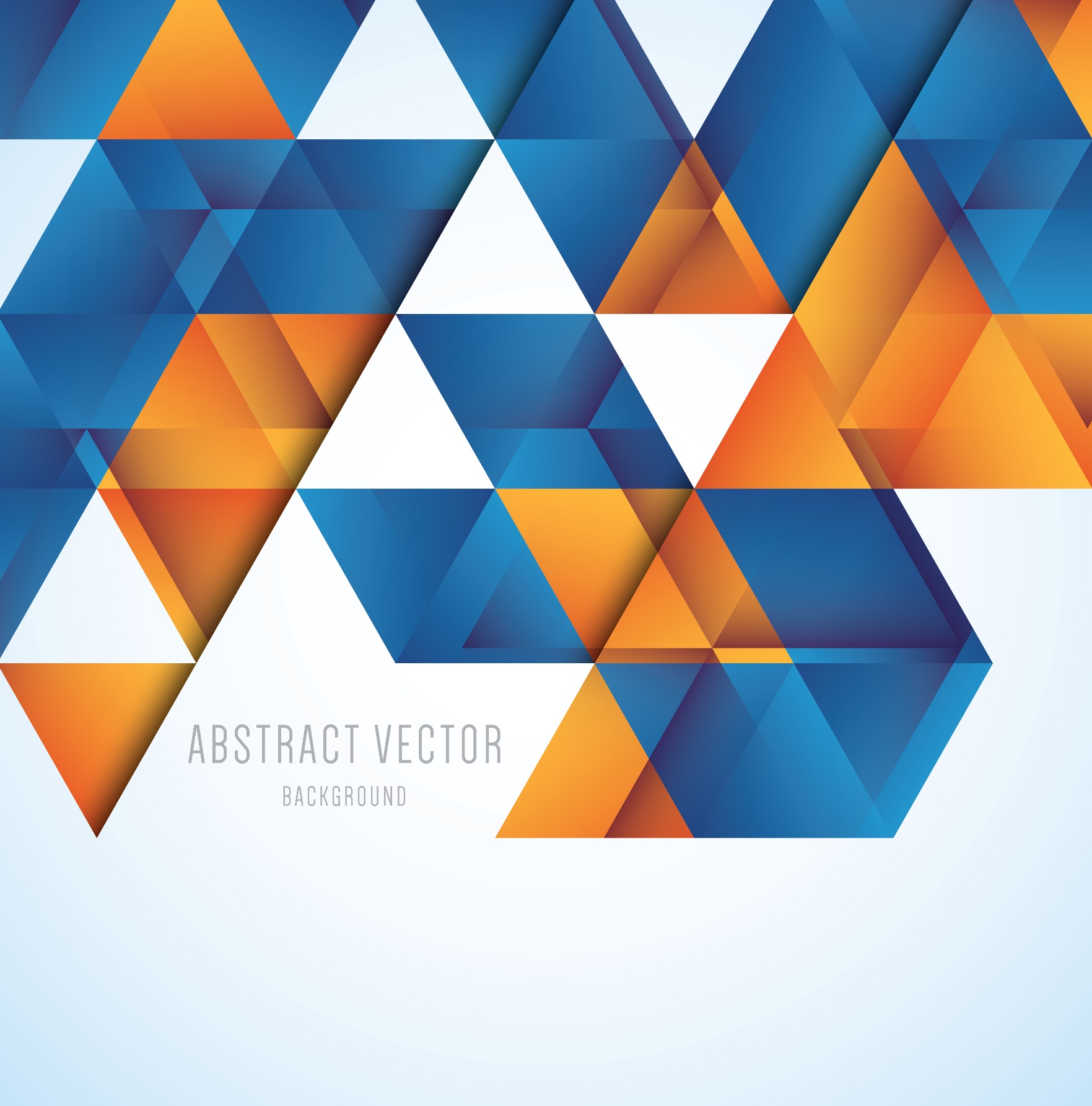 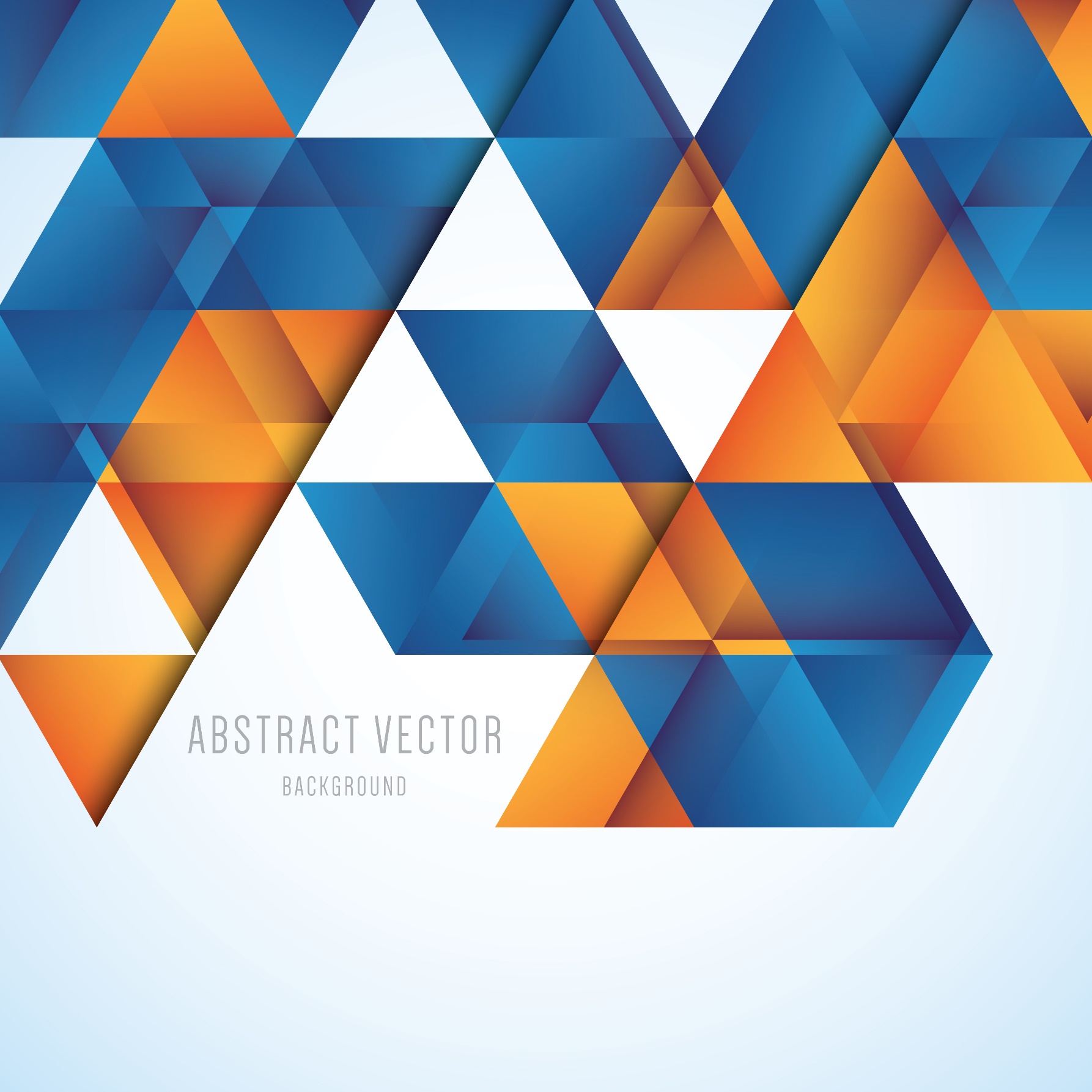 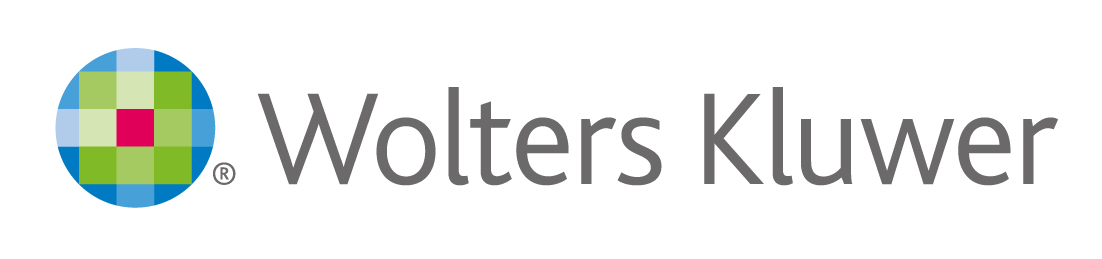 Když si musíte být jistí
Wolters Kluwer je jedním z předních světových vydavatelů a poskytovatelů informačních produktů a služeb.
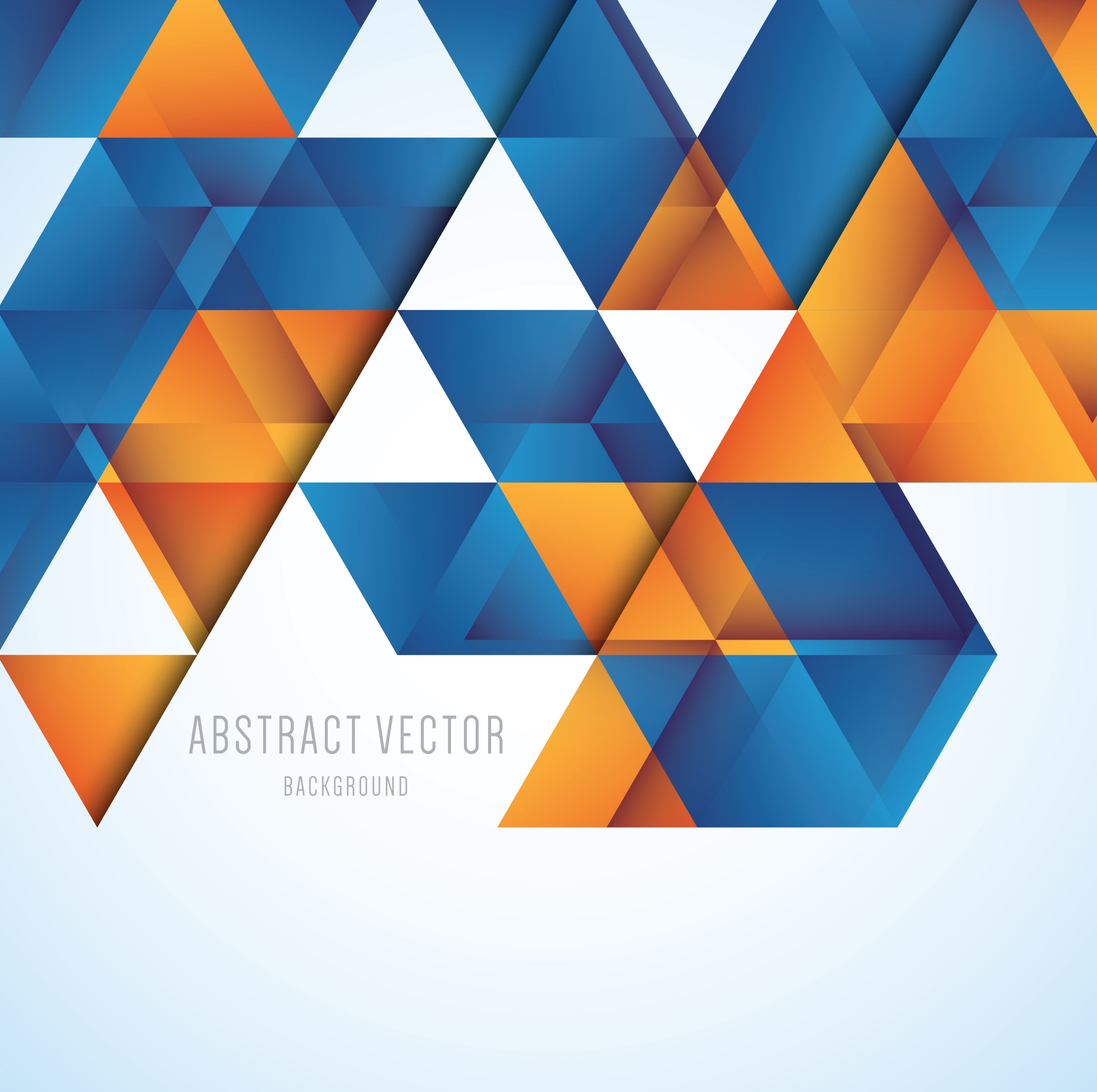 Nabídka redakce Řízení školy je určena managementu škol a školských zařízení, zřizovatelům, výchovným poradcům, metodikům prevence, pedagogům a v neposlední řadě rodičům žáků.
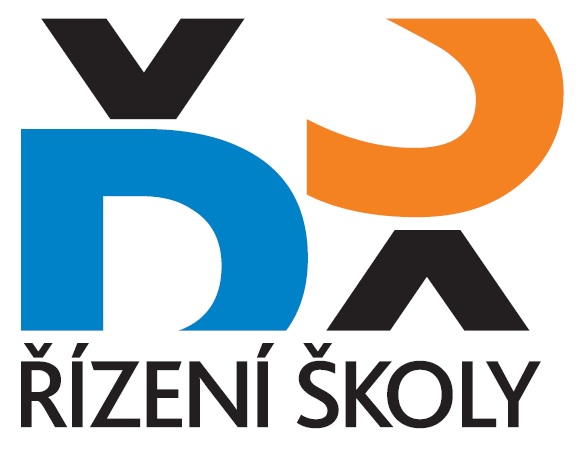 Webová aplikace
Online archiv časopisů
Časopisy
Online knihovna – sBORROWna
Knižní publikace
Konference
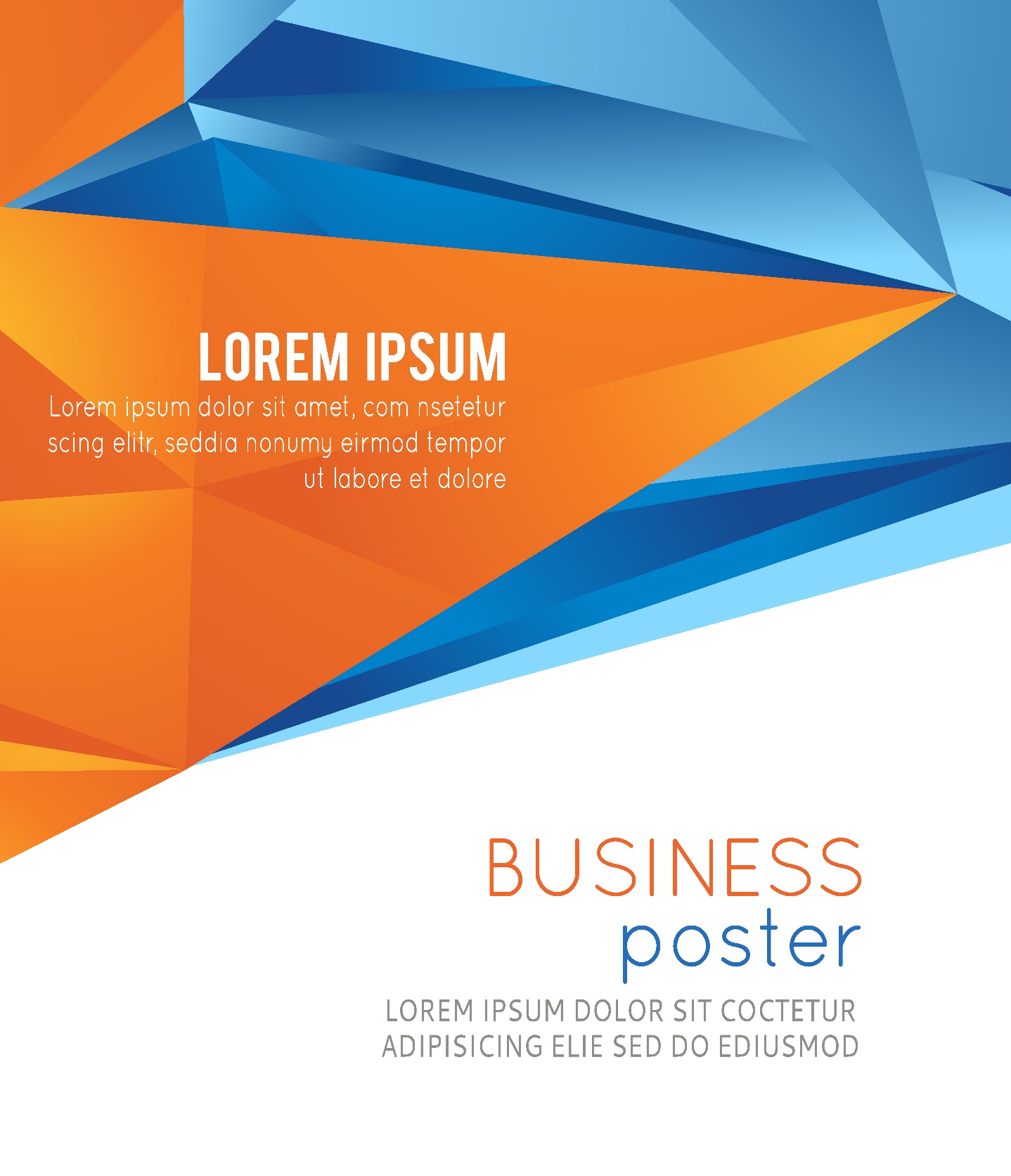 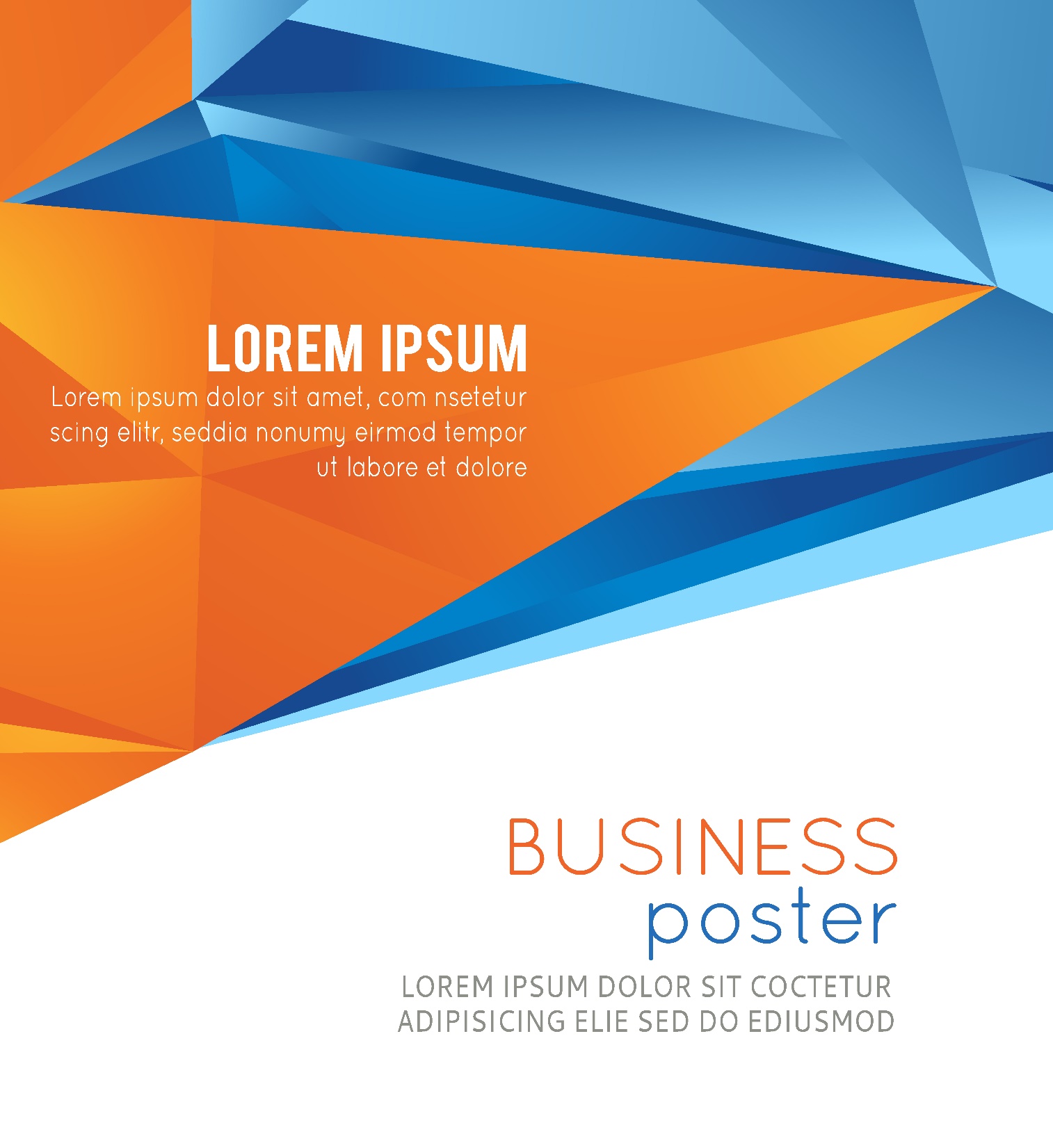 Řízení školy online                            www.rizeniskoly.cz
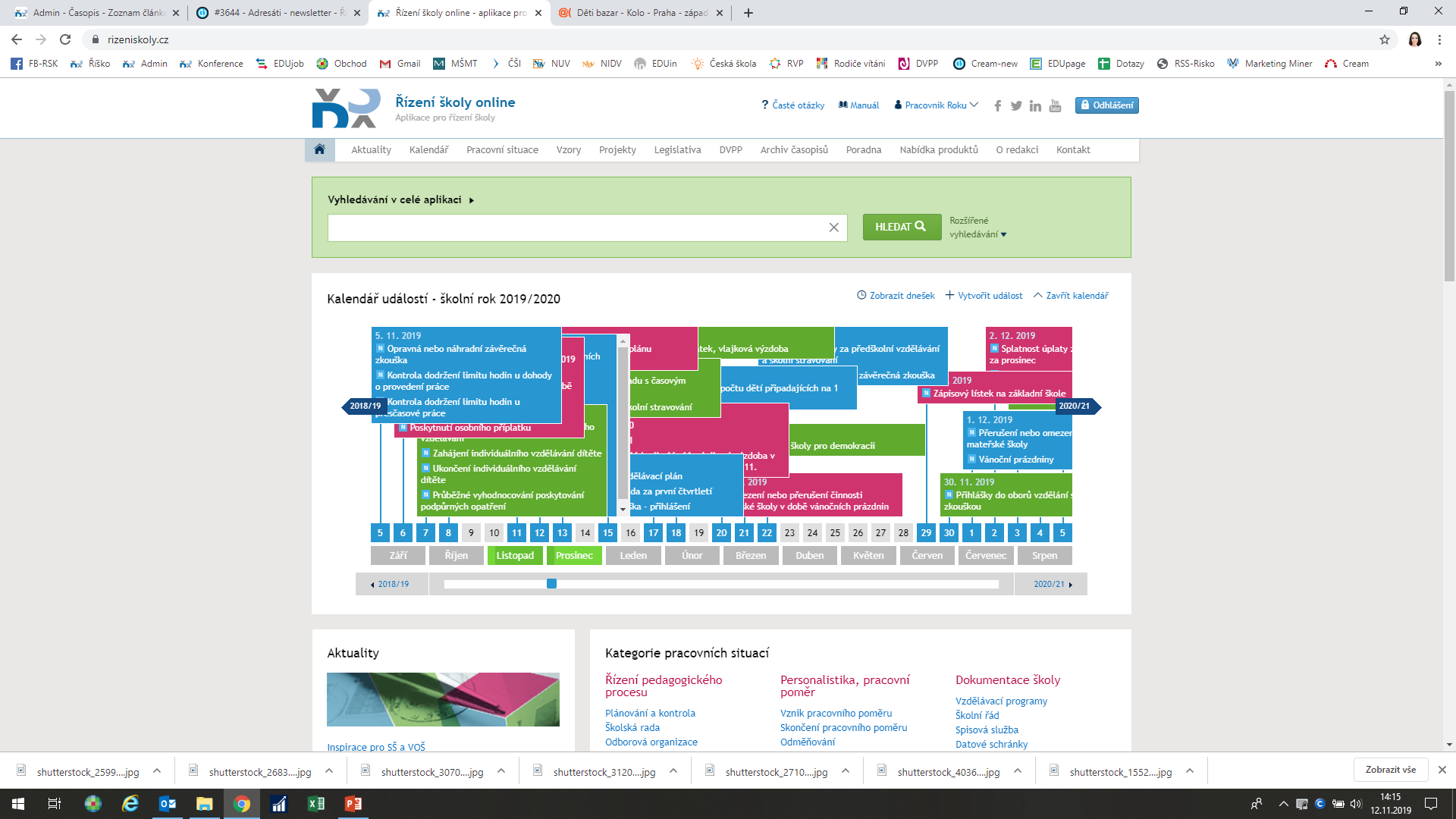 Vše pro řízení, vedení a provoz školy (i školských zařízení) na jednom místě

Webová aplikace
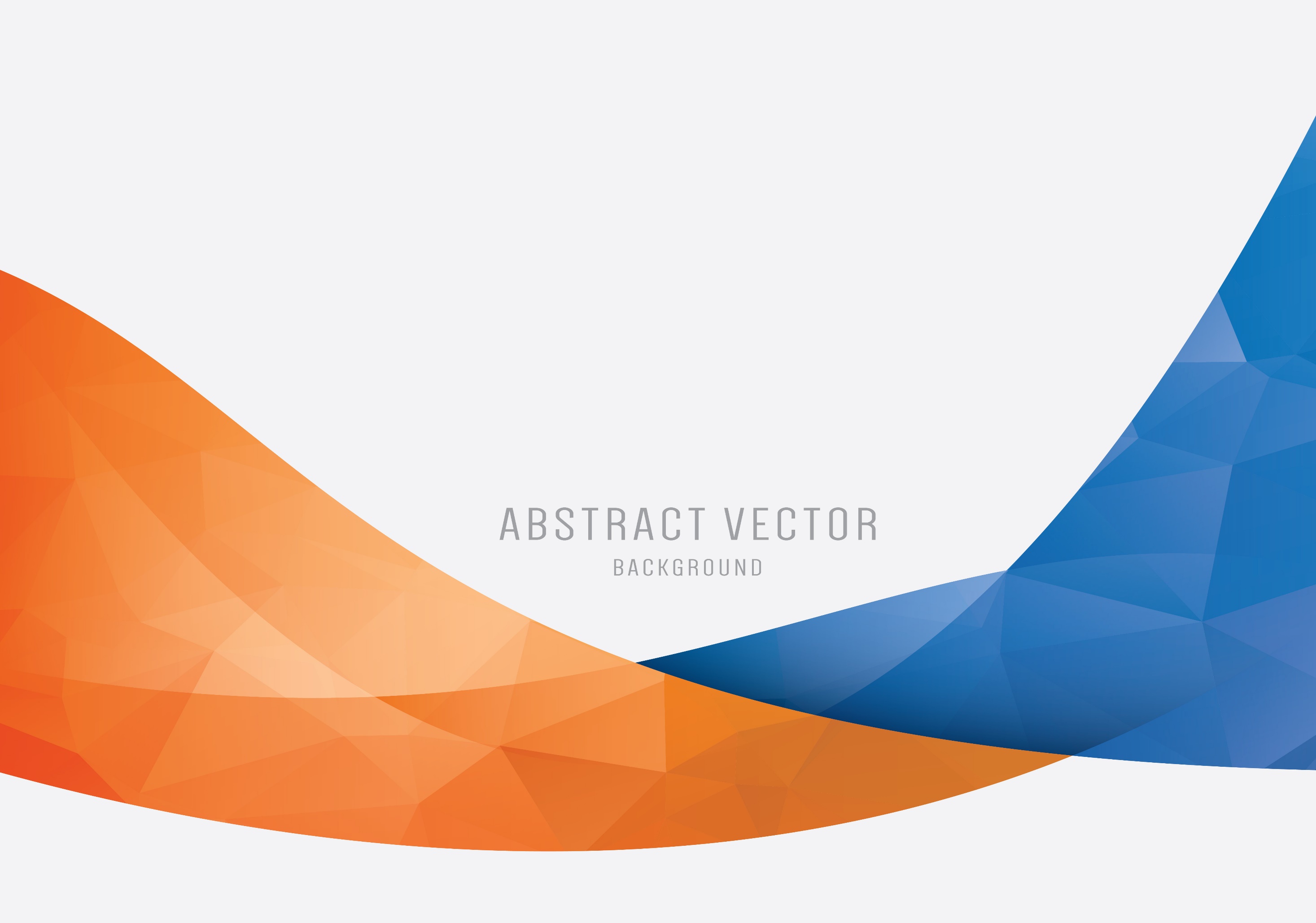 Zkušební přístup 30 dnů zdarma a bez závazků


www.rizeniskoly.cz/registrace


Stačí vyplnit jméno, příjmení, e-mail, telefon a potvrdit ověřovací link
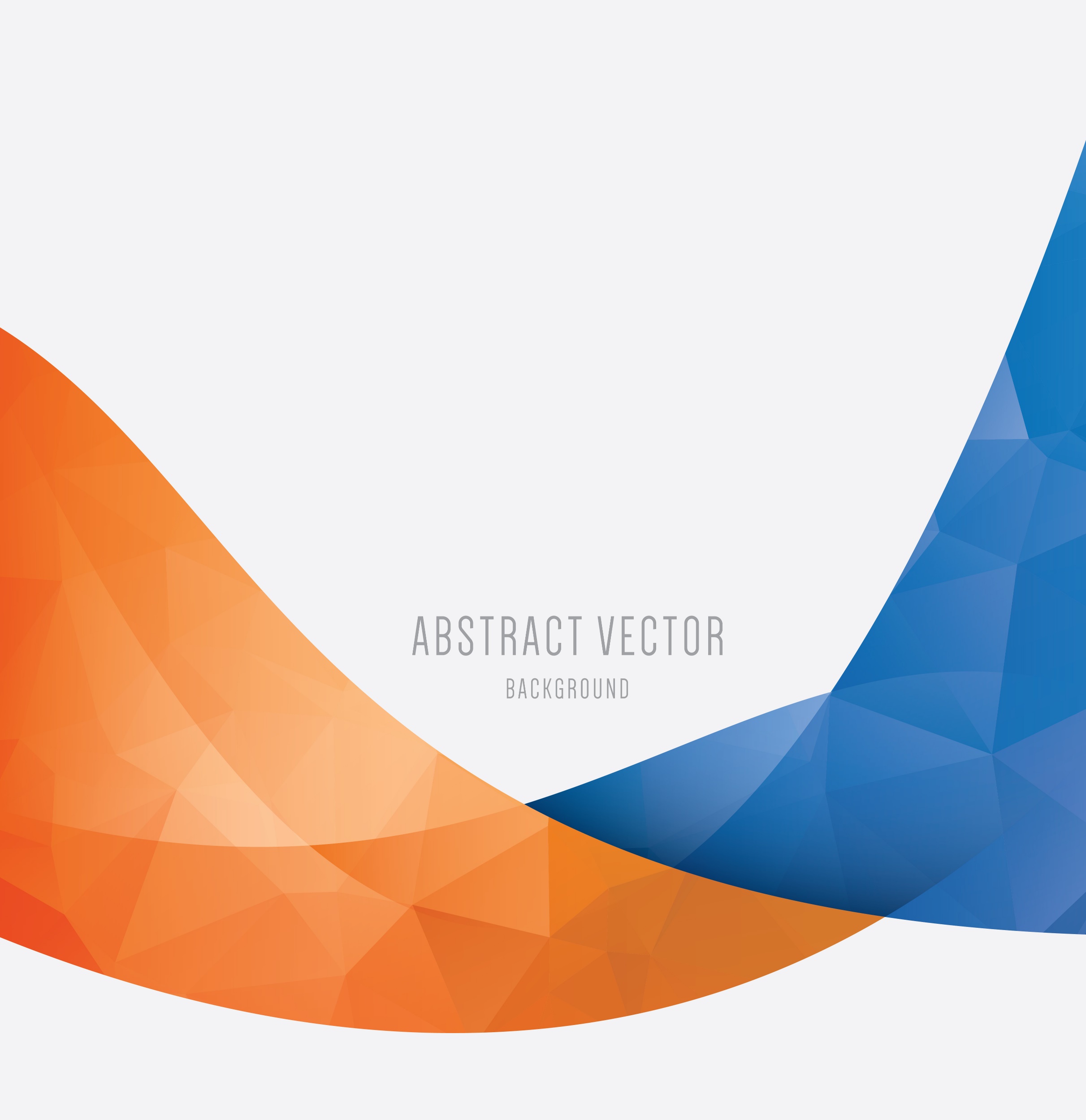 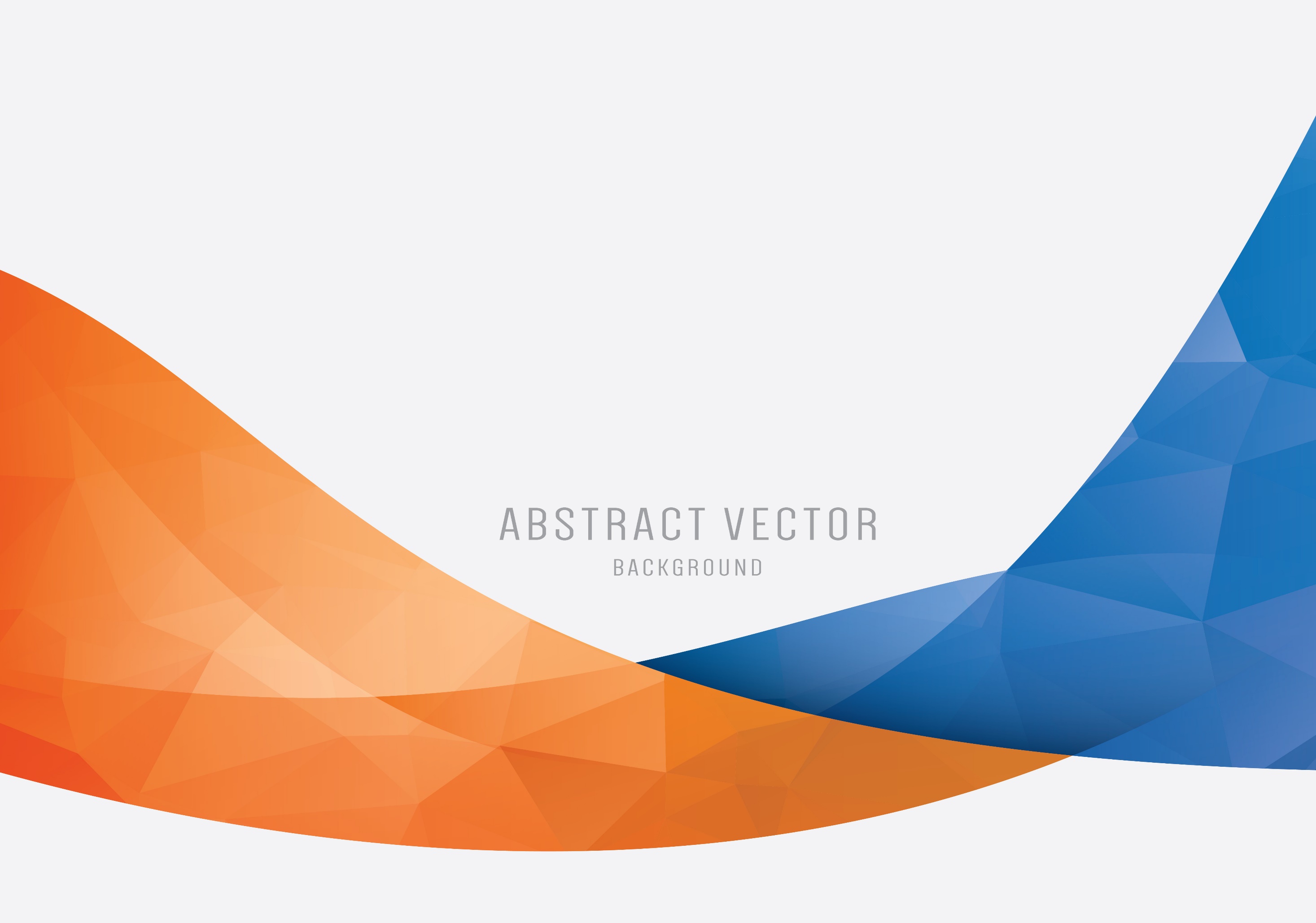 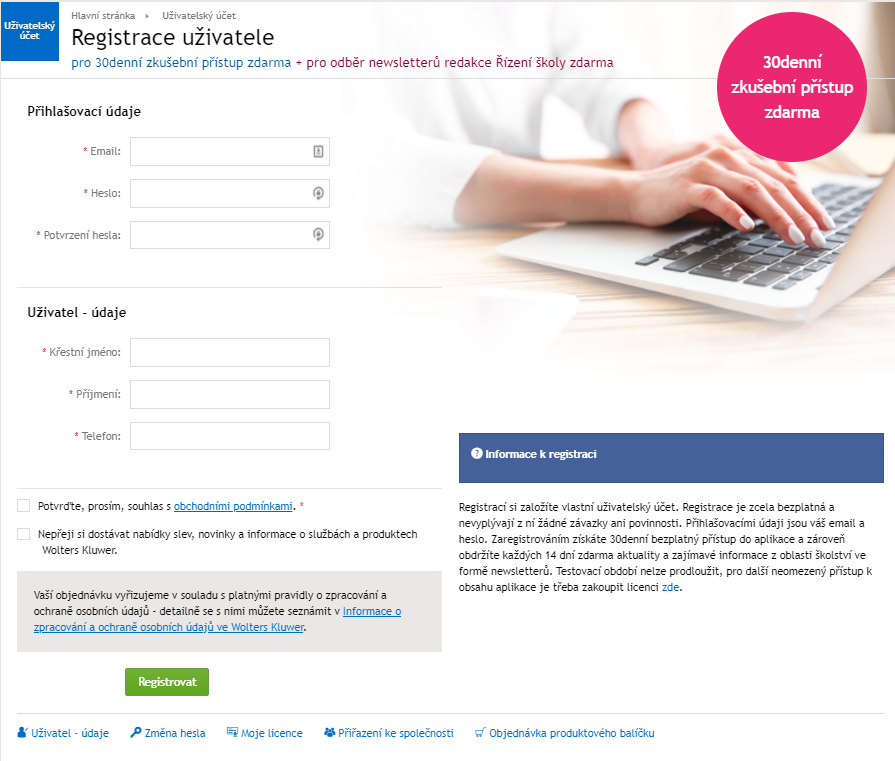 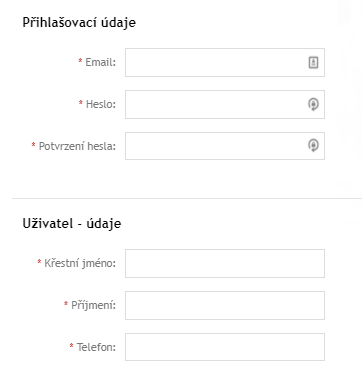 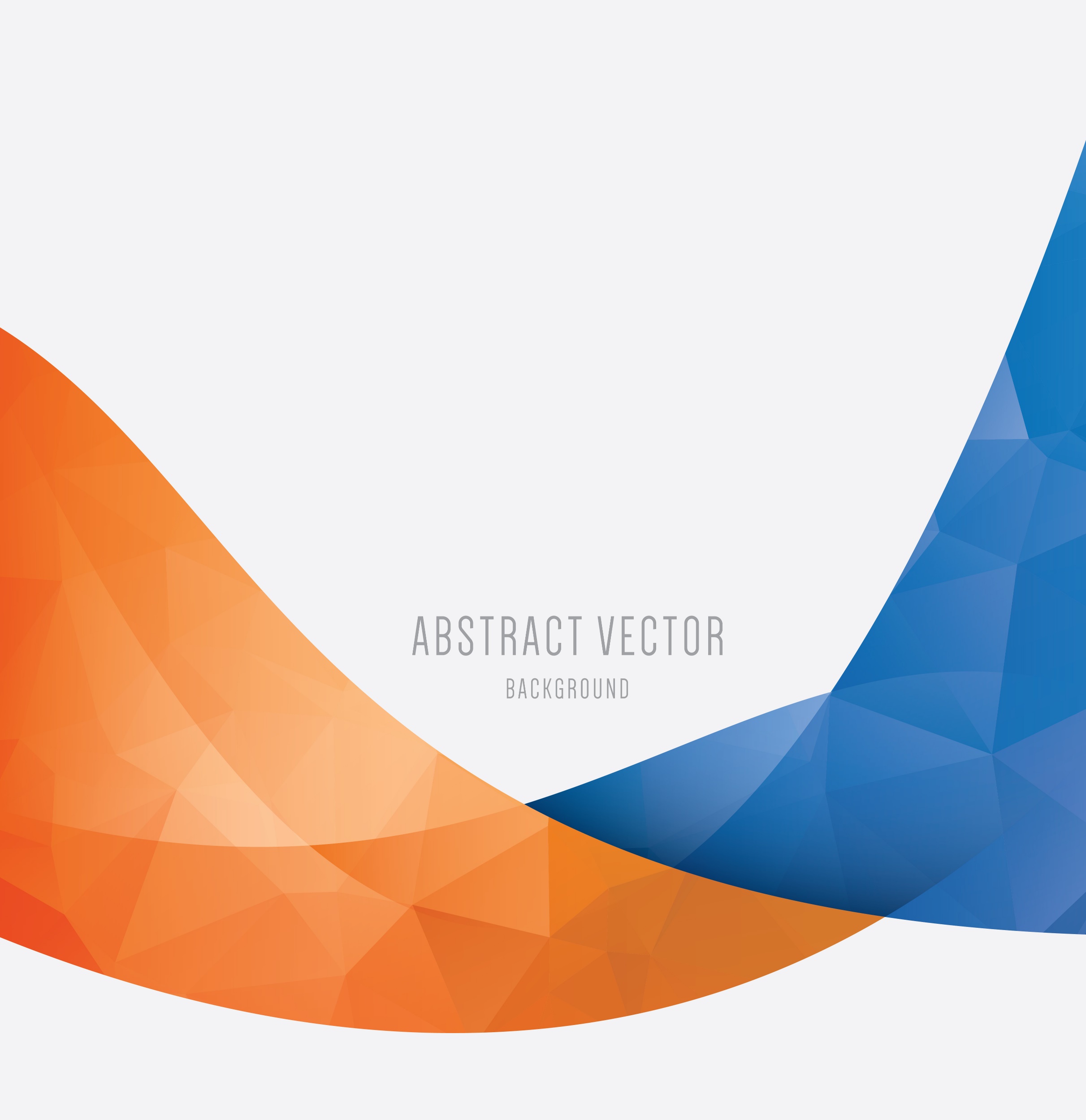 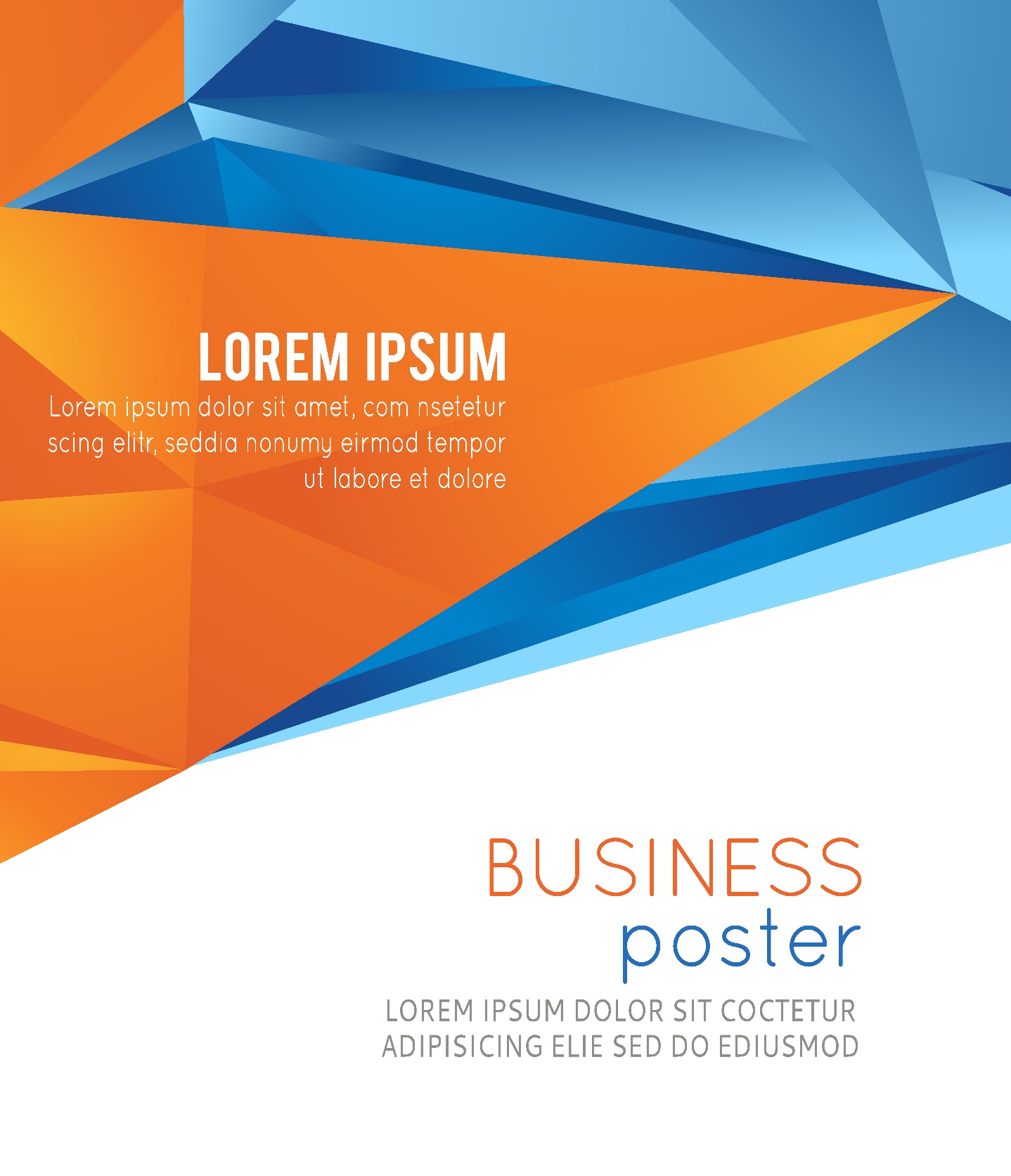 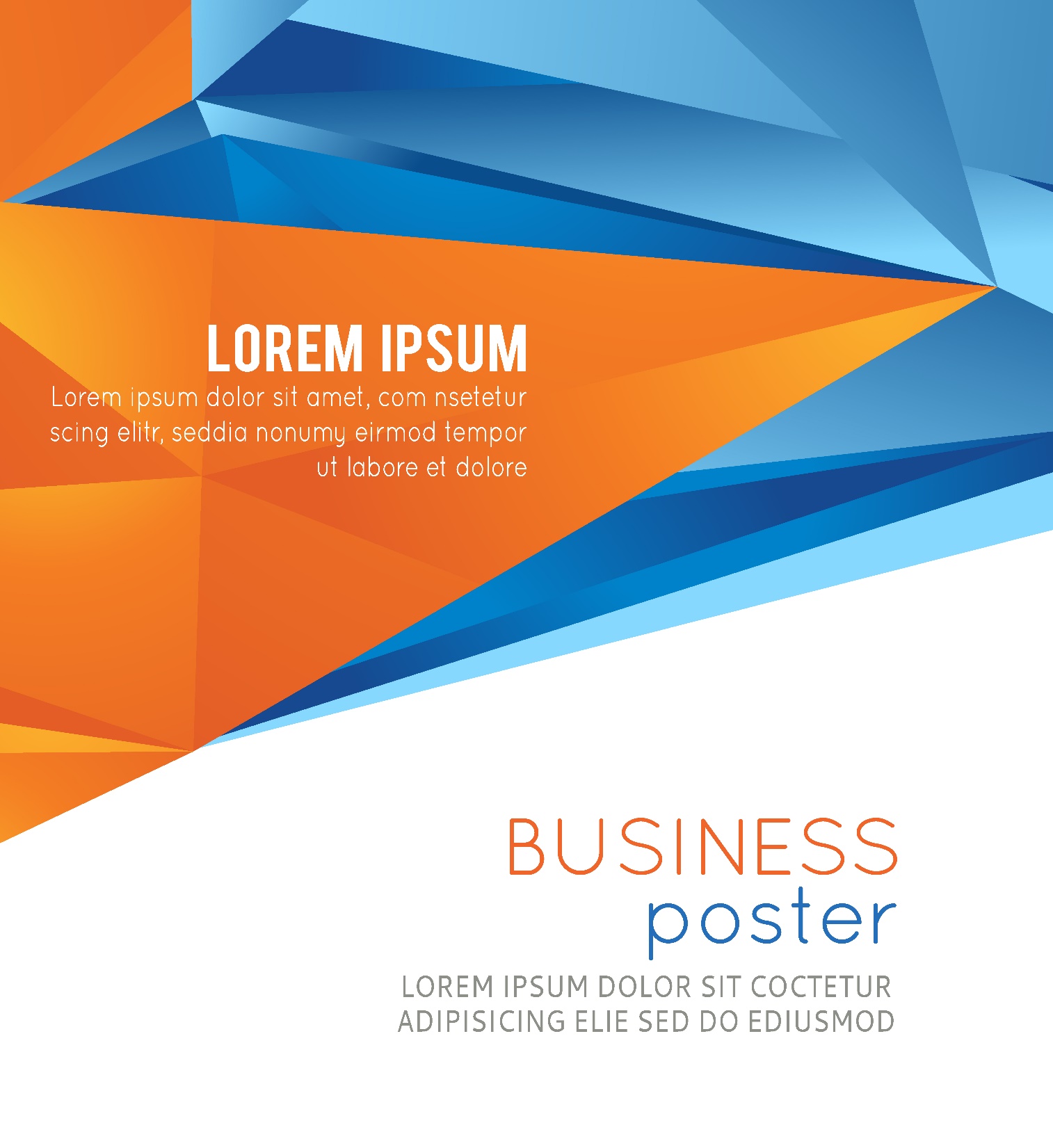 Řízení školy online                            www.rizeniskoly.cz
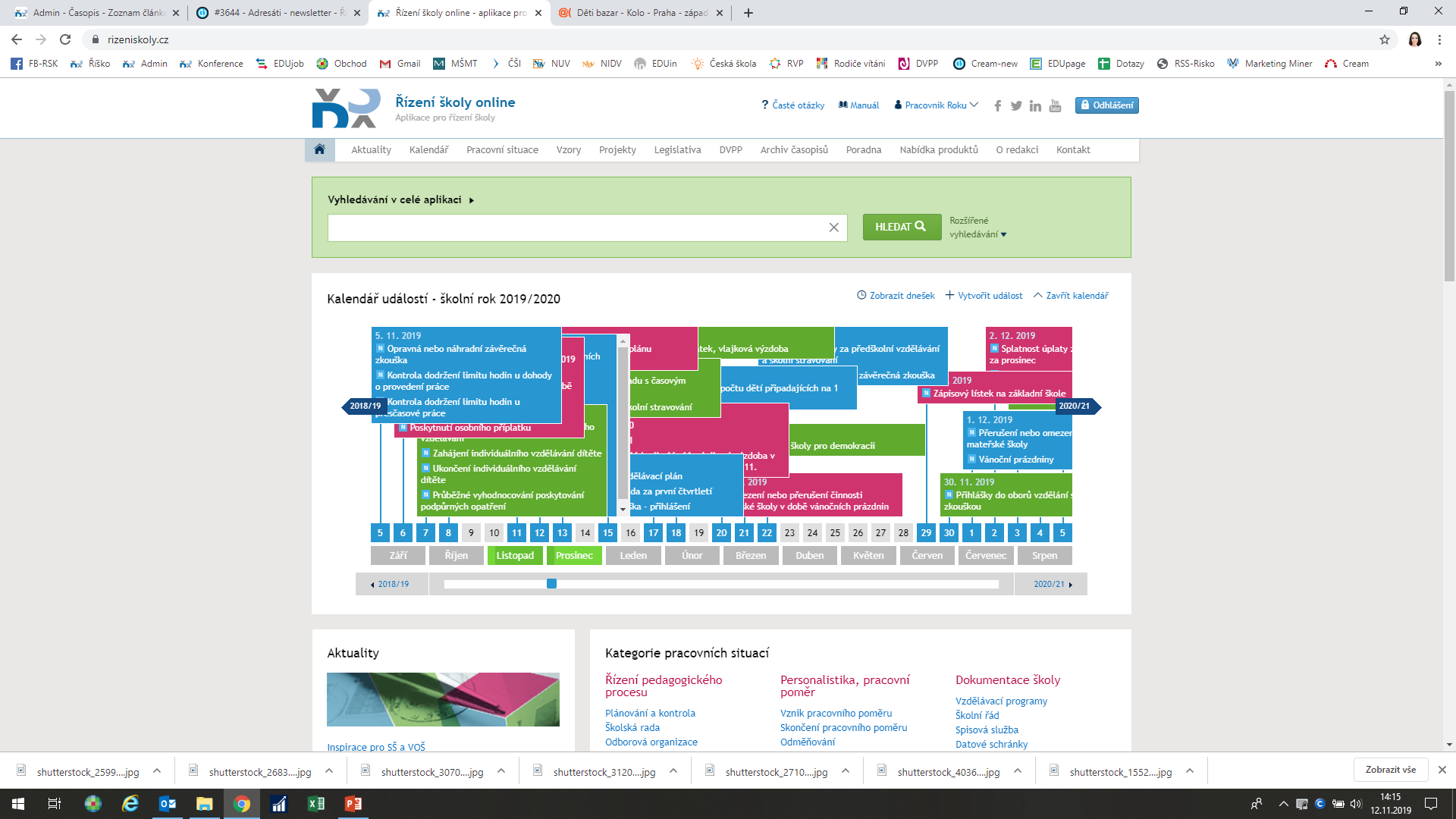 Kalendář povinností 
Legislativa, vysvětlení právních předpisů či vyhlášek, směrnice
Rady pro řešení nenadálých i každodenních situací
Vzory, formuláře
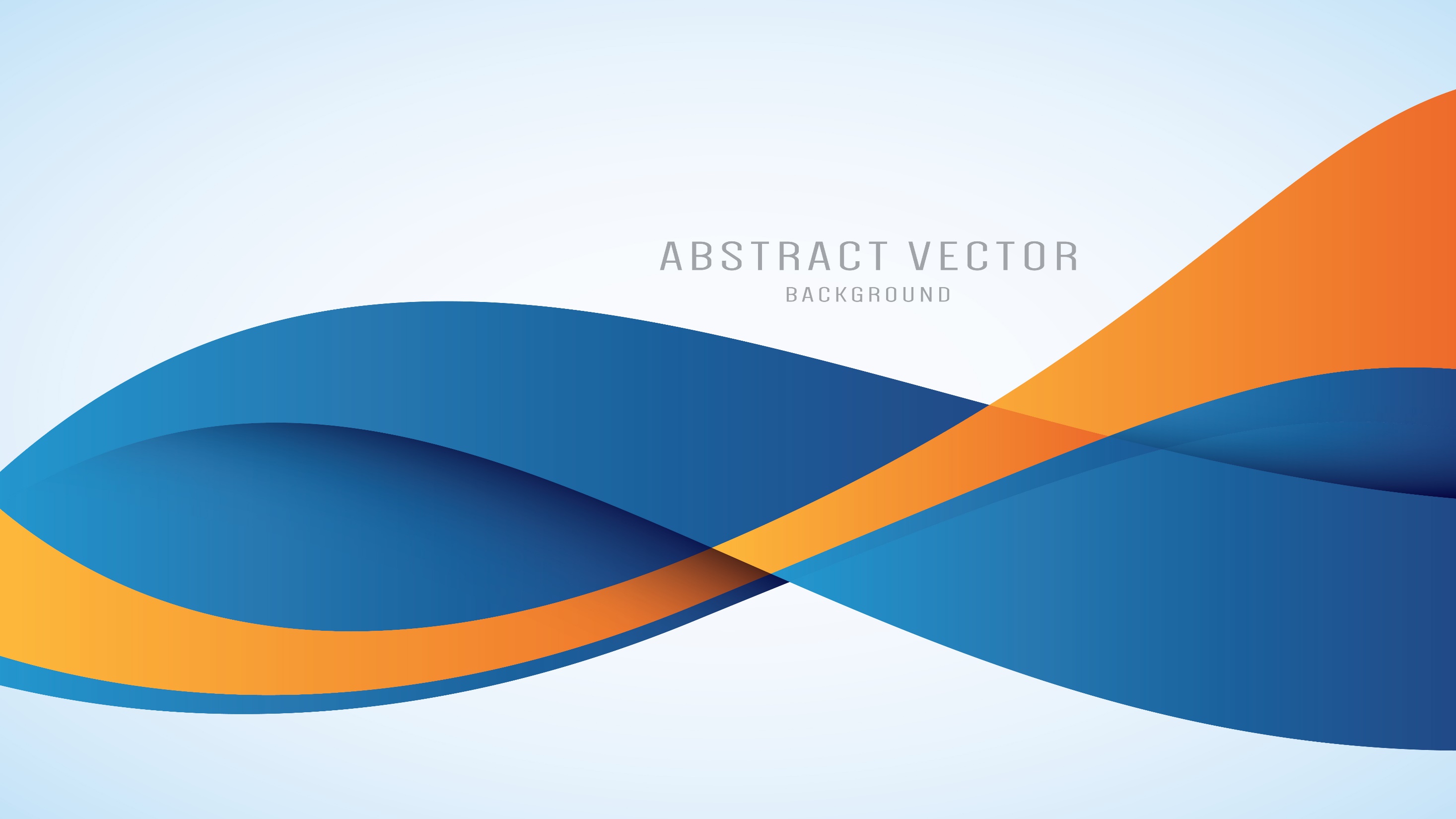 www.rizeniskoly.cz
Aktuality – newsletter
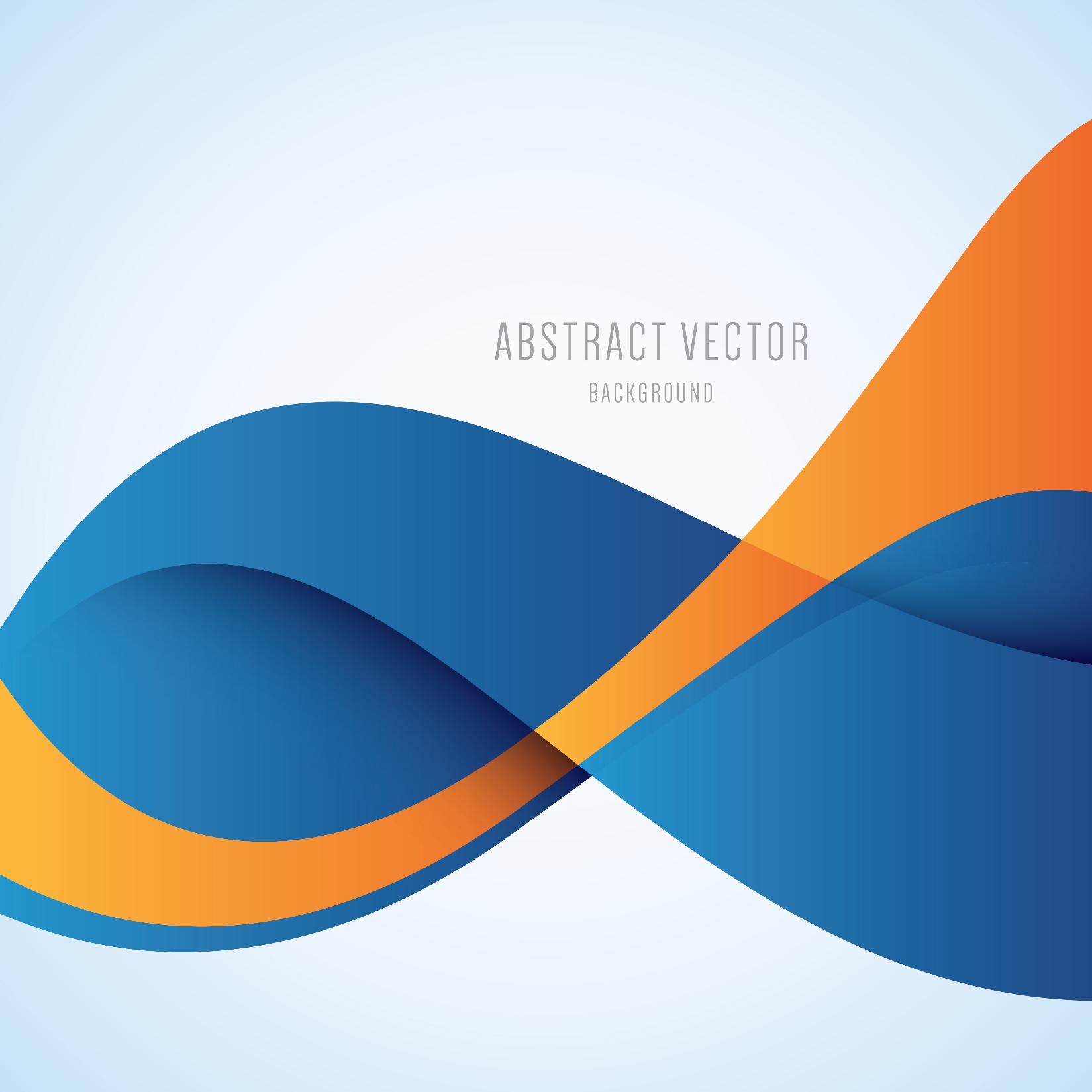 Každý den čerstvé zprávy z oblasti školství
Newsletter každých 14 dní do vaší schránky
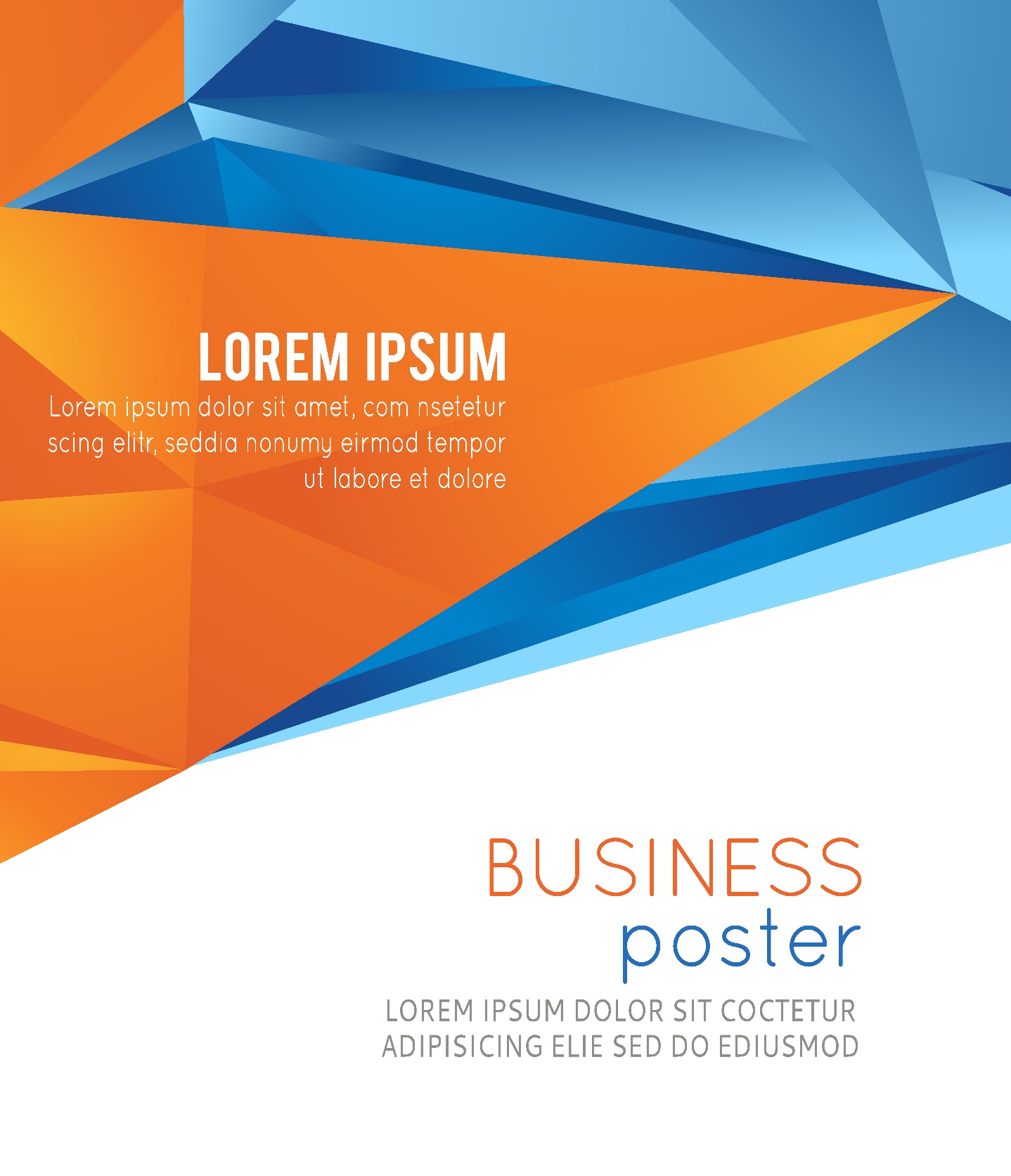 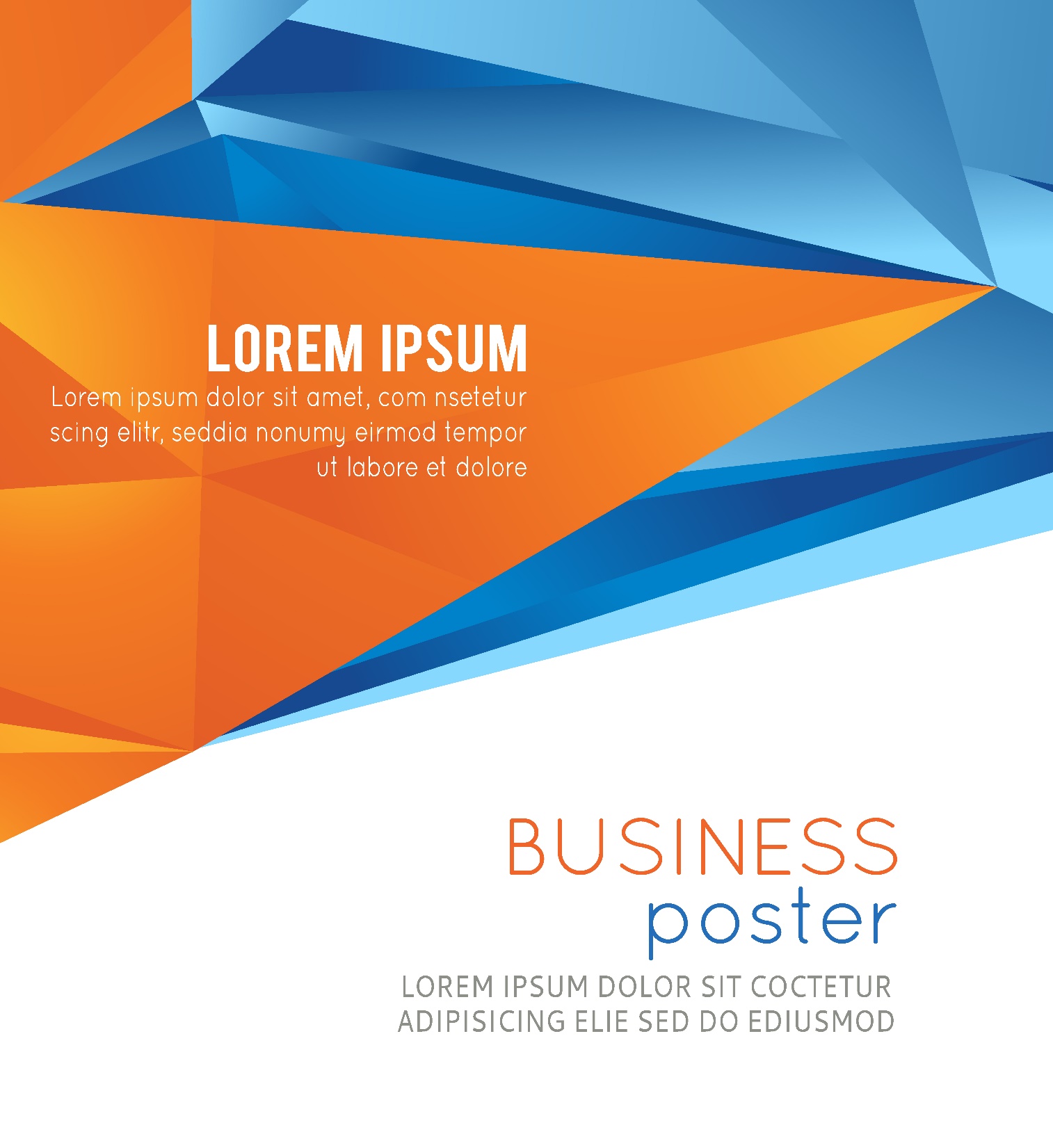 Řízení školy online                            www.rizeniskoly.cz
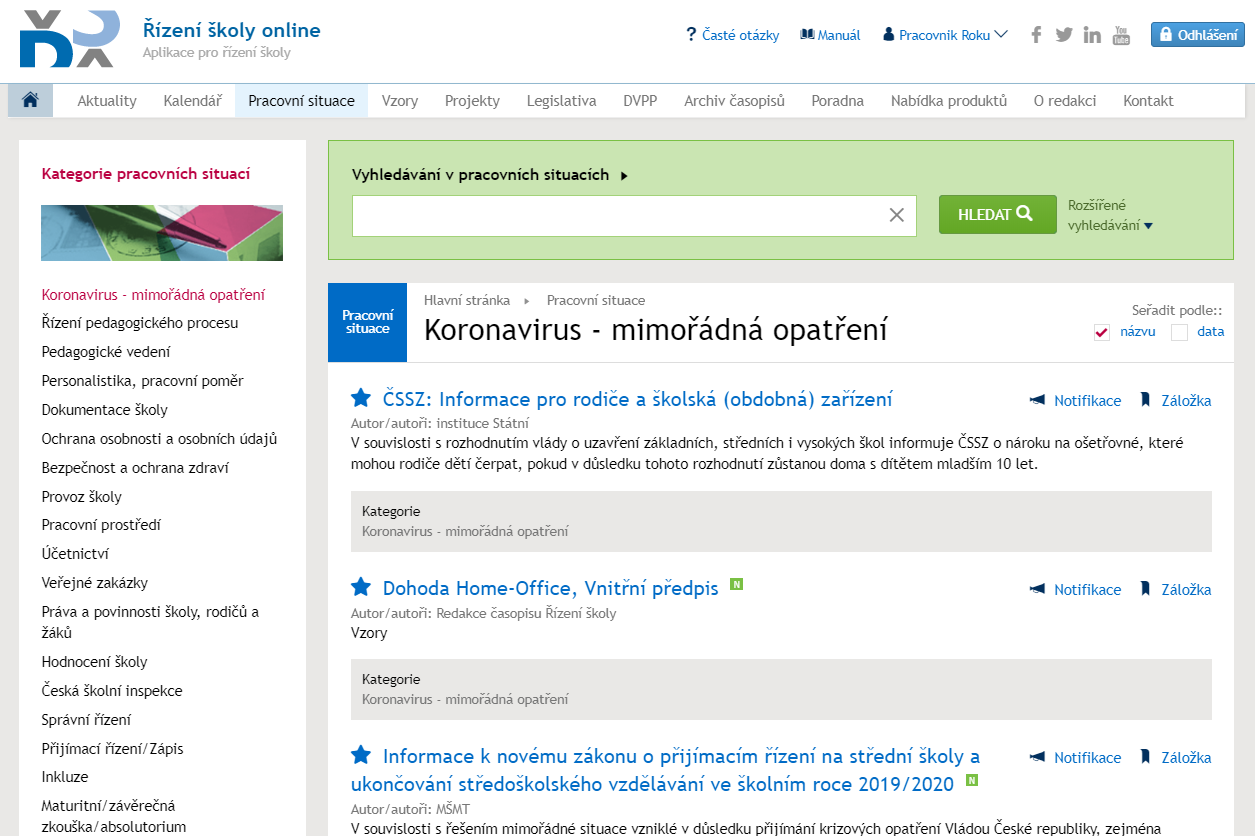 Pracovní situace – zvláštní kategorie „Mimořádná opatření“
Vzory – vše k aktuální úpravě
Kalendář – denně aktualizovaný dle současně vydaných právních předpisů
Legislativa – denně aktualizovaná úplná znění všech zákonů, vyhlášek, pokynů (vztahujících se k oblasti školství)
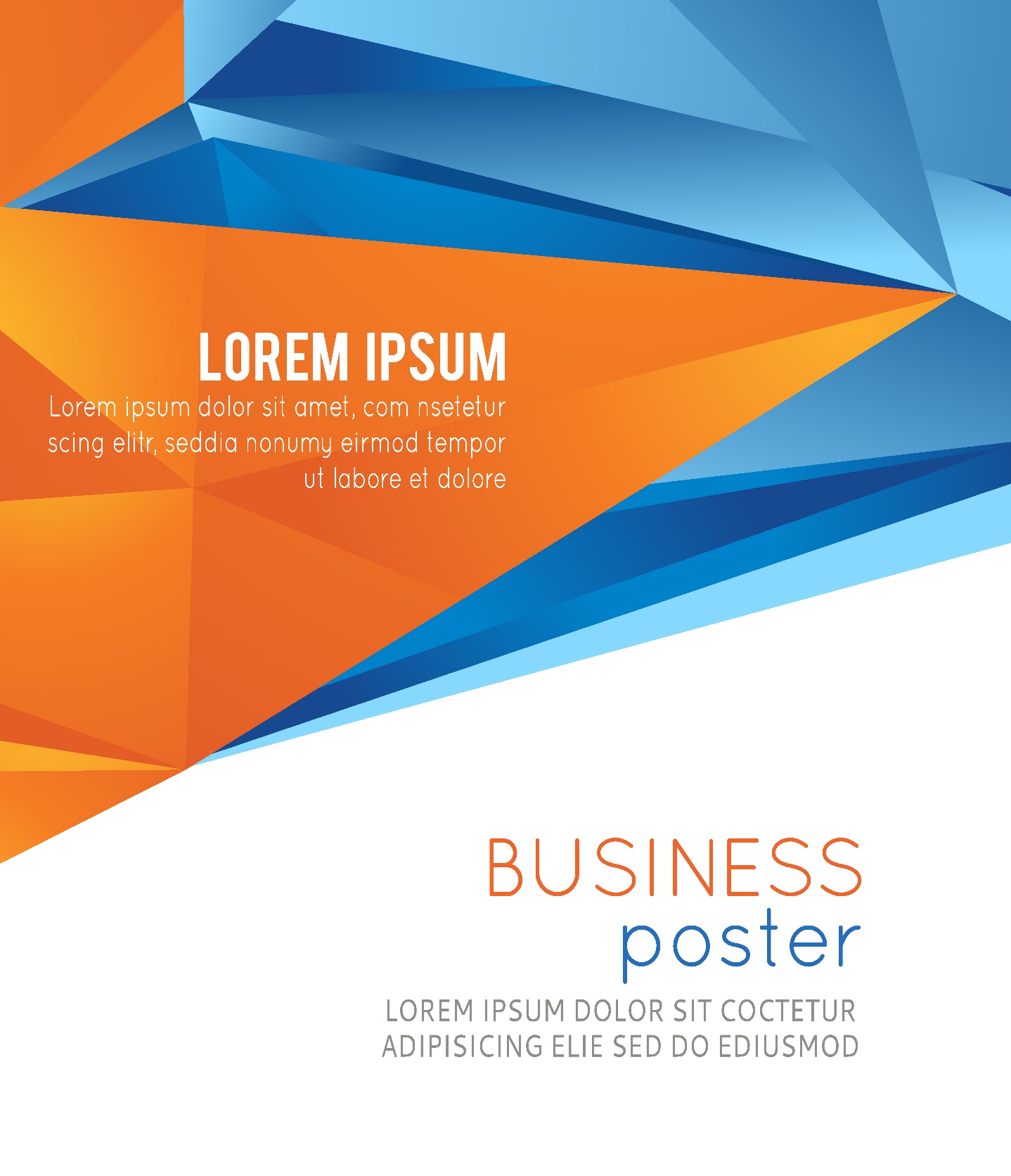 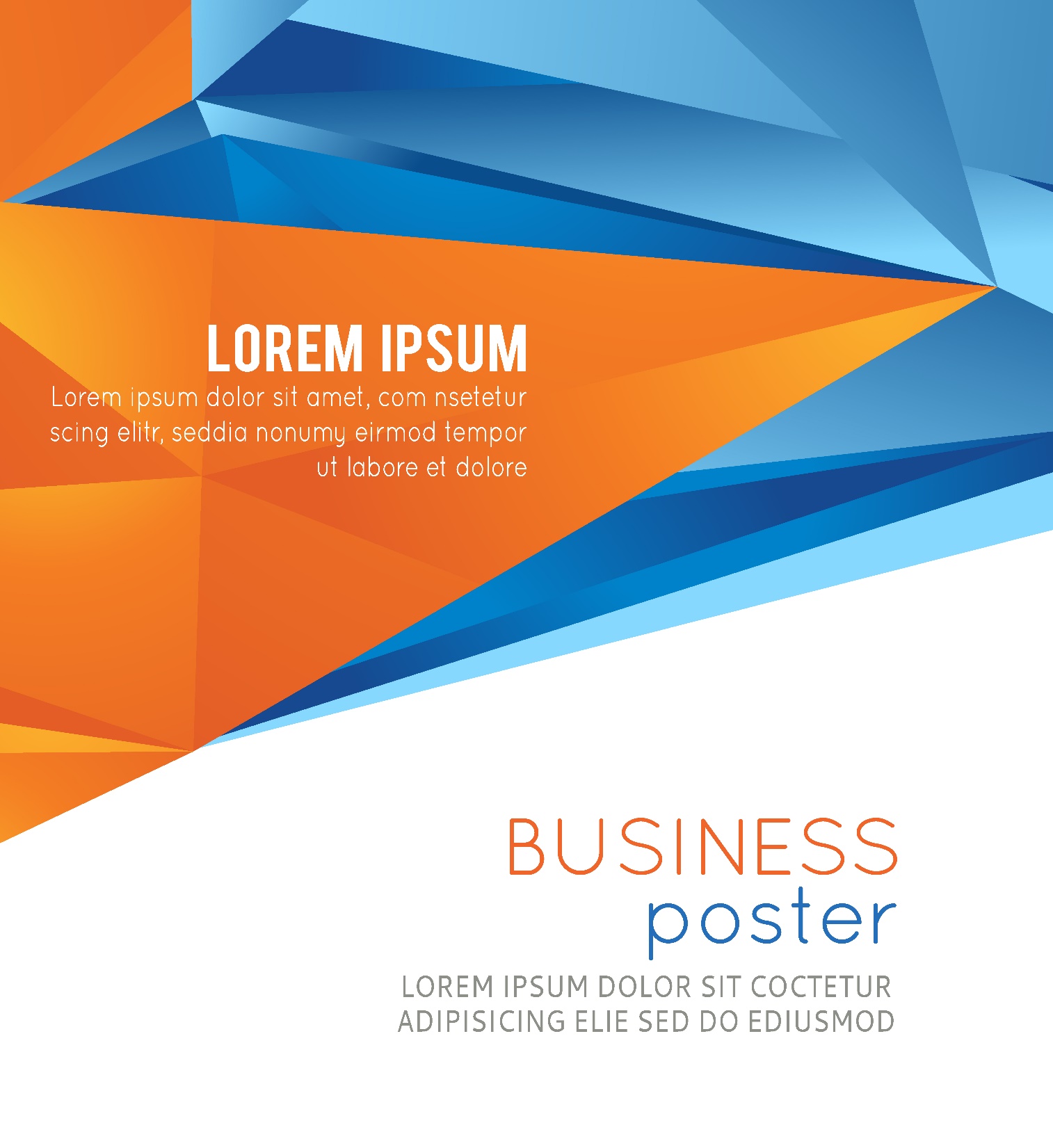 Řízení školy online                            www.rizeniskoly.cz
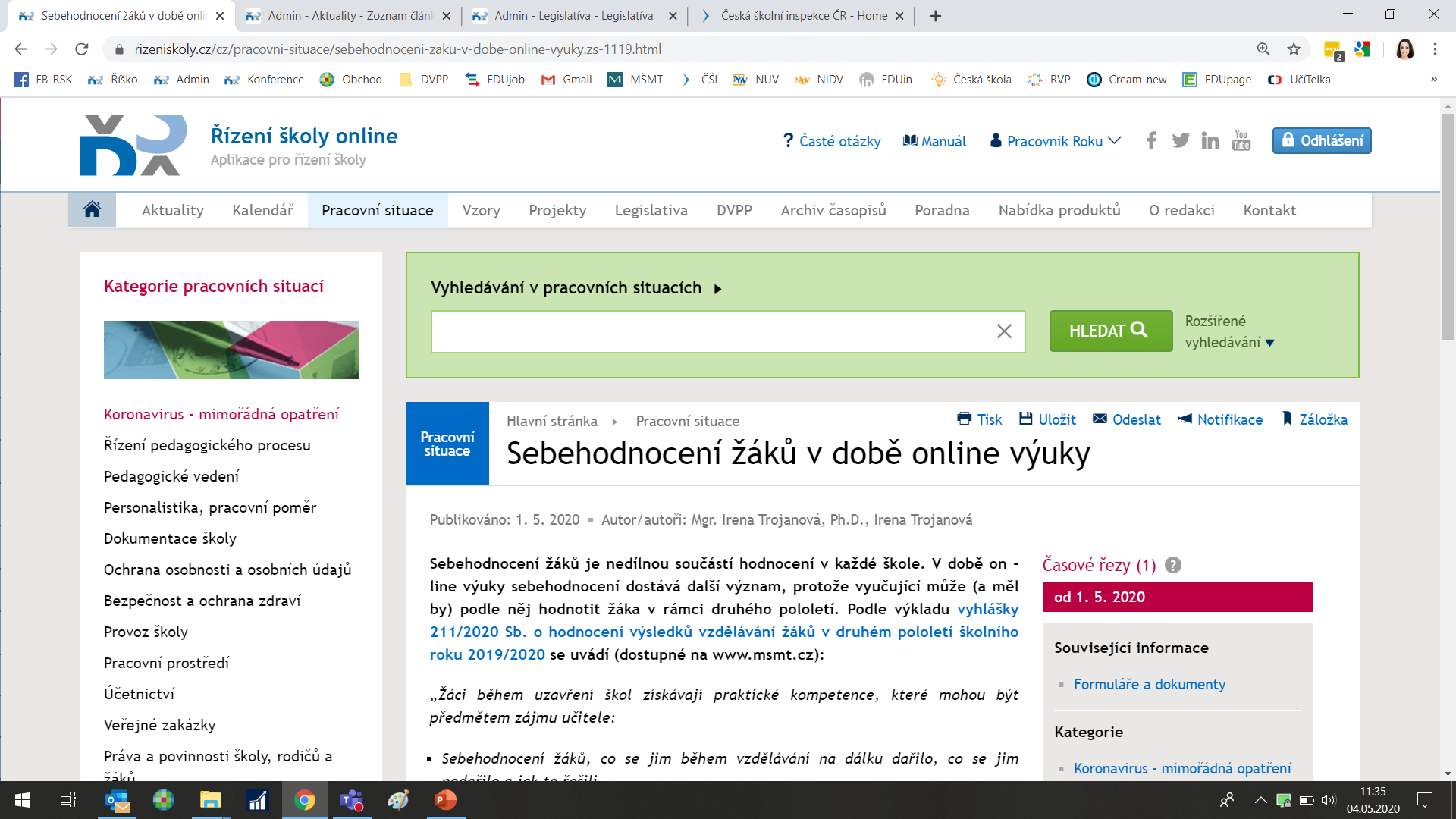 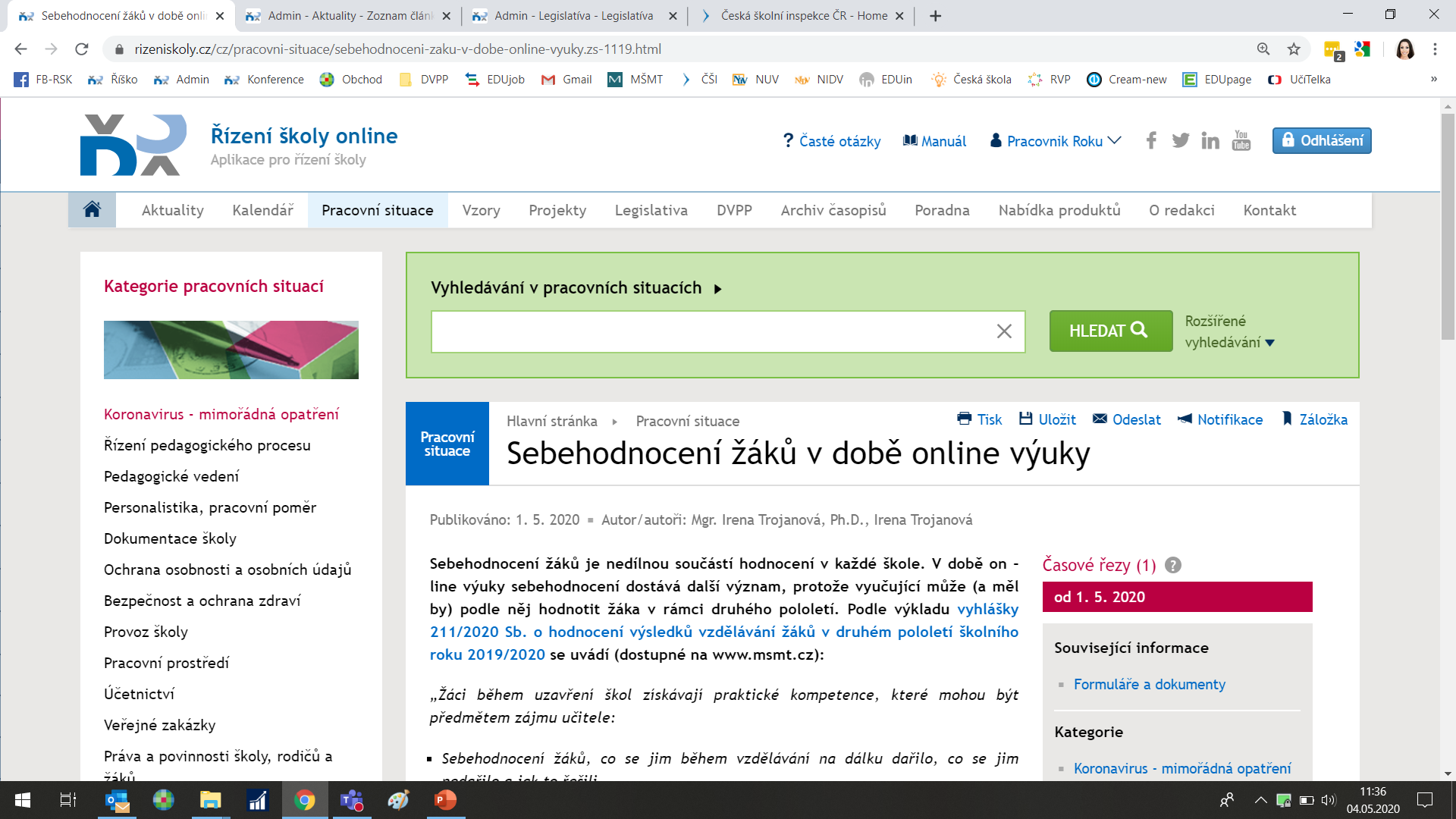 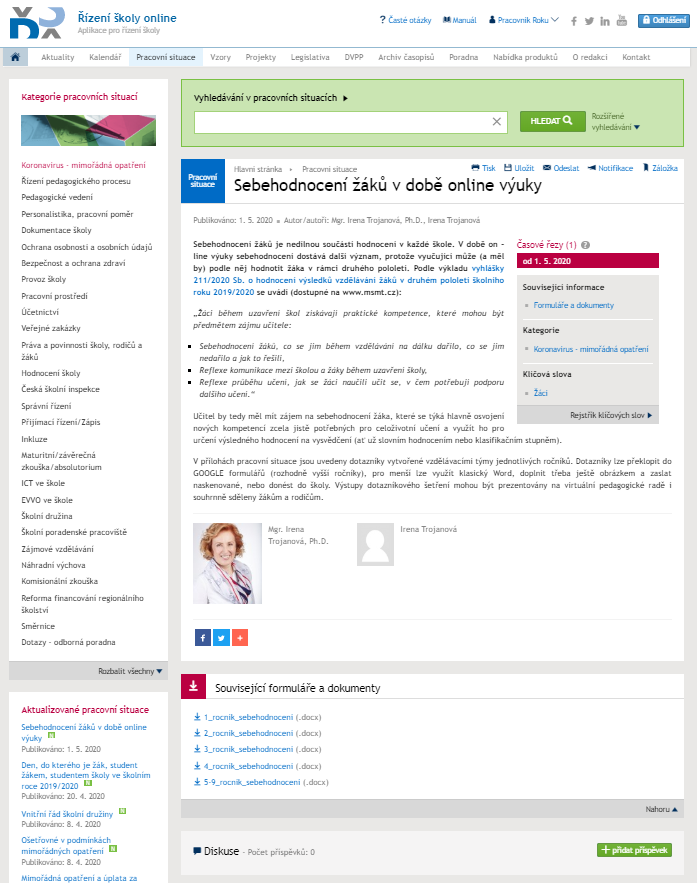 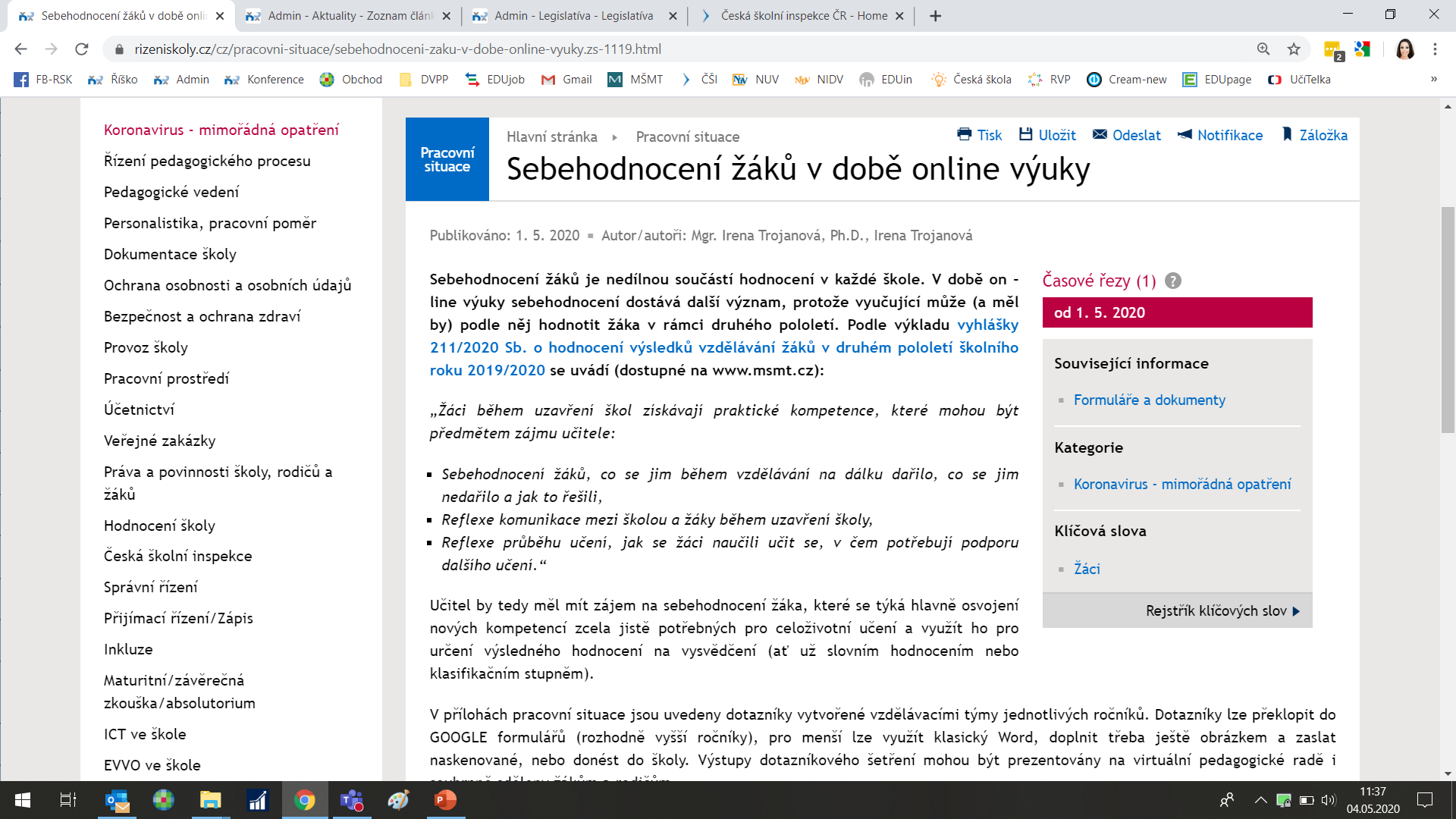 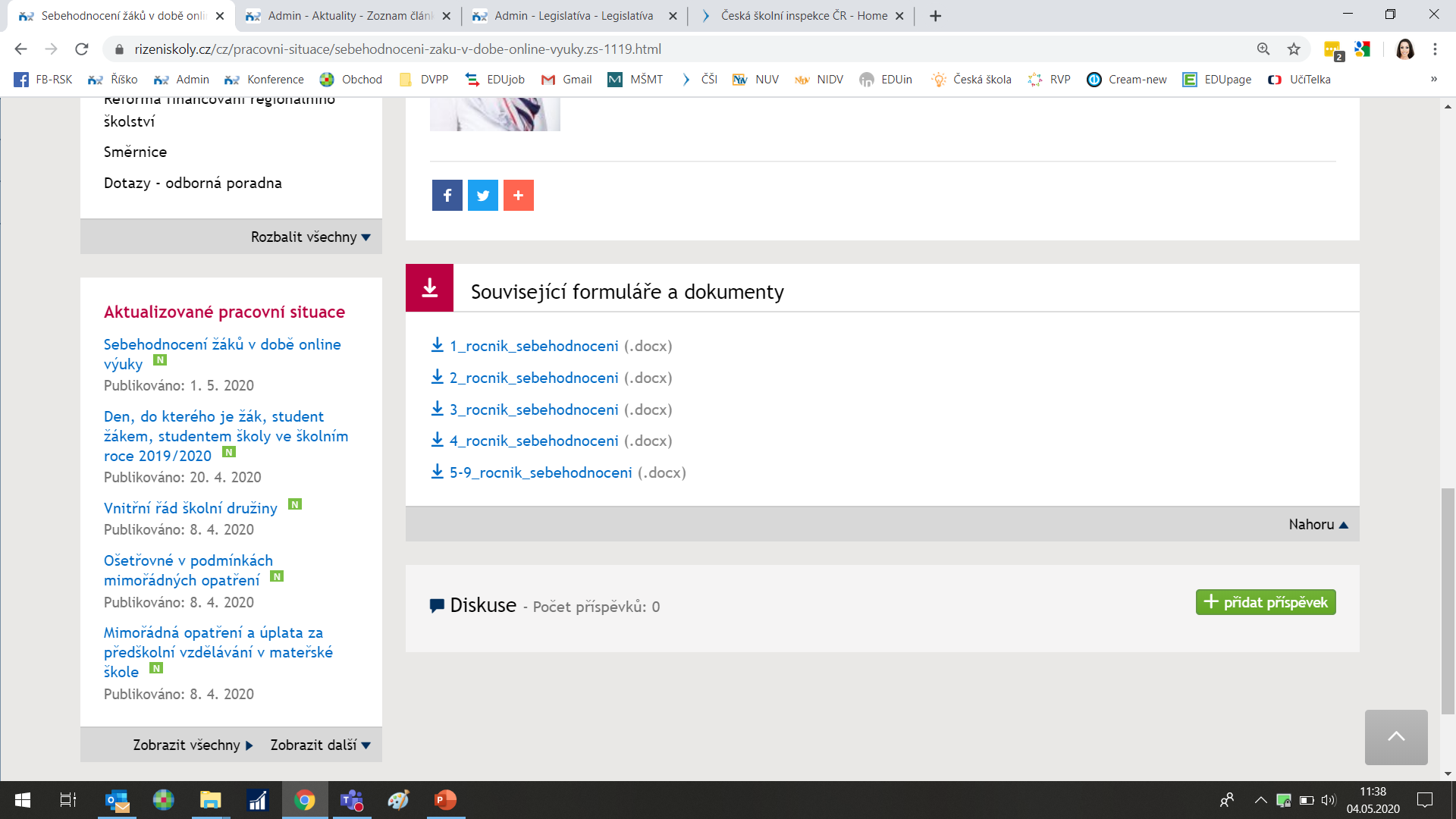 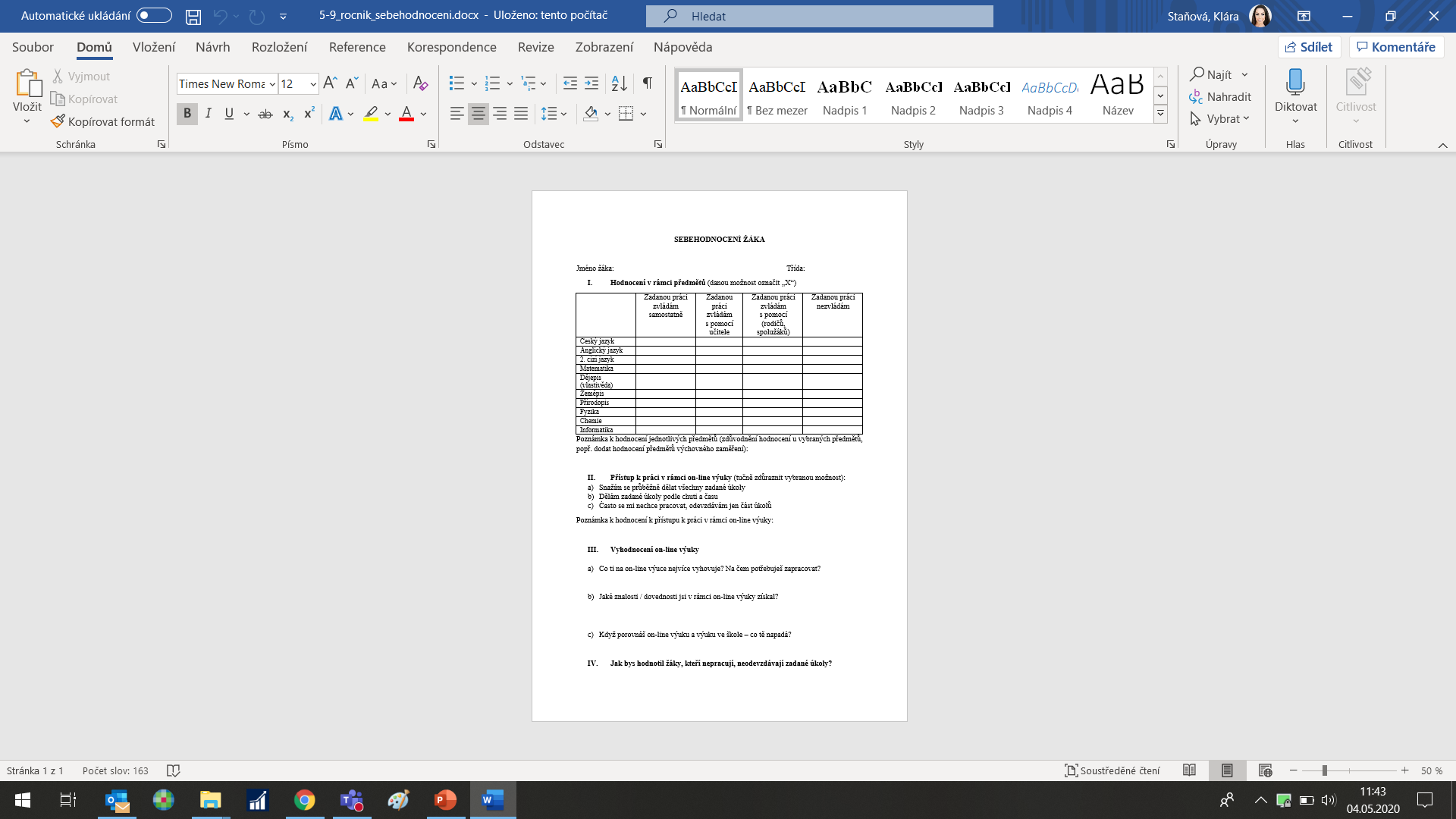 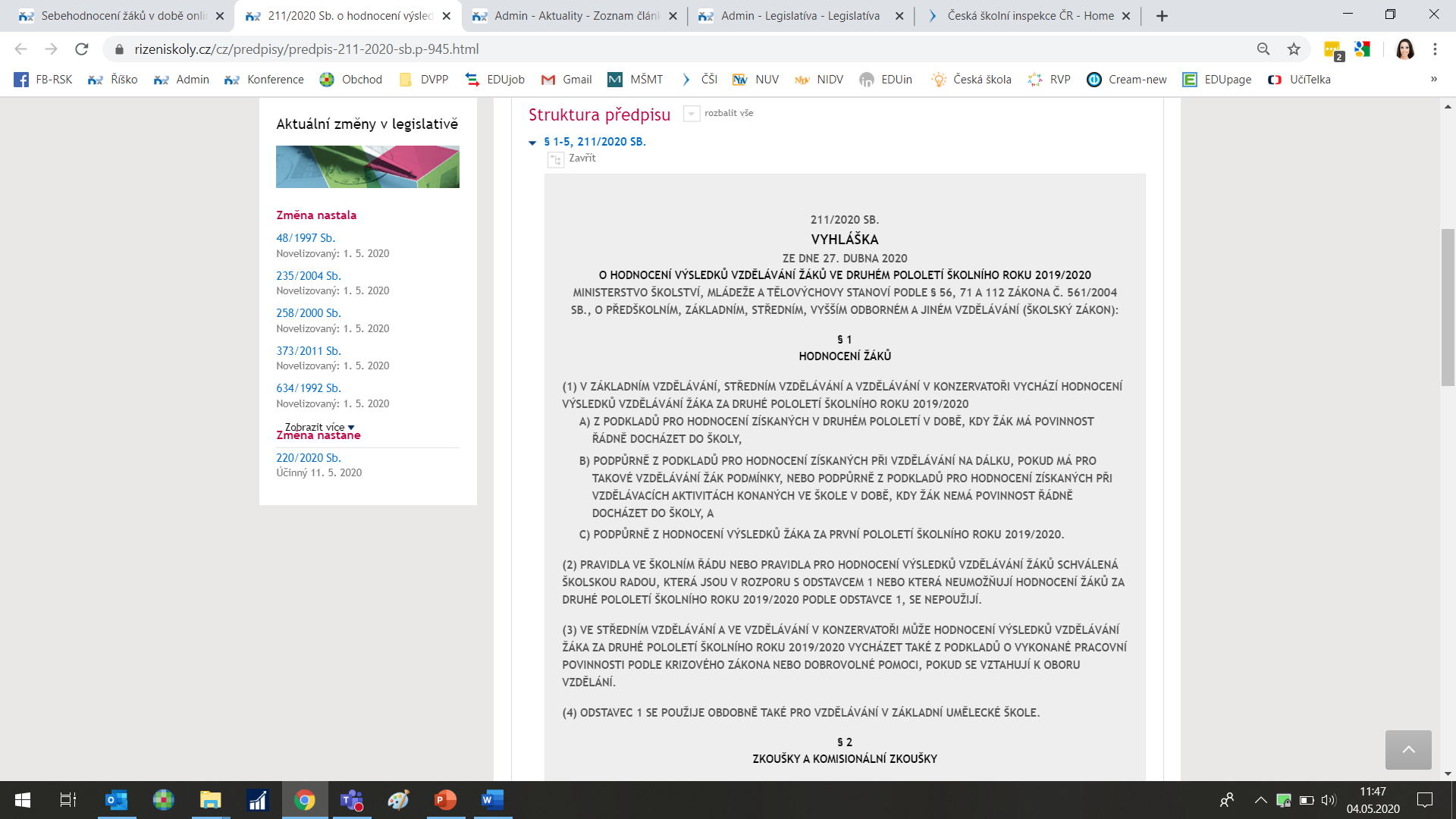 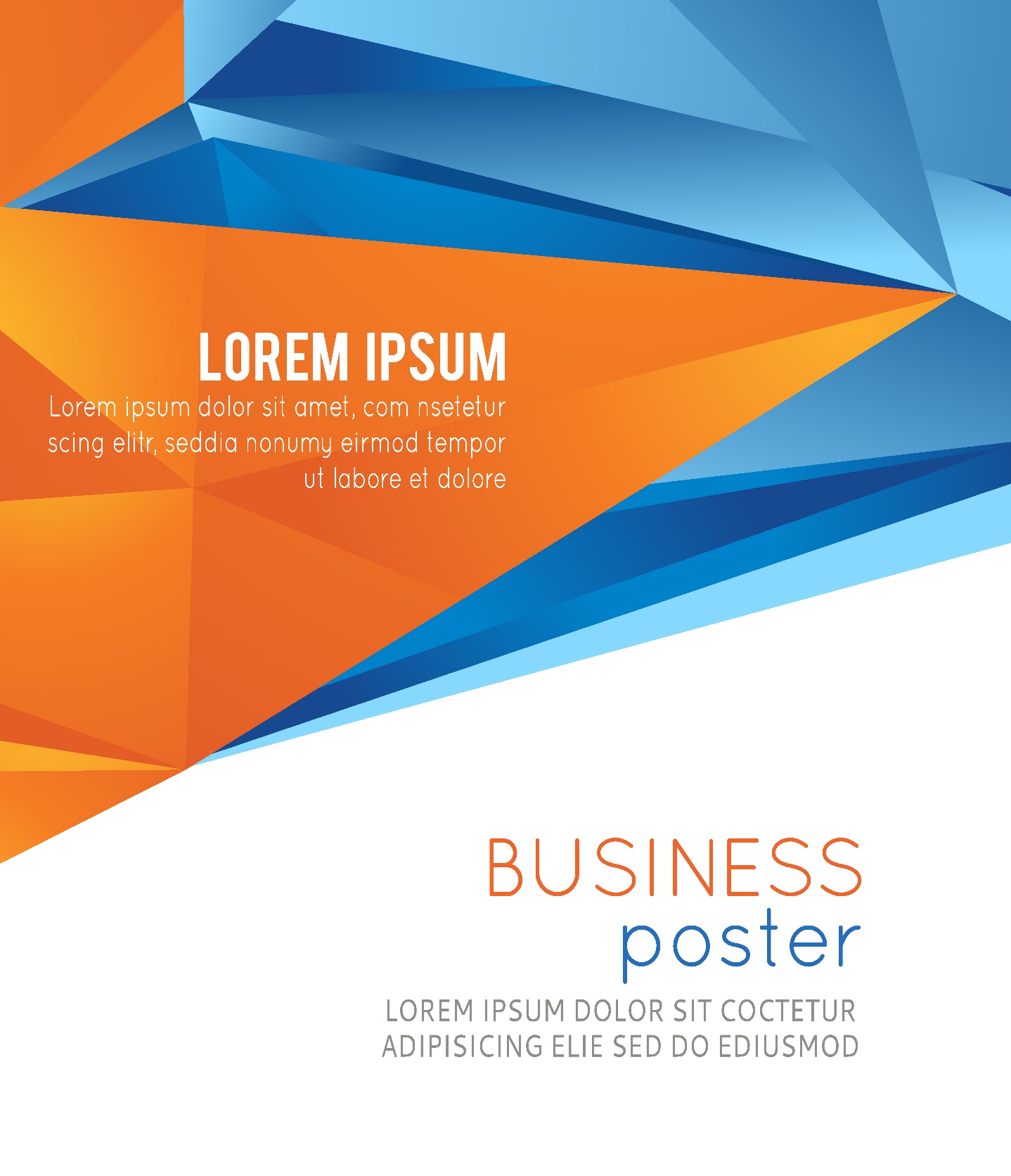 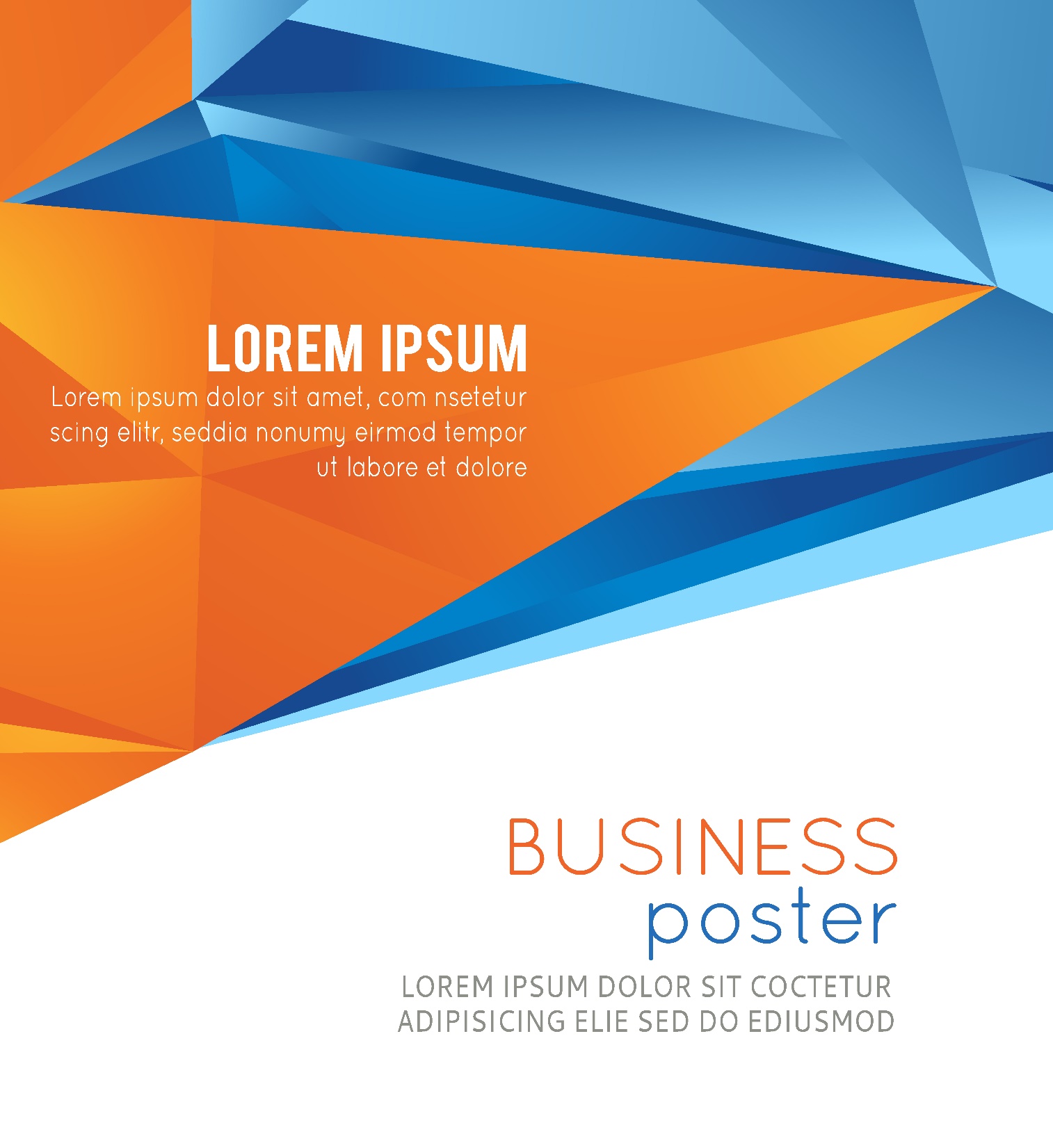 Řízení školy online                            www.rizeniskoly.cz
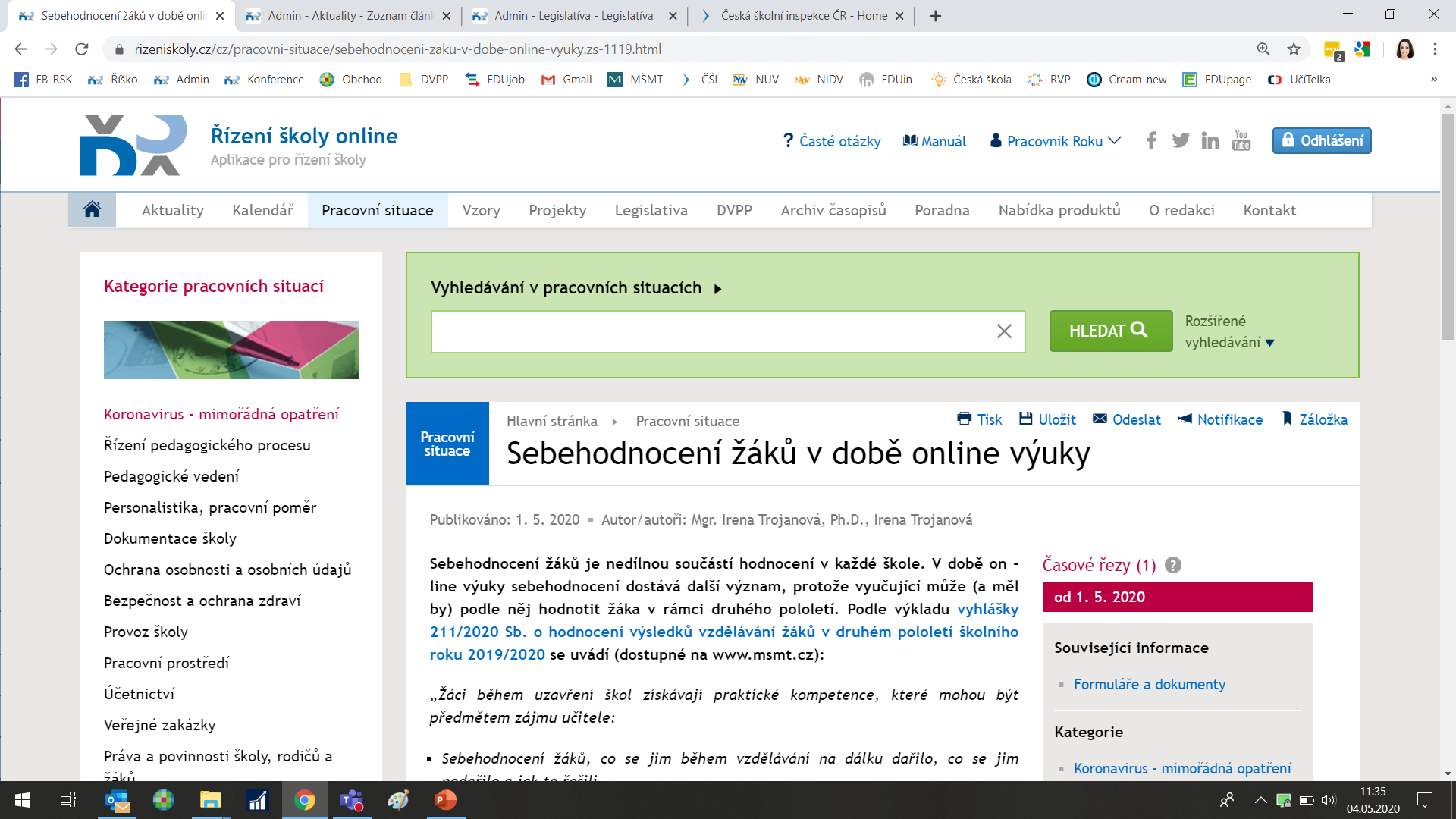 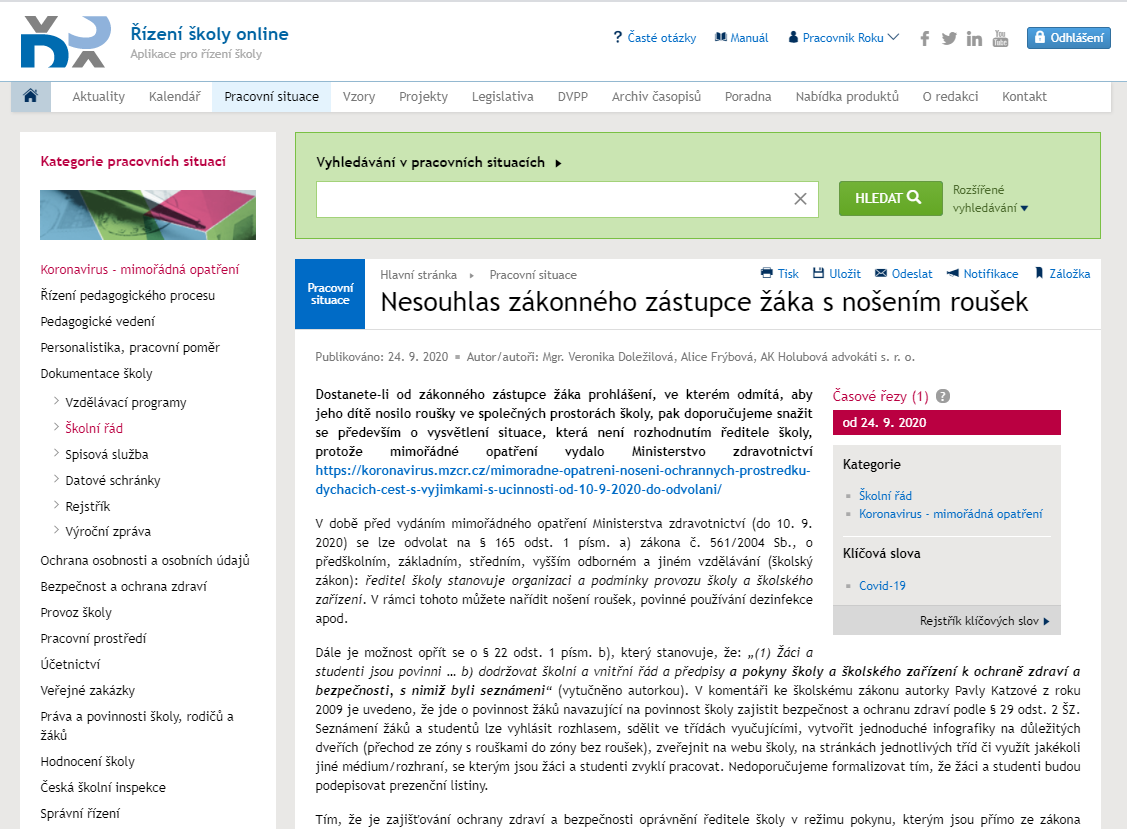 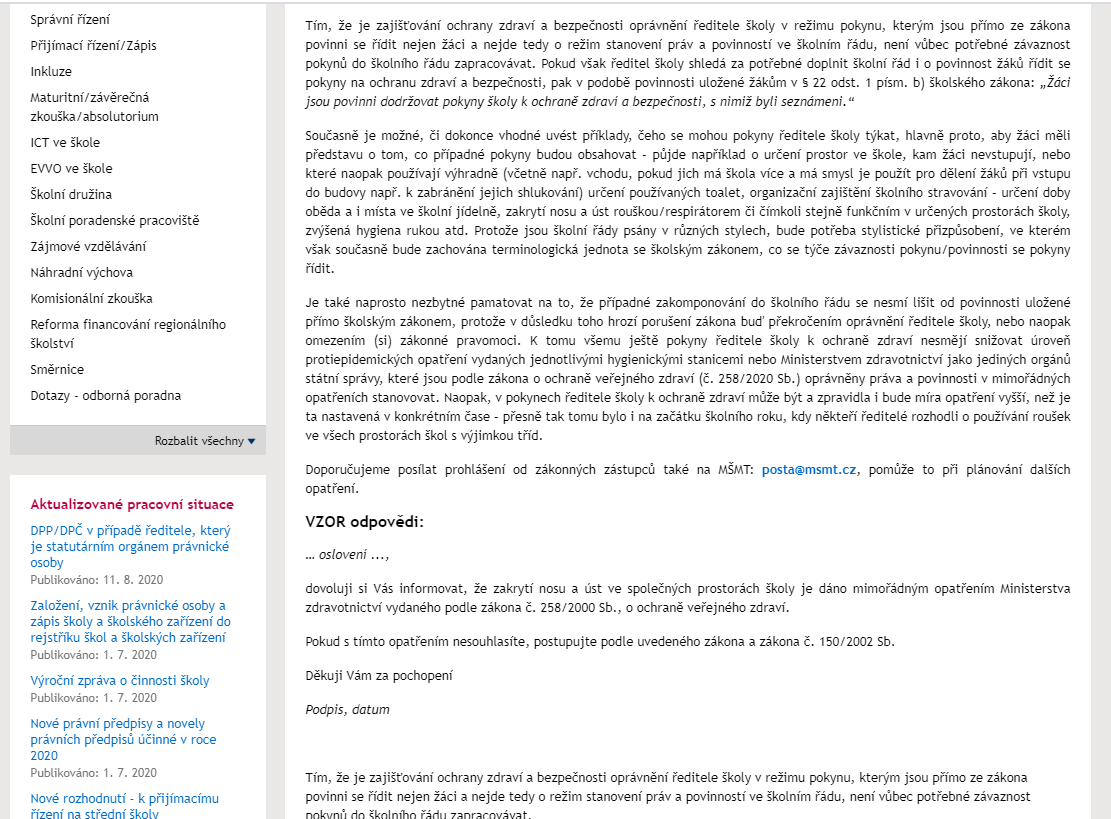 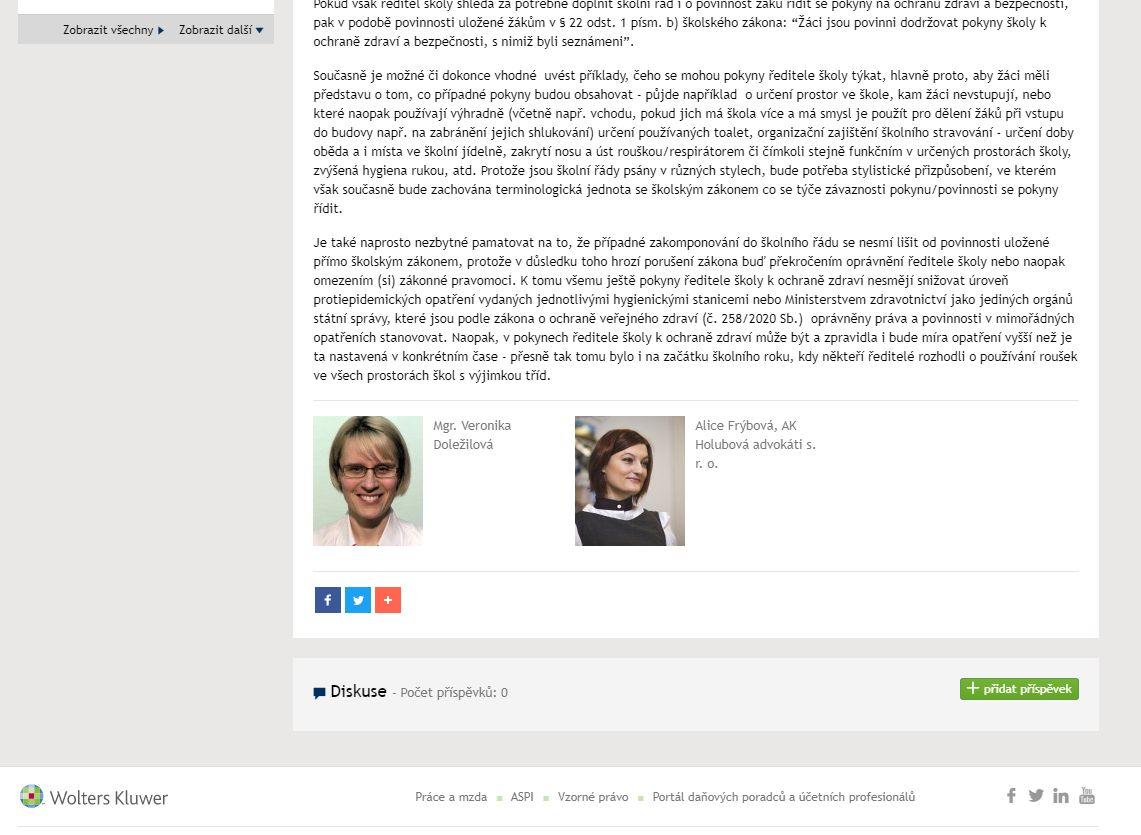 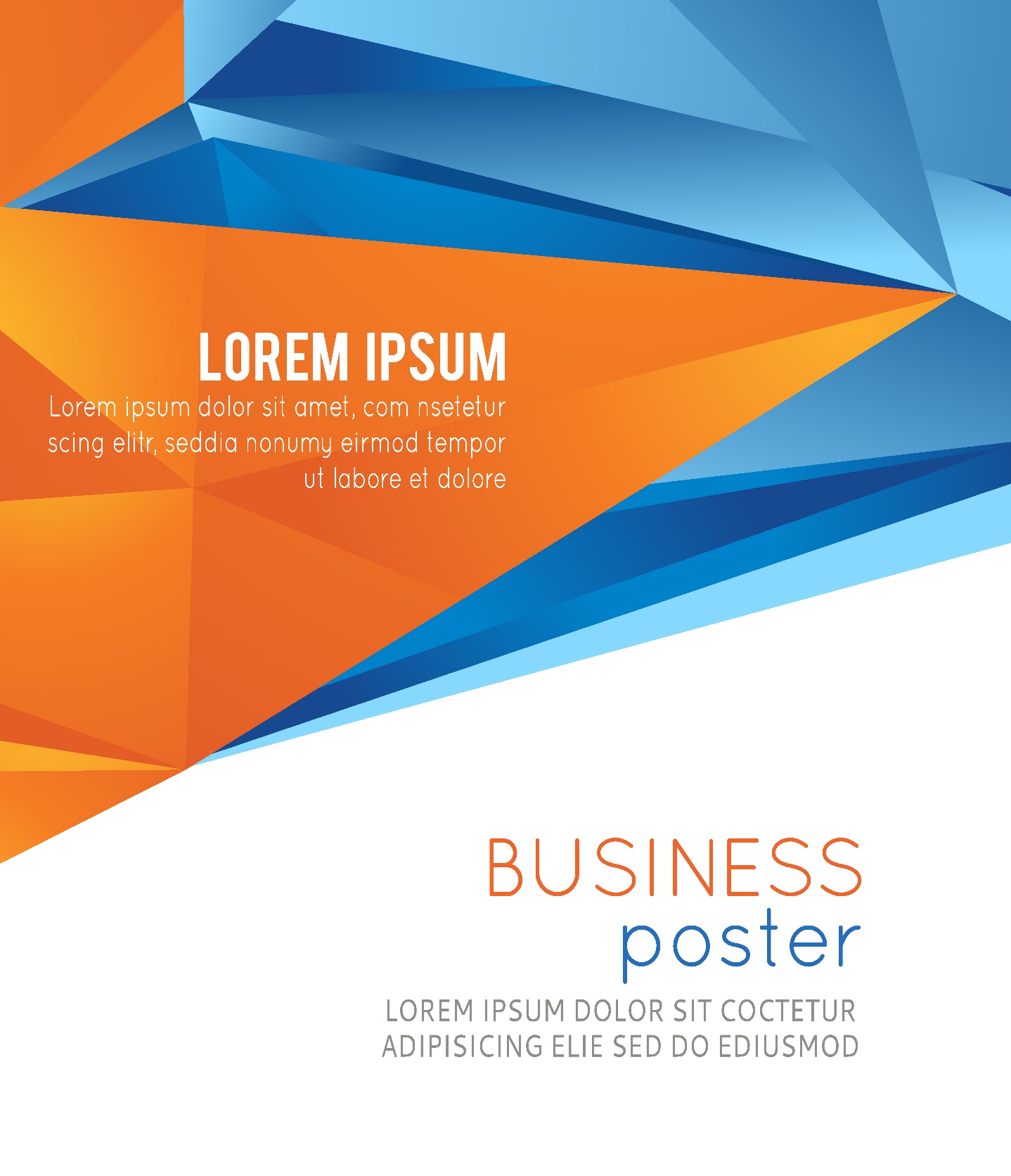 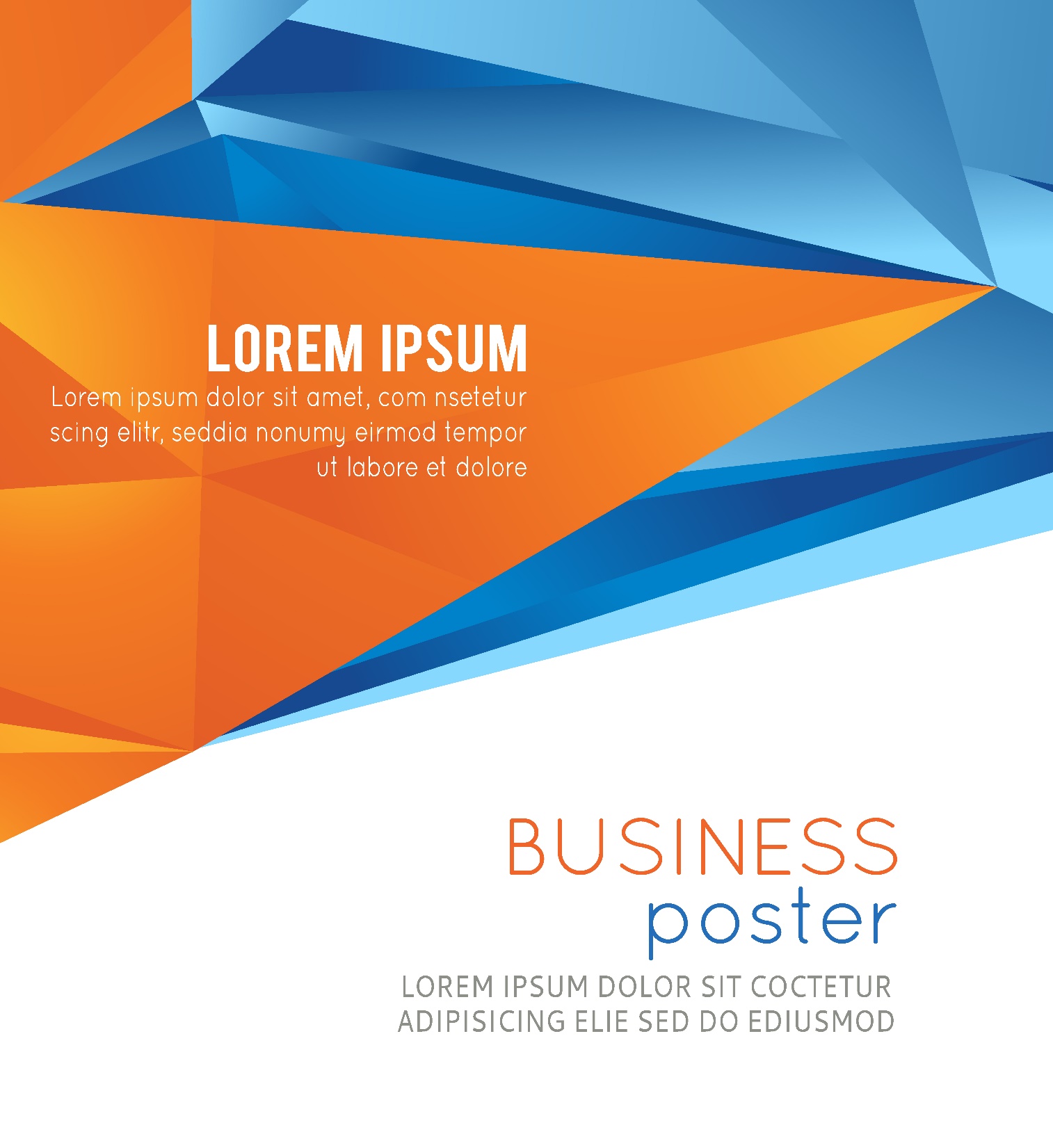 Řízení školy online                            www.rizeniskoly.cz
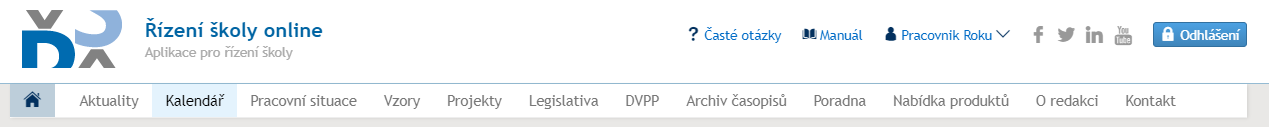 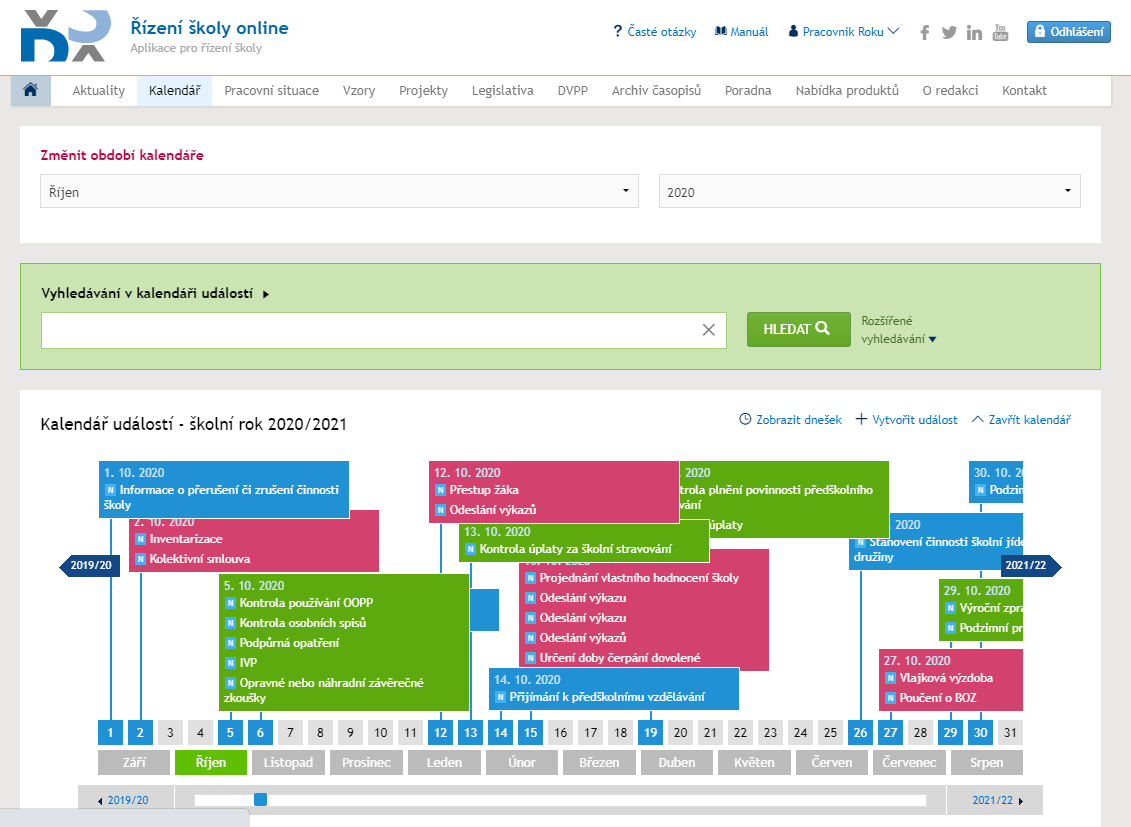 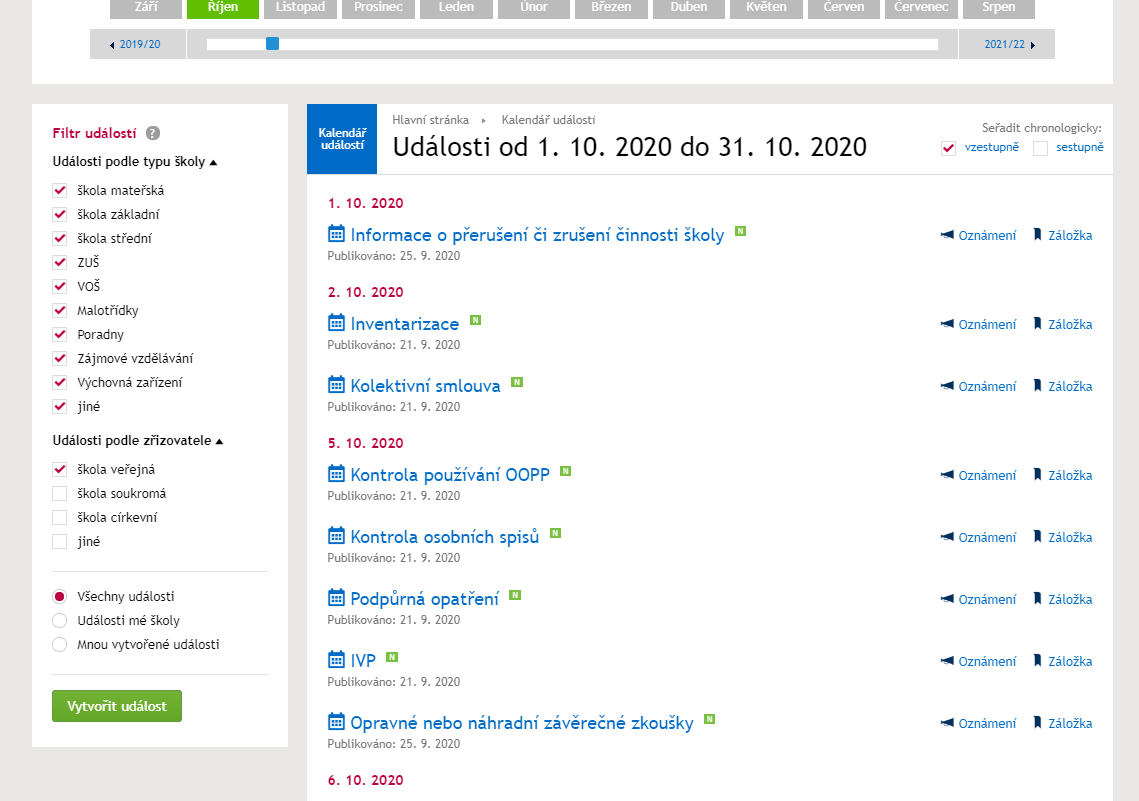 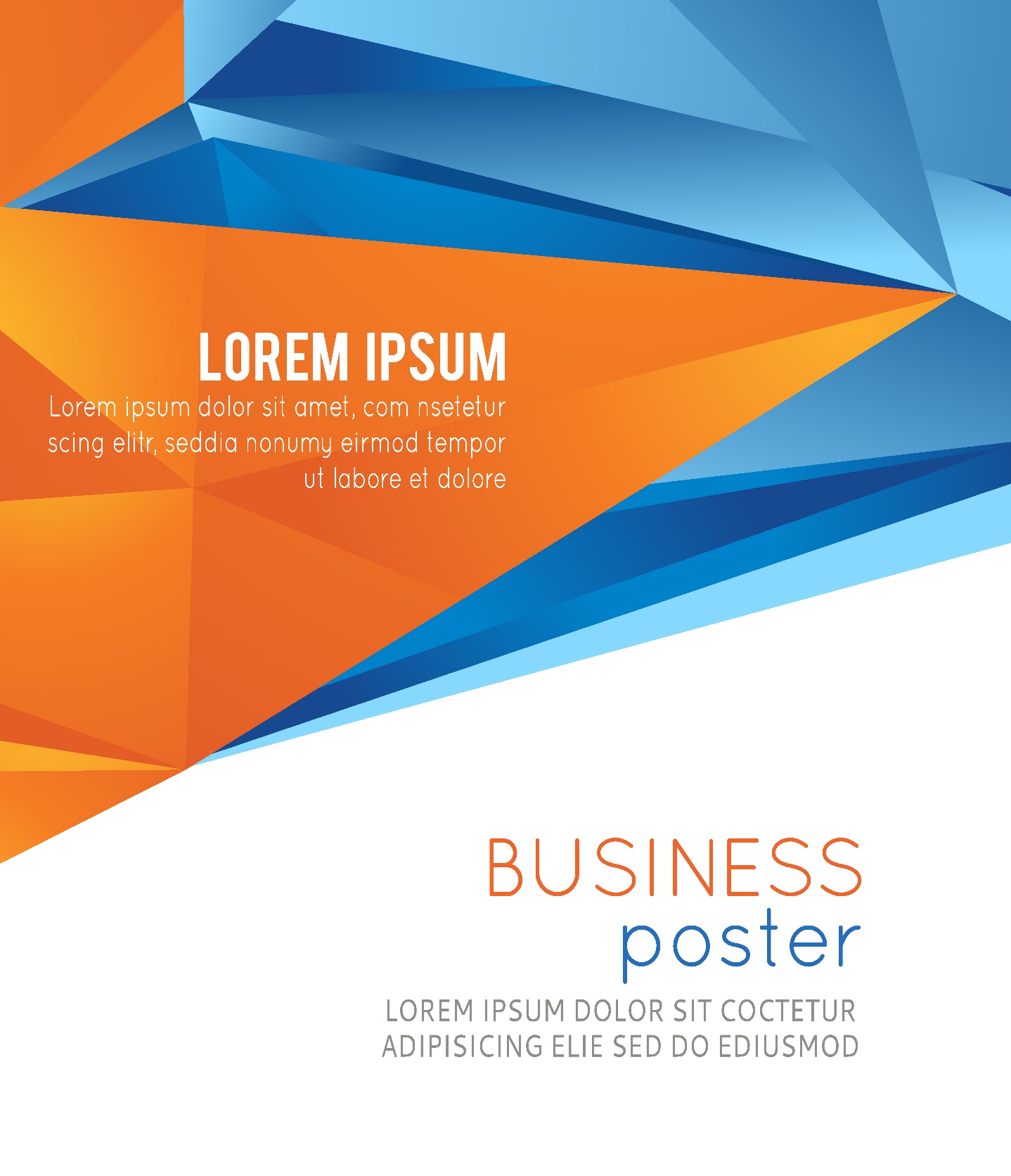 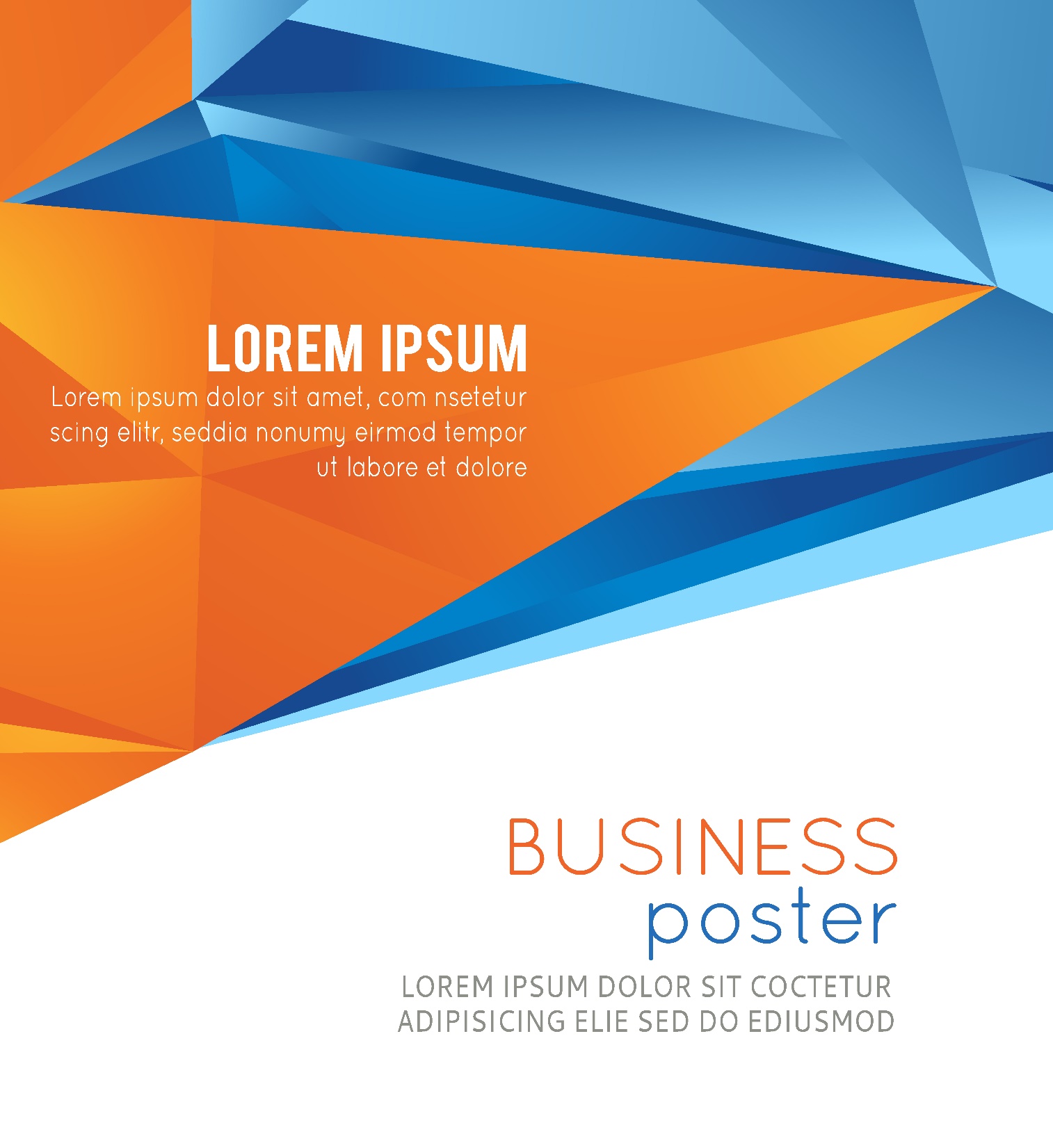 Řízení školy online                            www.rizeniskoly.cz
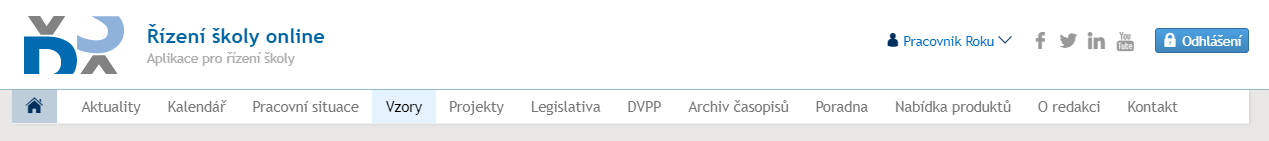 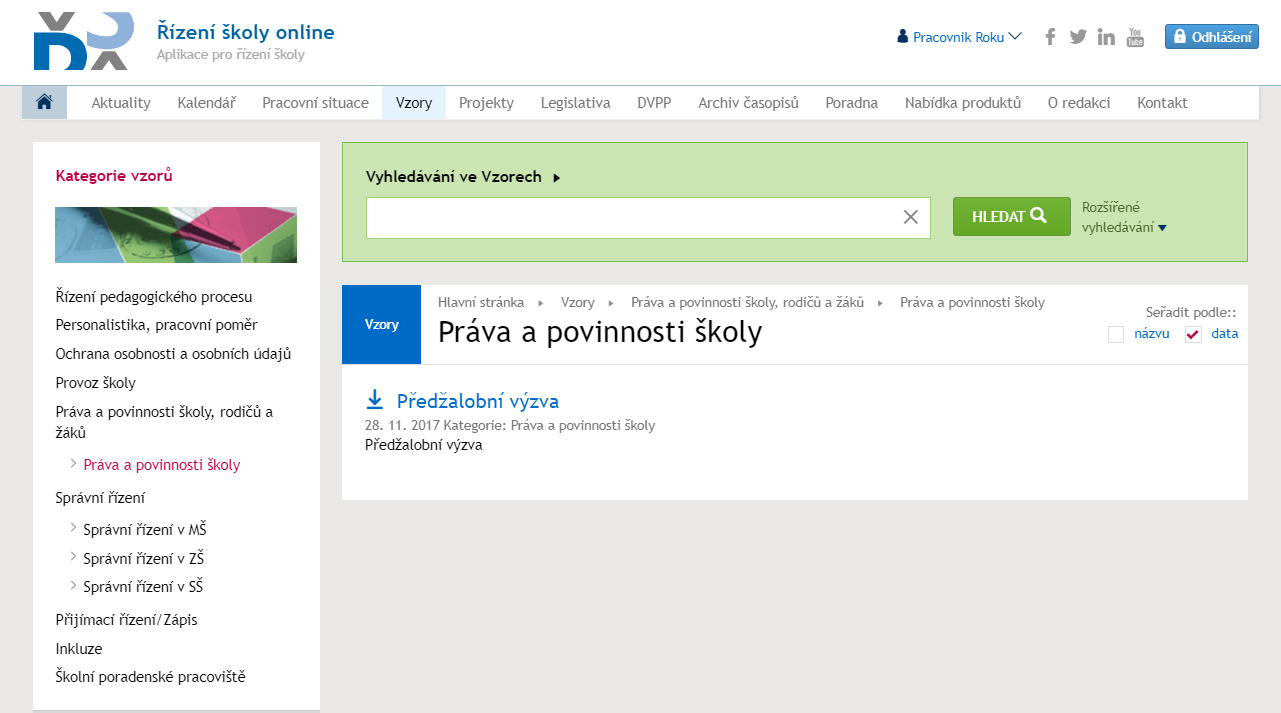 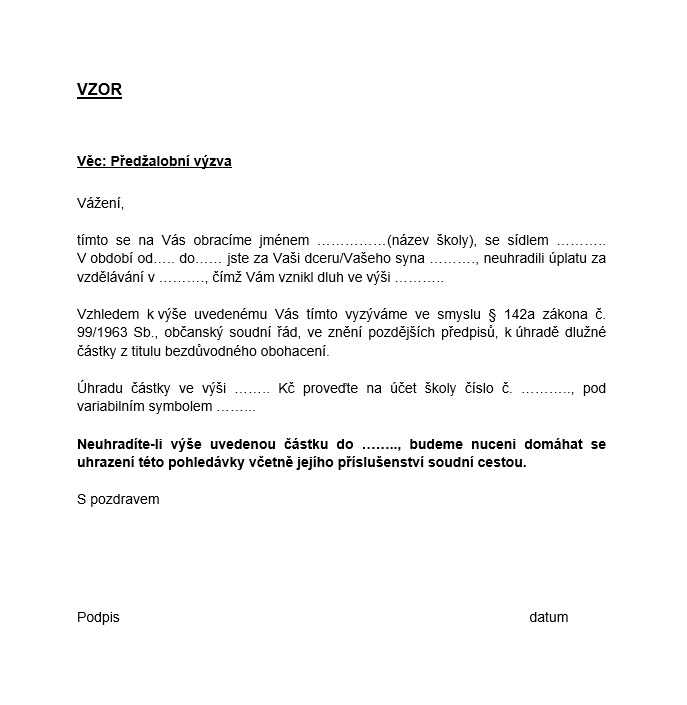 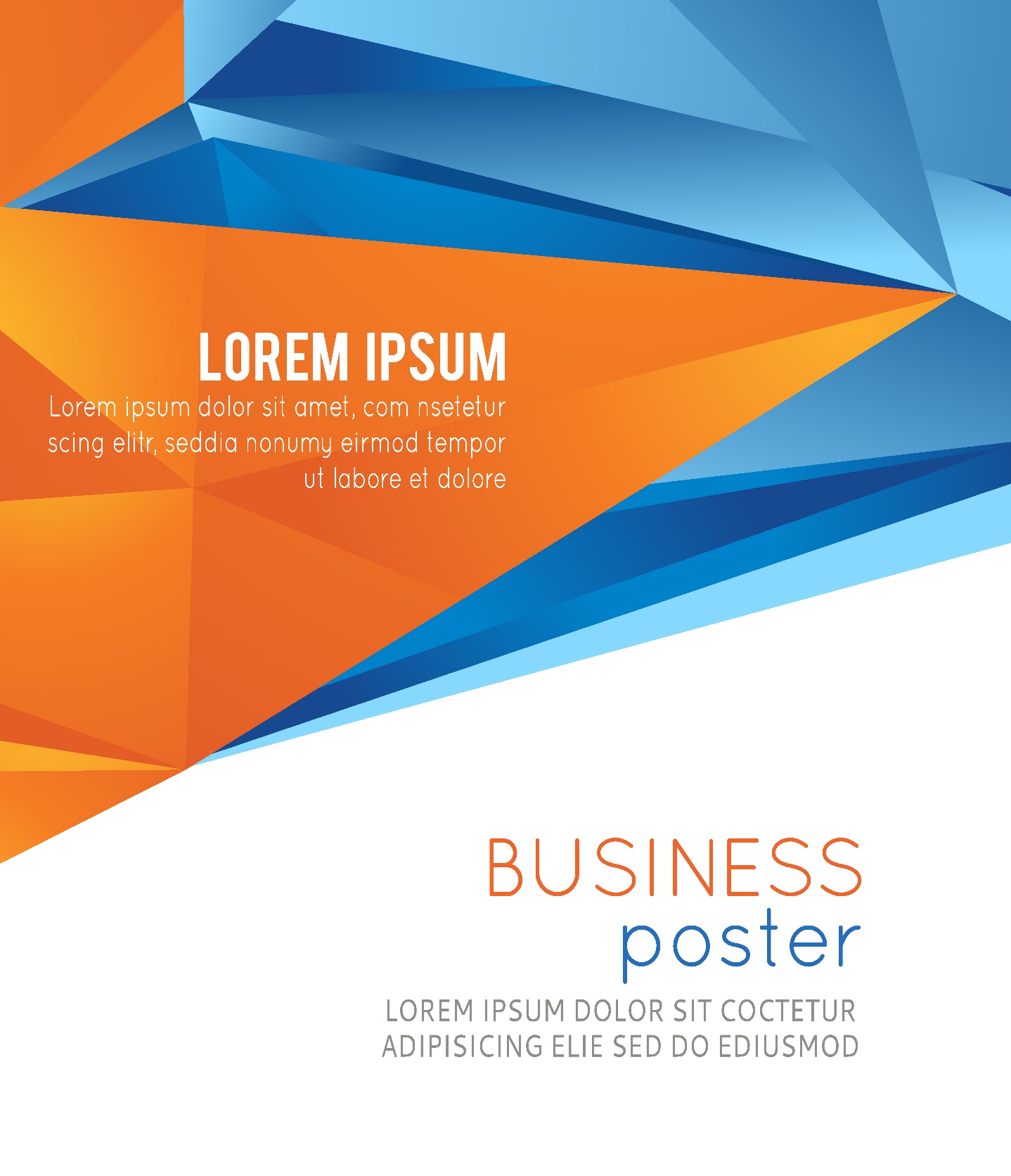 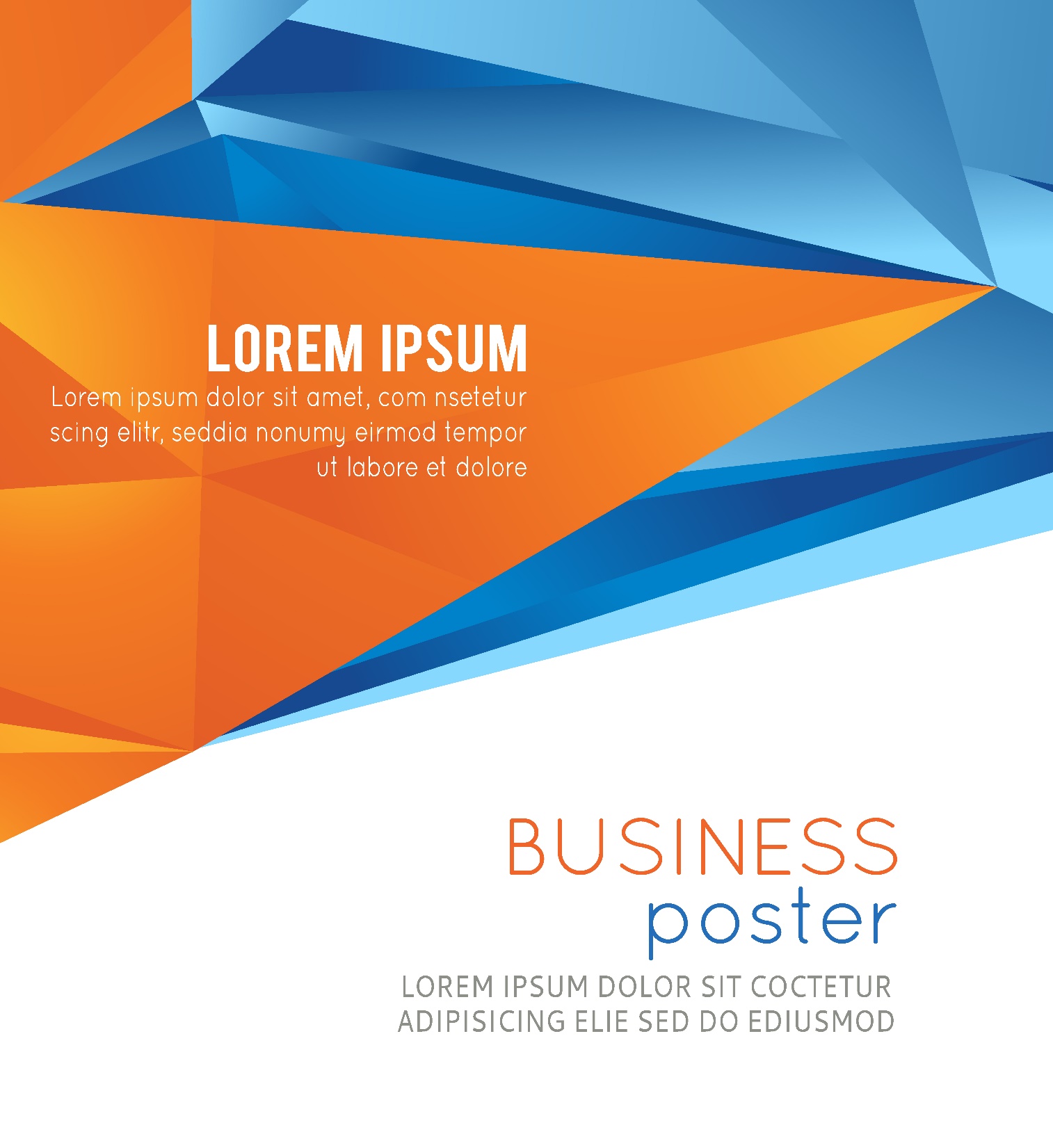 Řízení školy online                            www.rizeniskoly.cz
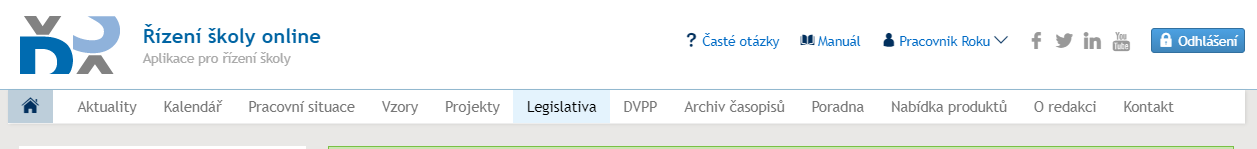 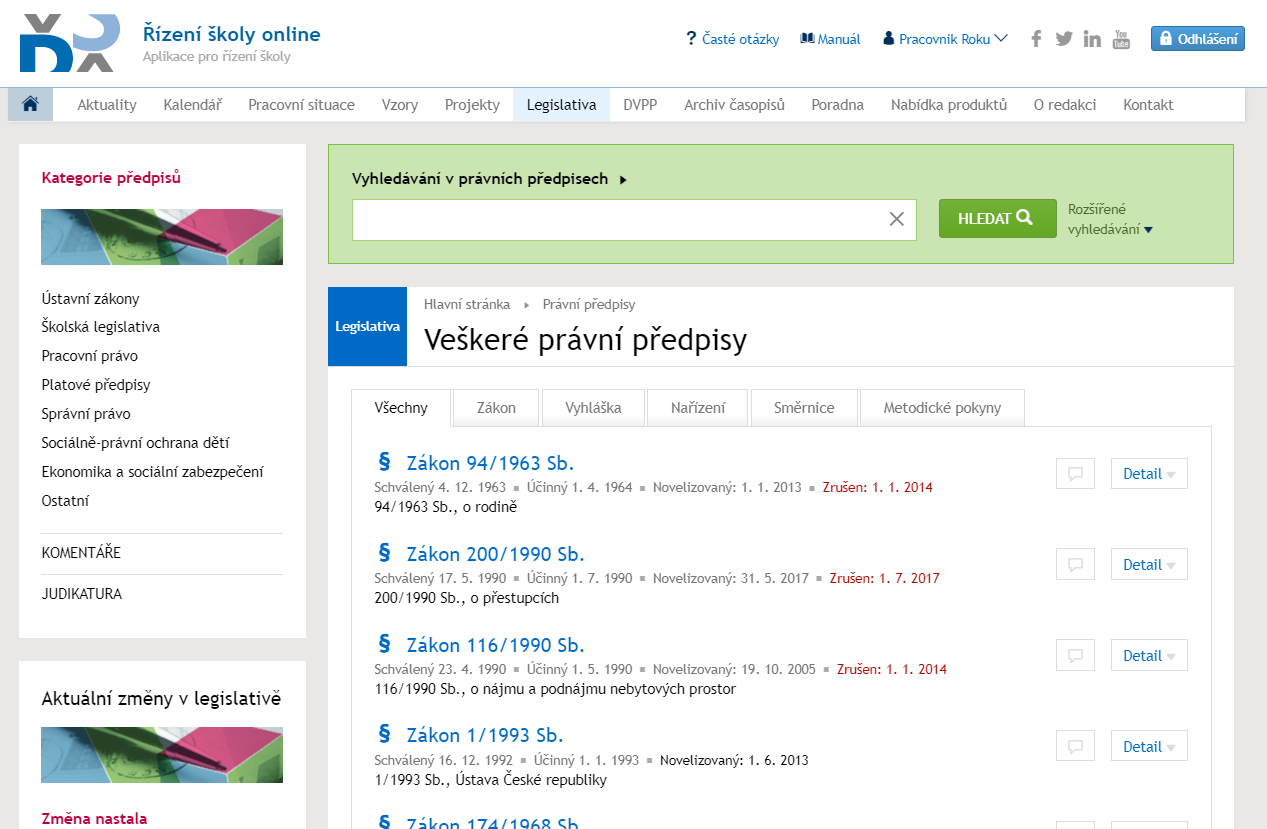 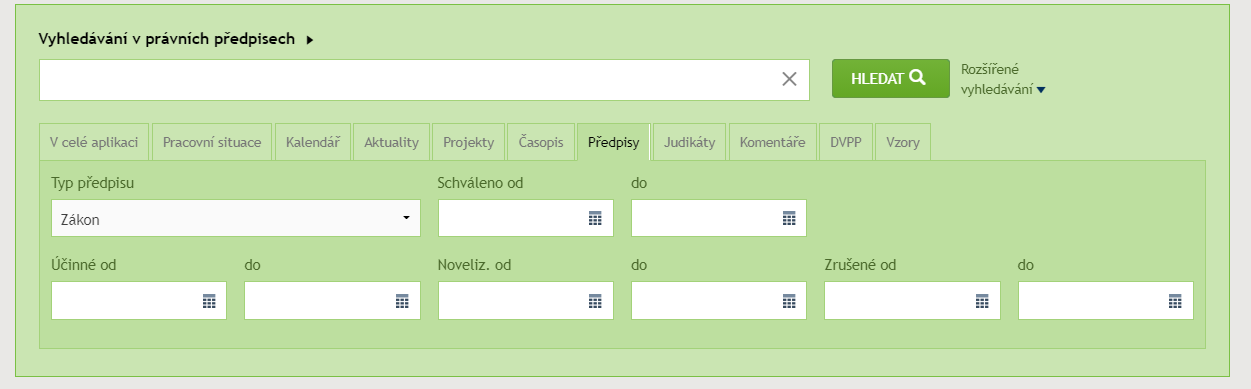 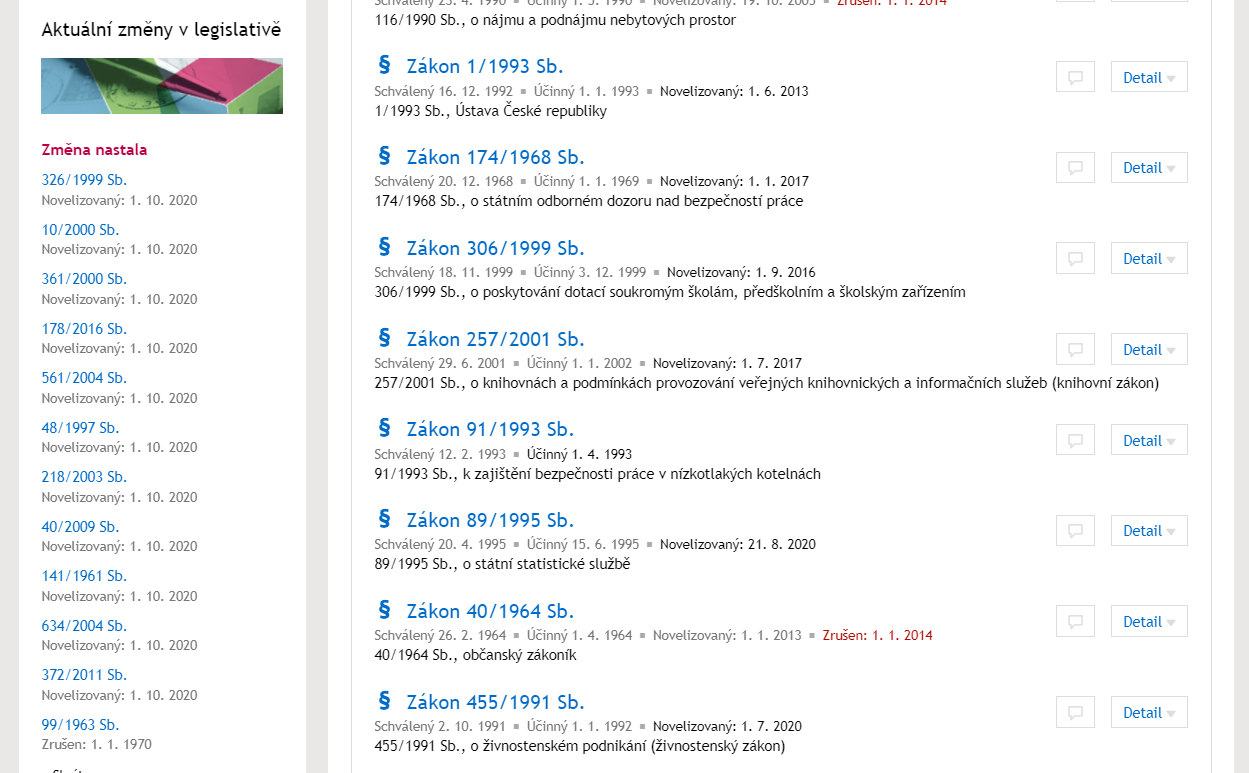 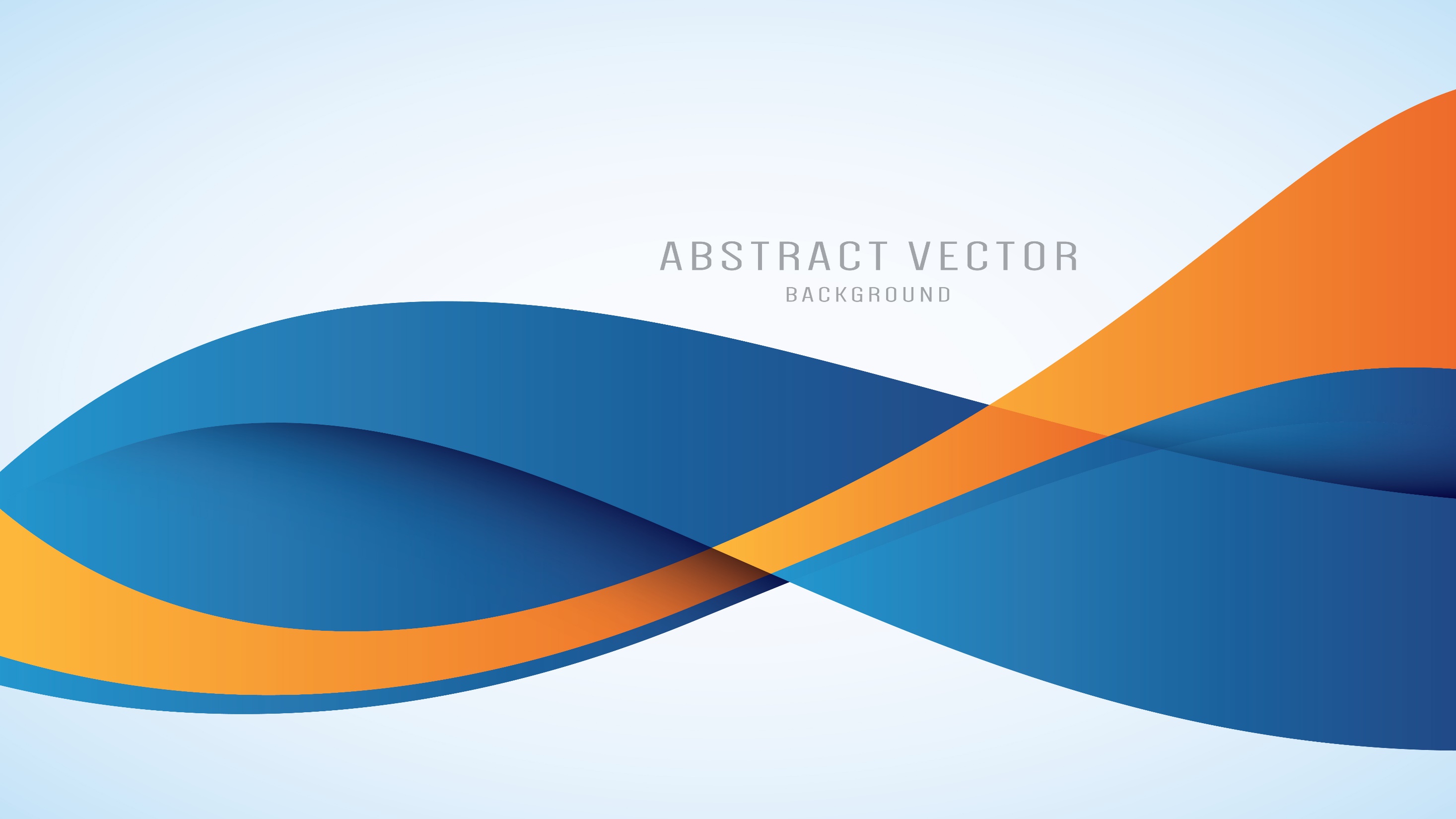 www.rizeniskoly.cz
Odborná poradna
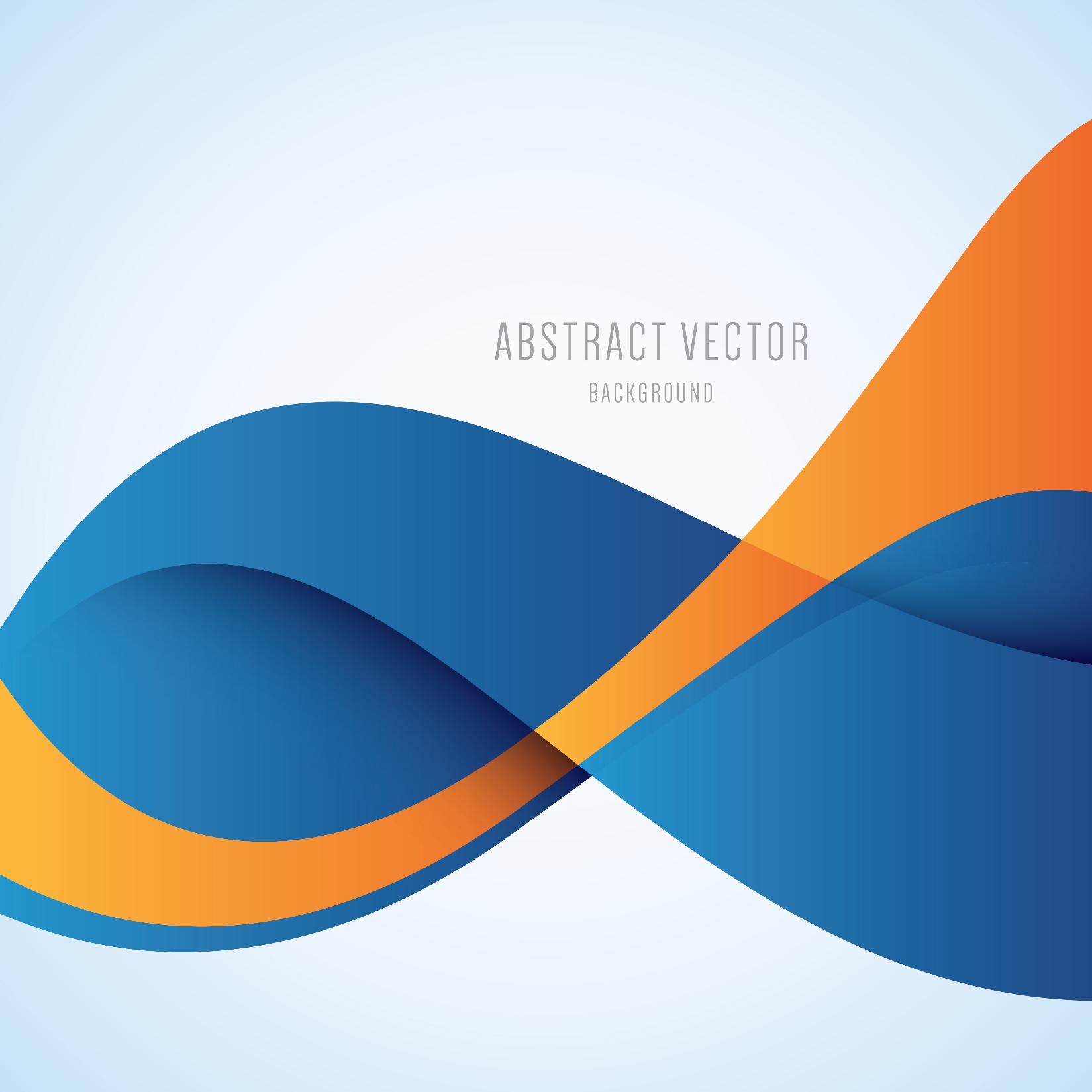 Dostali jste se do situace, se kterou si nevíte rady? 
Potřebujete se ujistit, že vaše řešení je správné?
Nenašli jste dostatečnou odpověď  v Řízení školy online?
Neváhejte a napište nám! Zajistíme fundovanou odpověď díky našemu týmu odborníků.
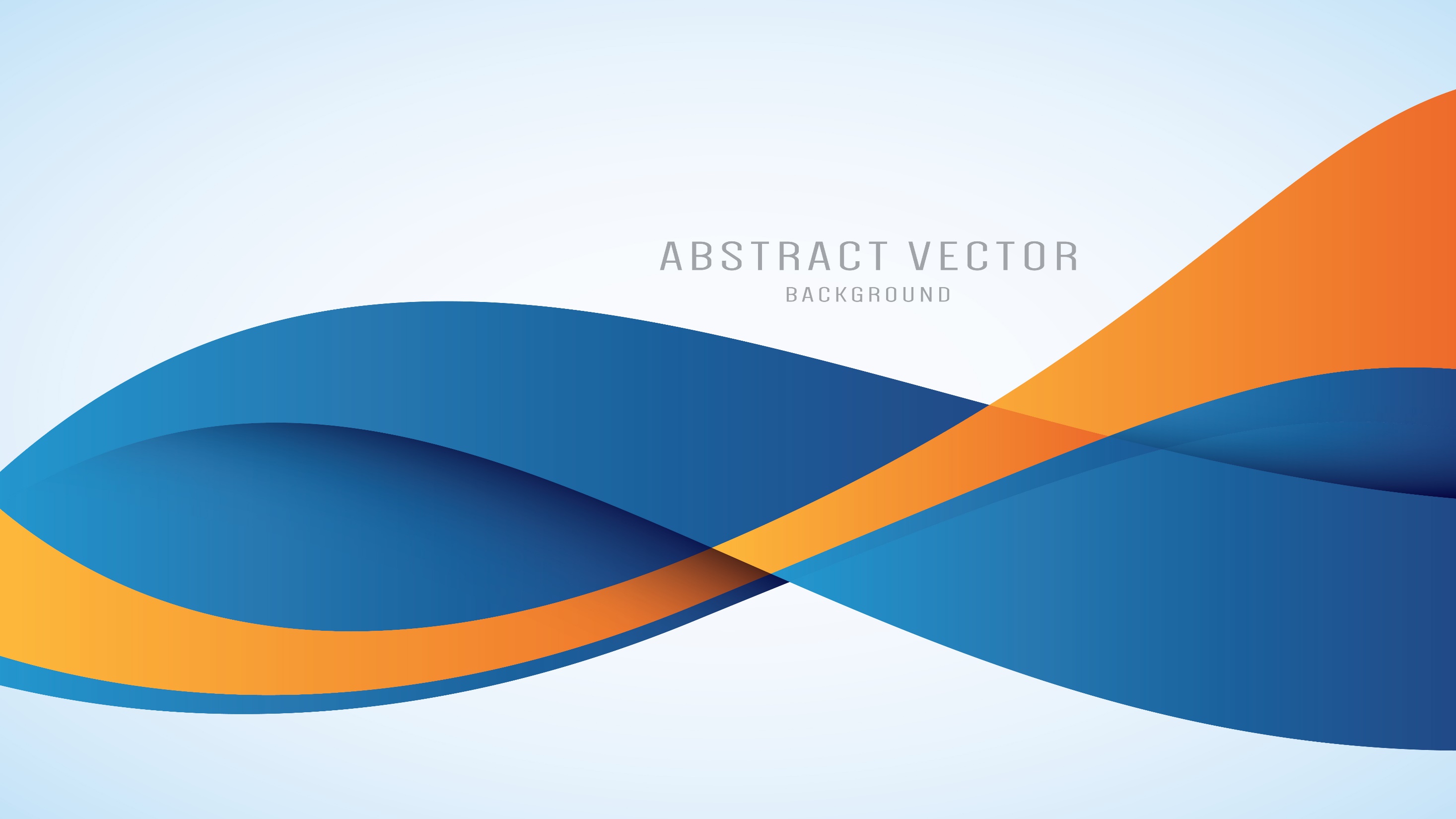 www.rizeniskoly.cz
Online archivy časopisů
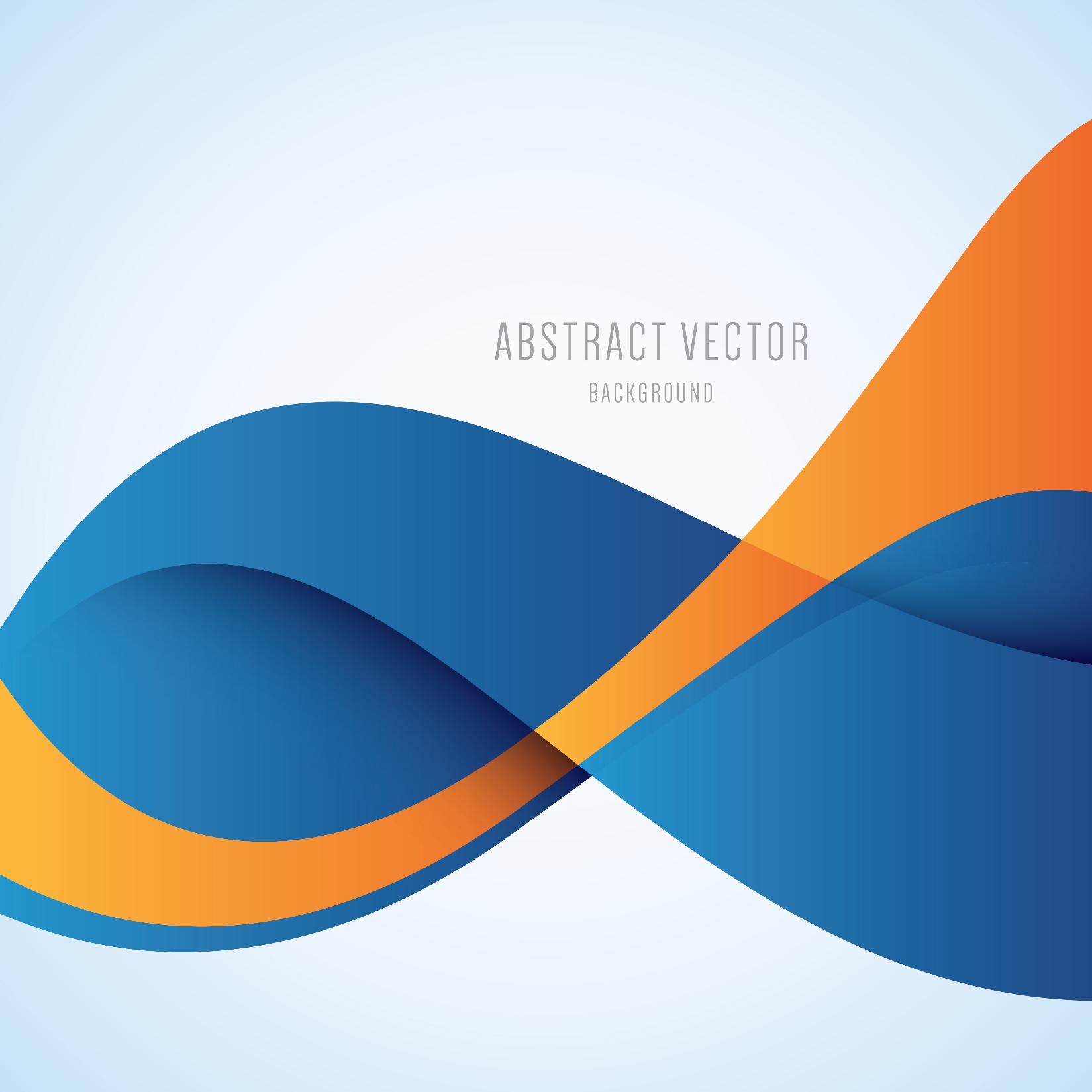 Řízení školy
Speciál pro MŠ
Speciál pro střední školy
Speciál pro ZUŠ
Speciál pro školní družiny
Speciál pro školní jídelny
Školní poradenství v praxi
Učitelský měsíčník

Online archiv – ke každému předplatnému tištěného časopisu zdarma
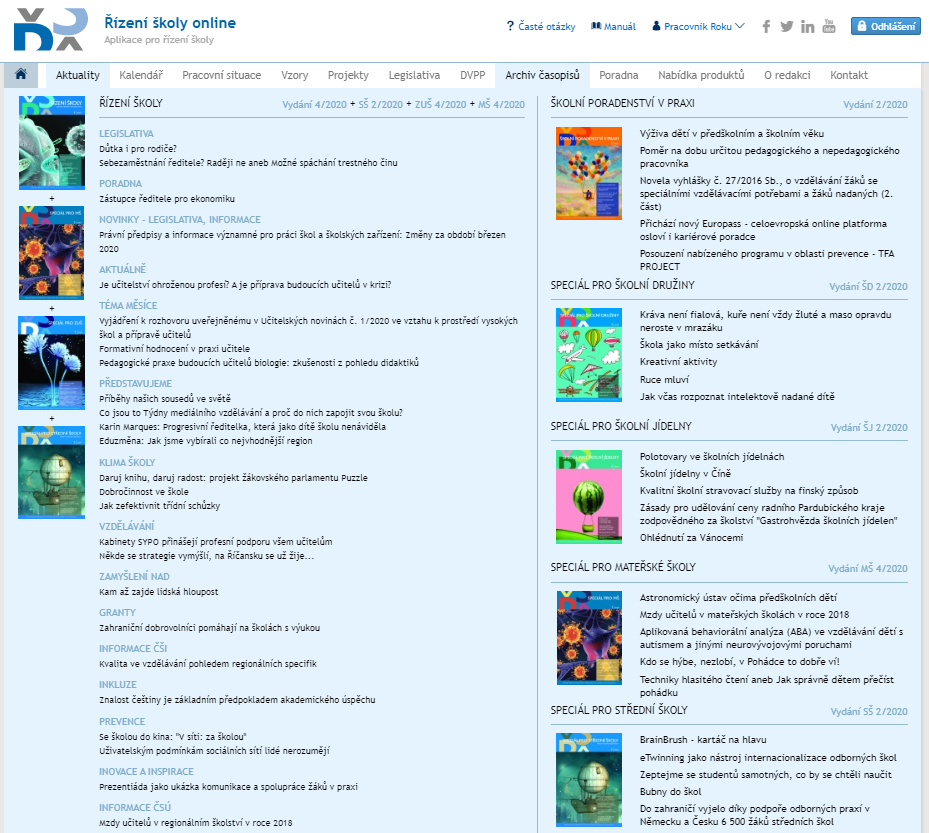 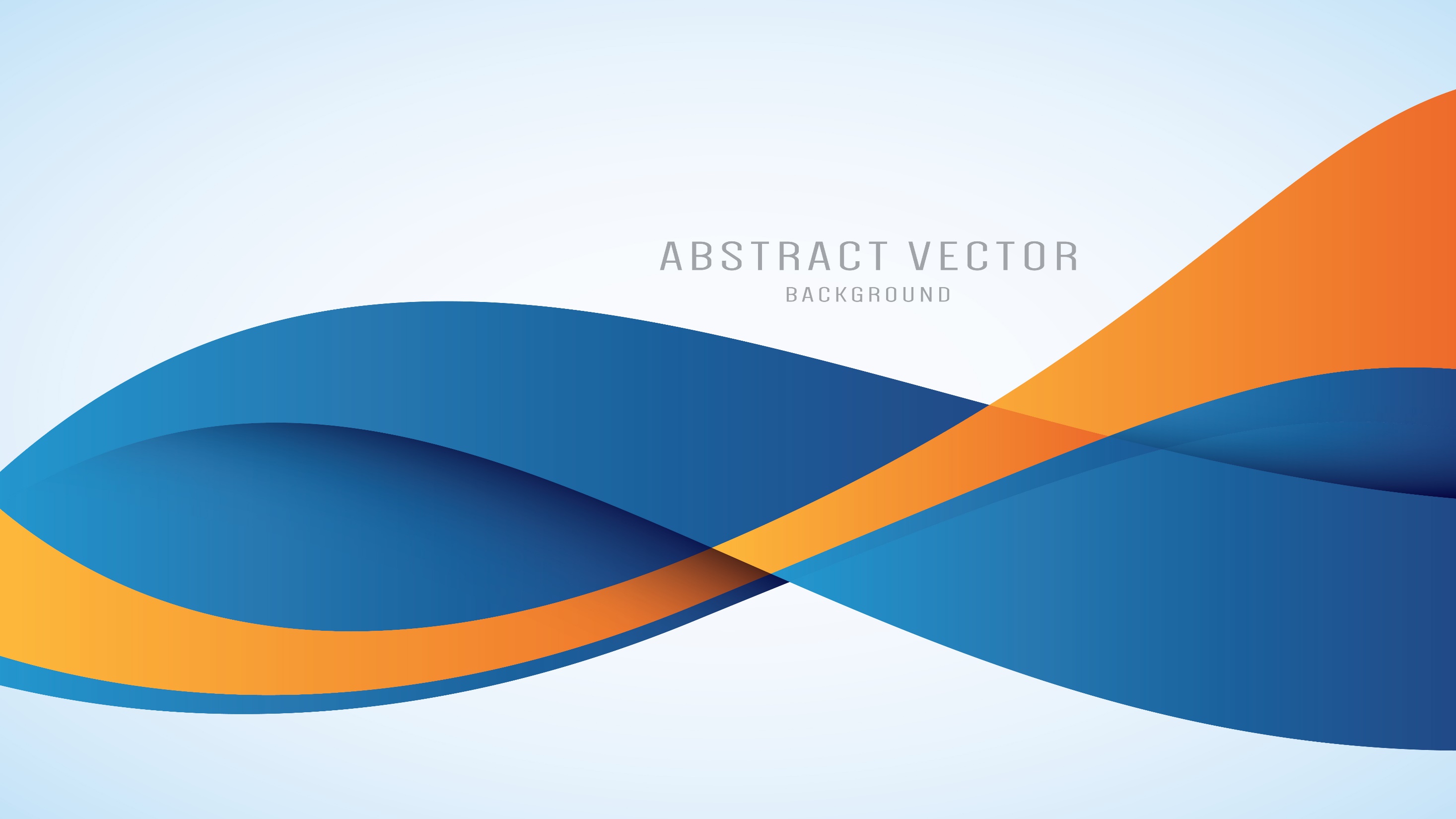 Tištěné časopisy redakce Řízení školy
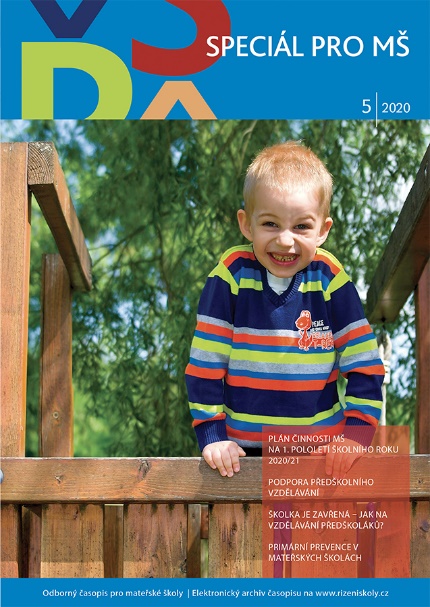 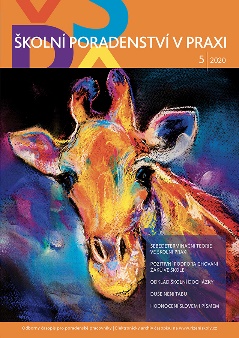 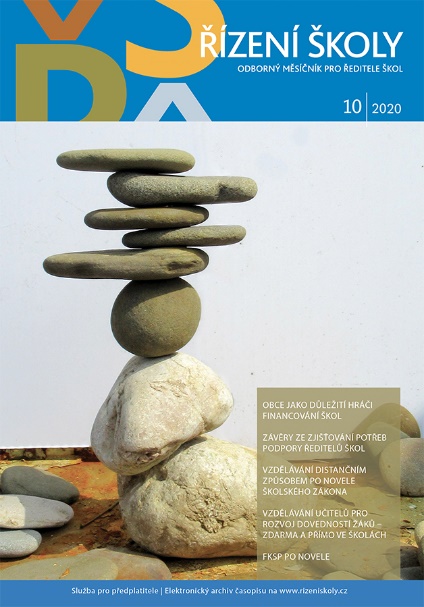 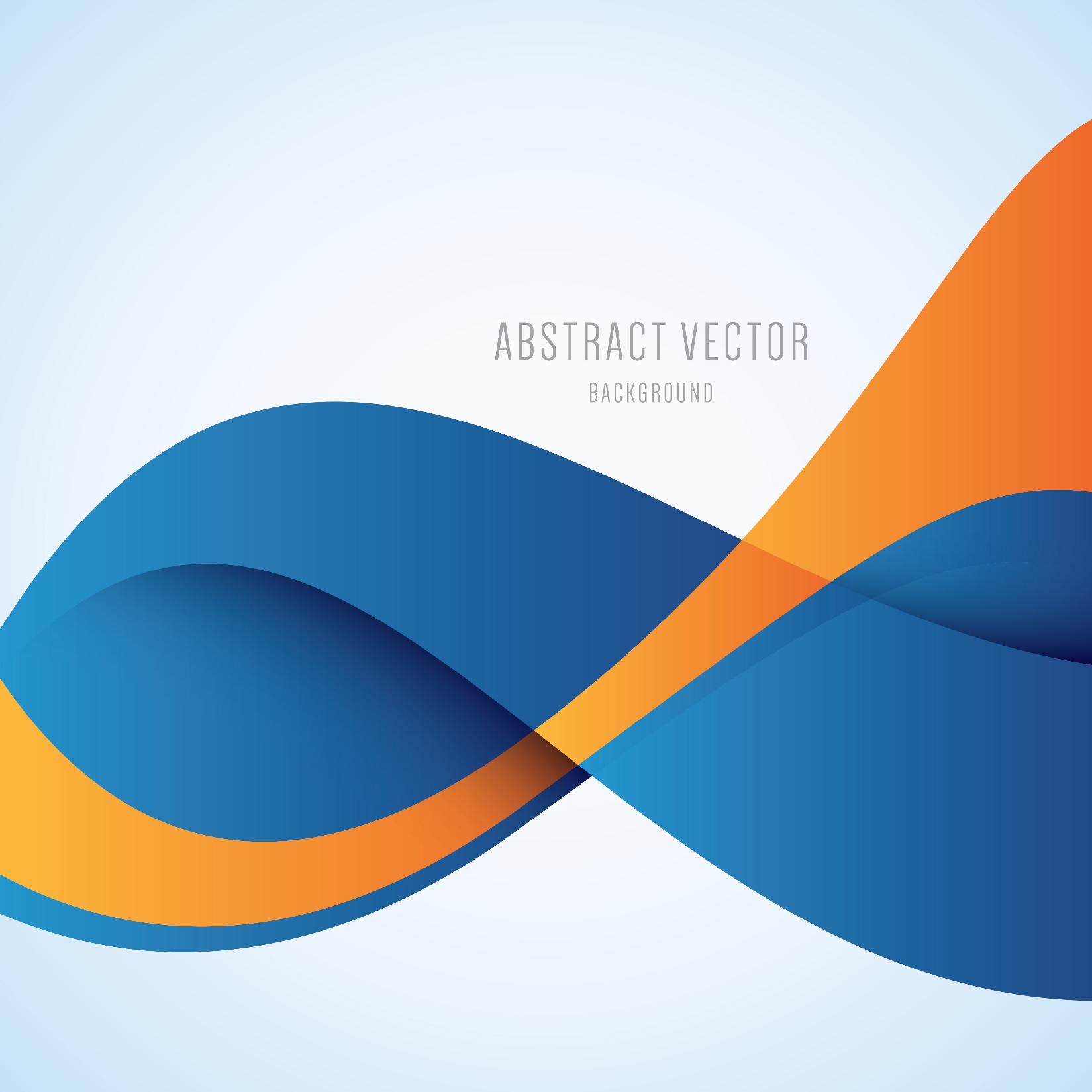 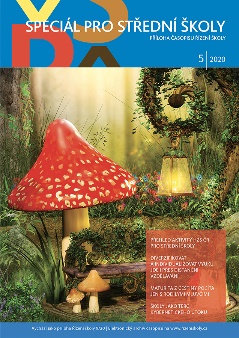 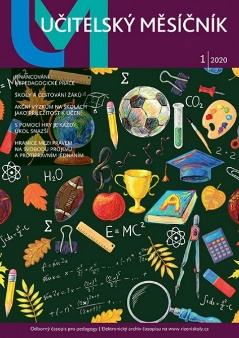 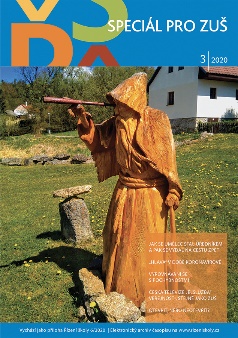 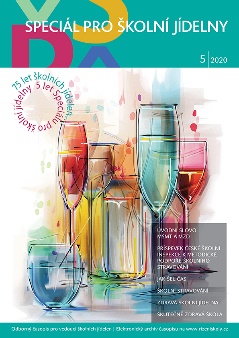 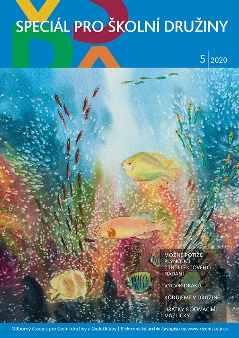 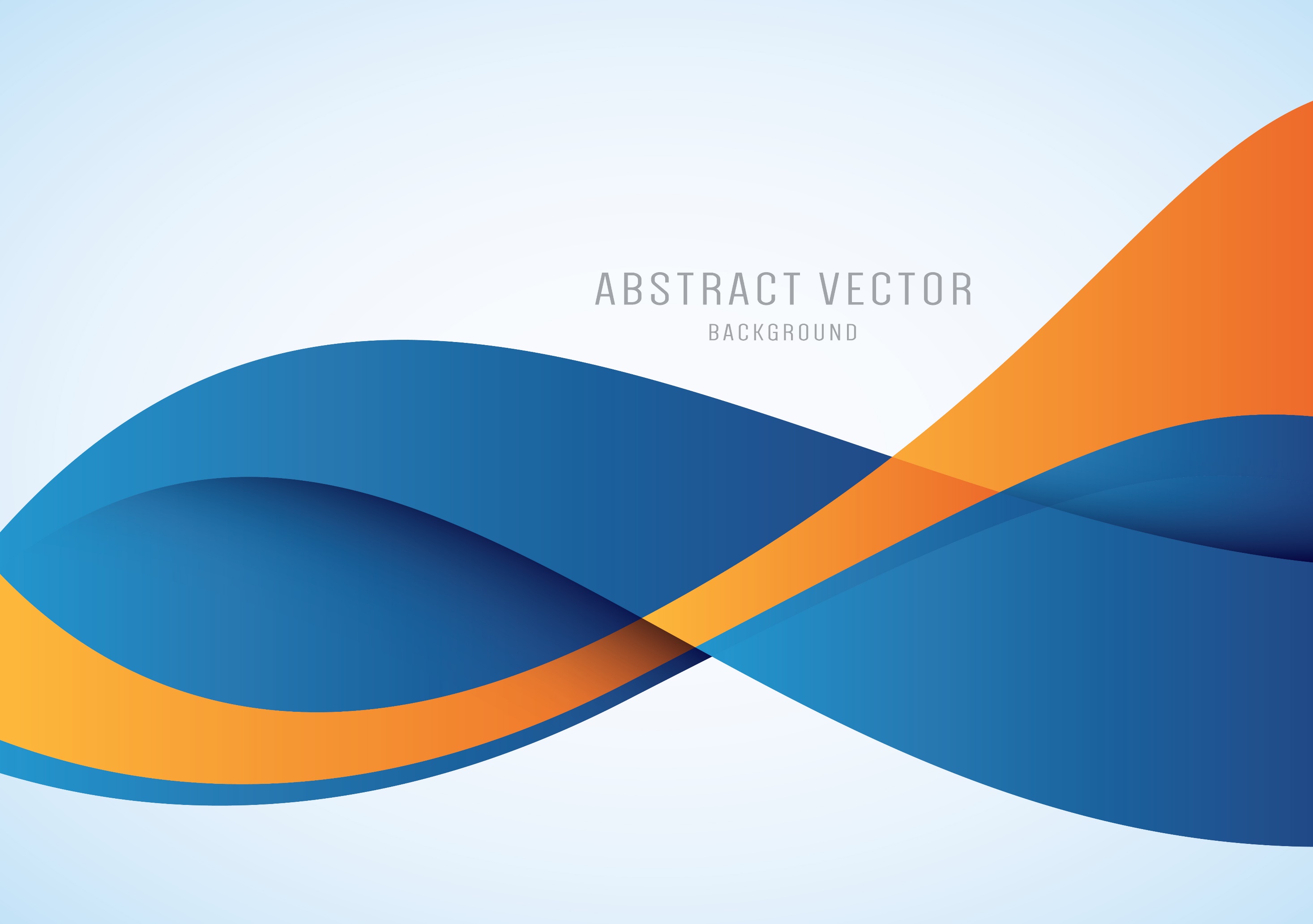 Knihy redakce Řízení školy
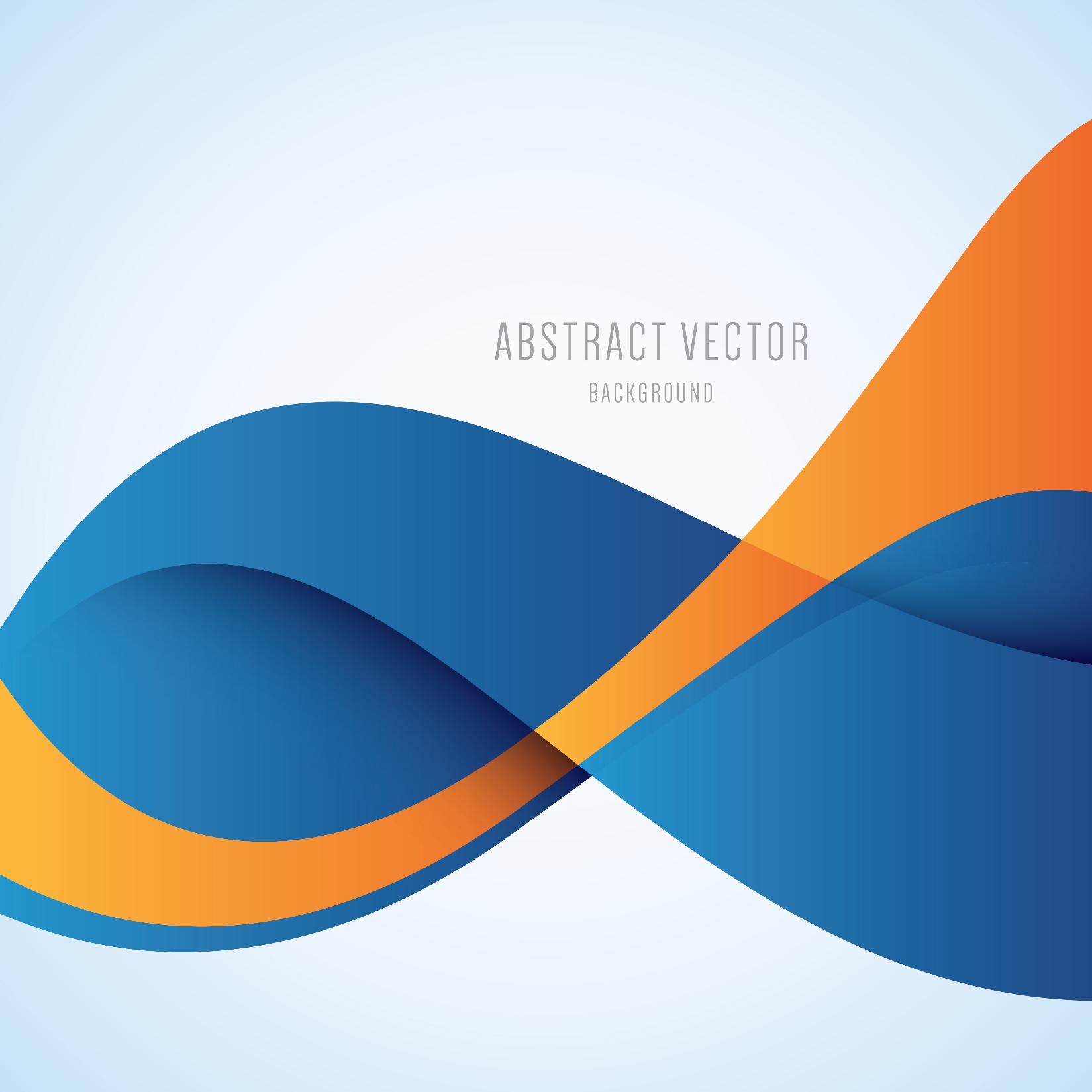 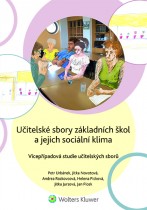 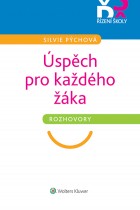 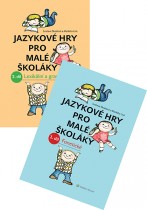 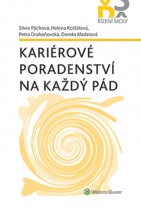 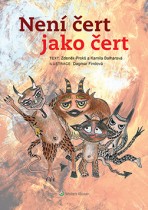 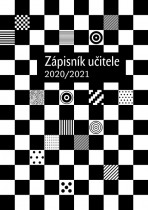 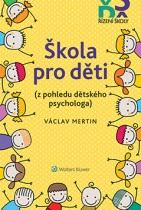 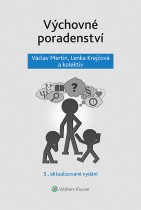 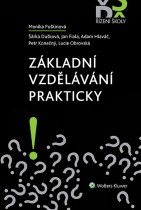 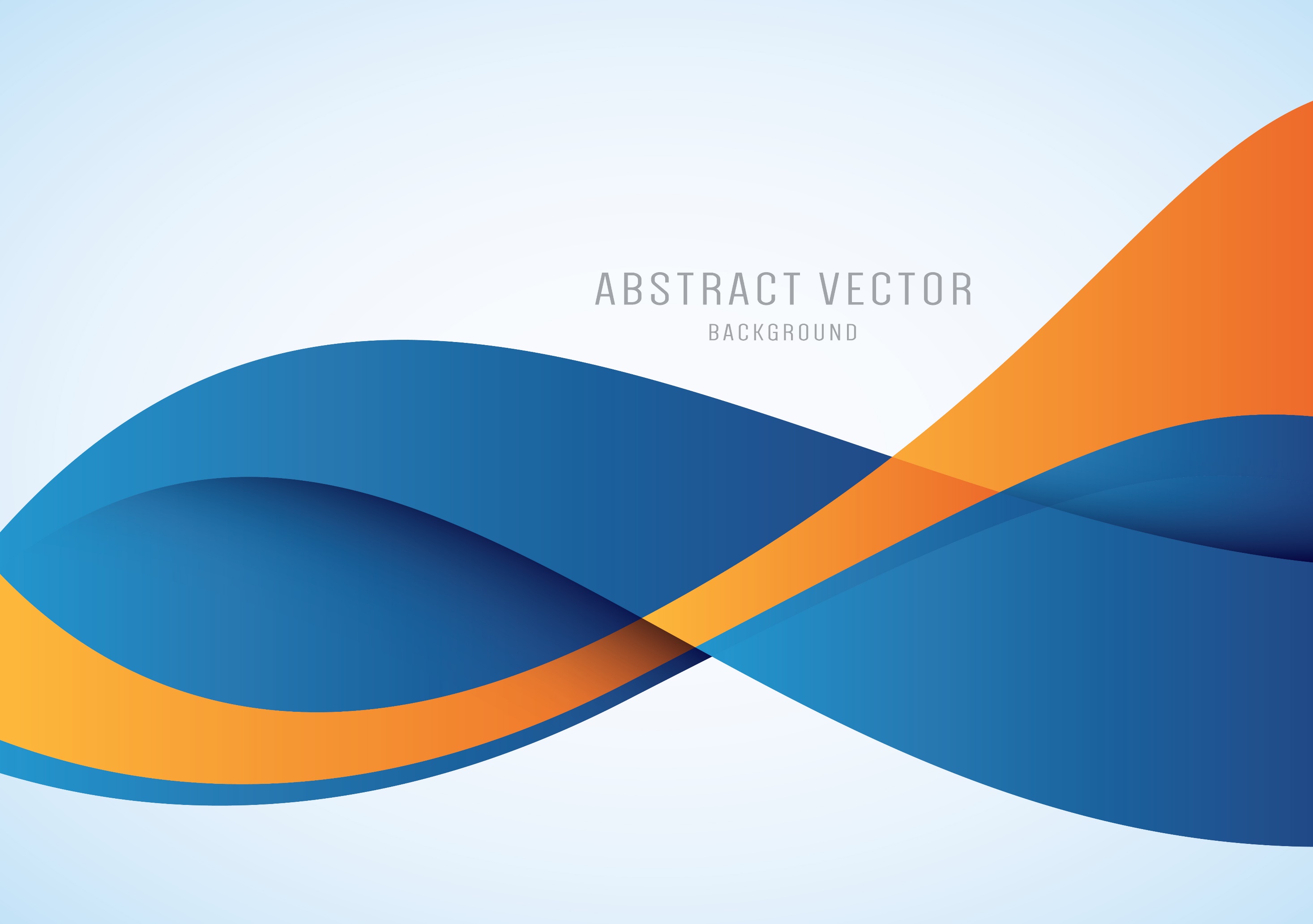 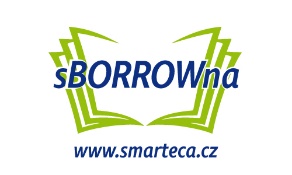 sBORROWna - online knihovna
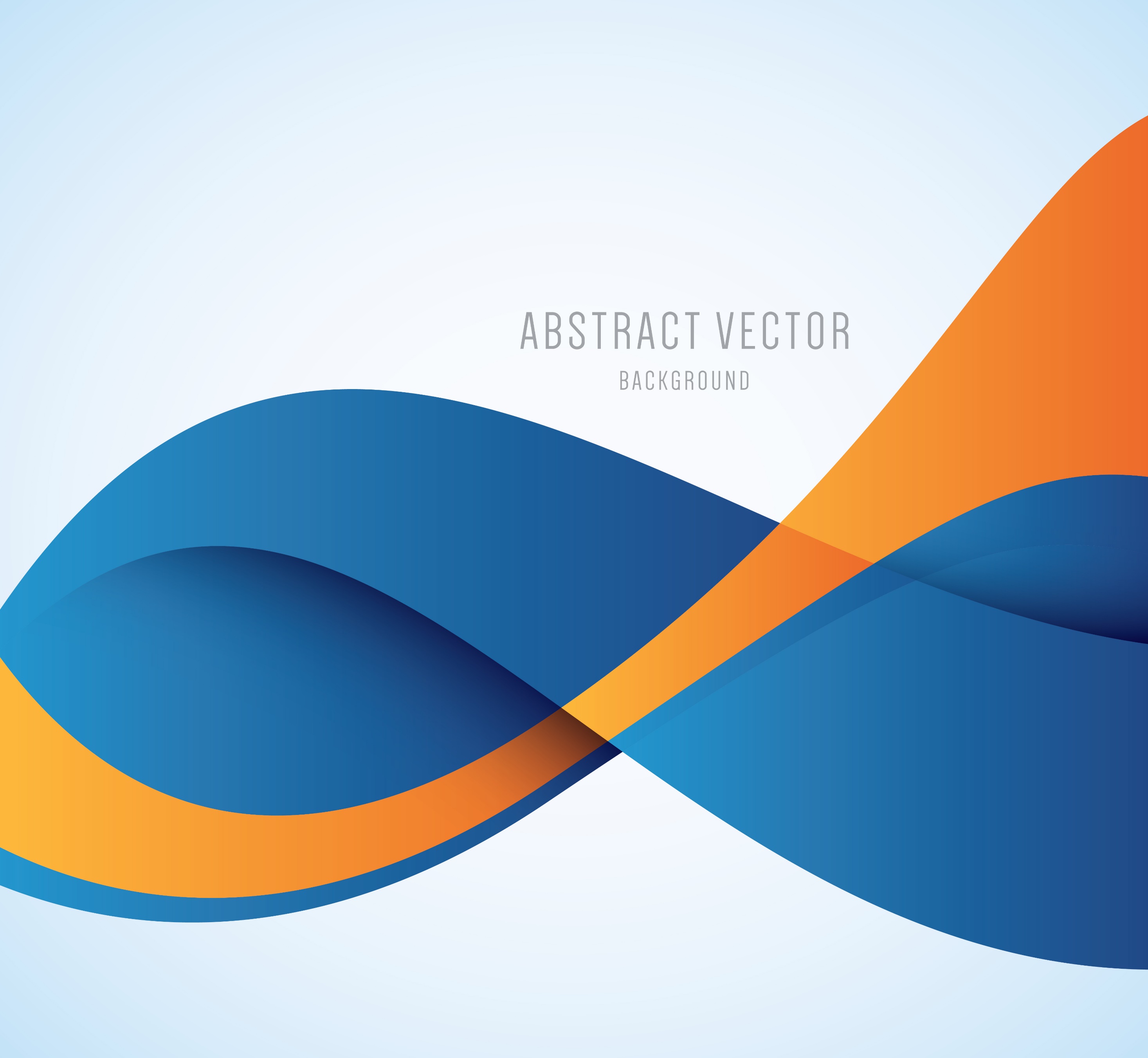 Dostupná v aplikaci pro čtení odborných e-knih – Smarteca
Ideální pro školní psychology, výchovné poradce, metodiky prevence a učitele.
Půjčíte si balíček elektronických knih na celý rok. 
Balíček obsahuje 13 publikací.
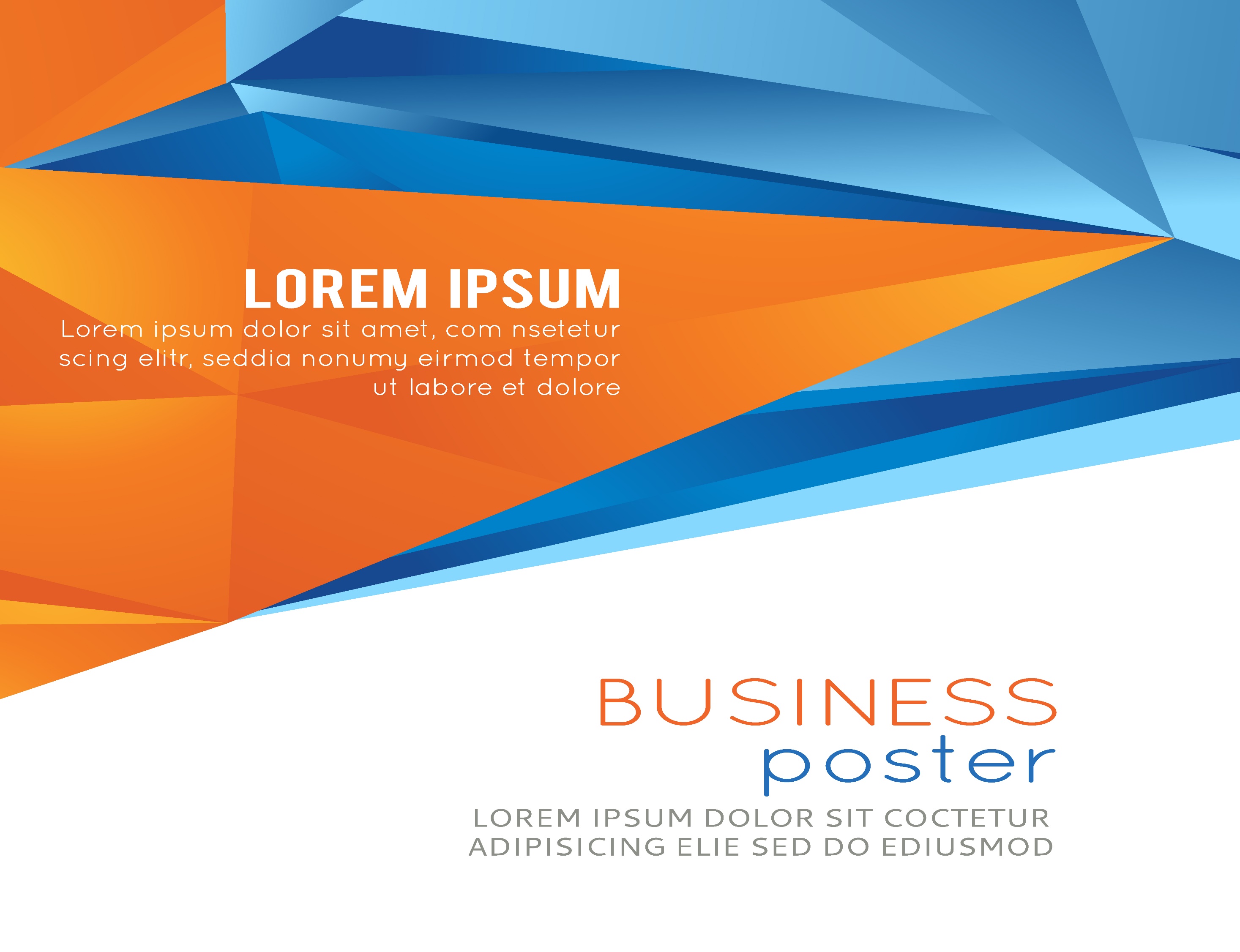 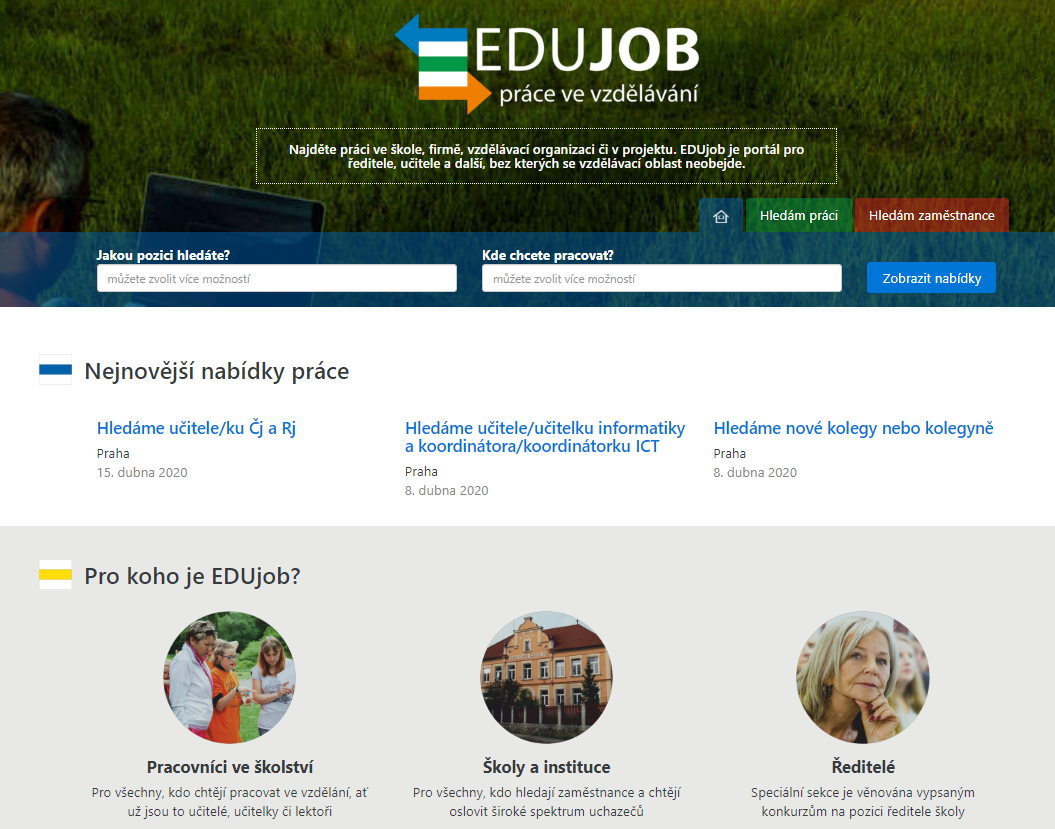 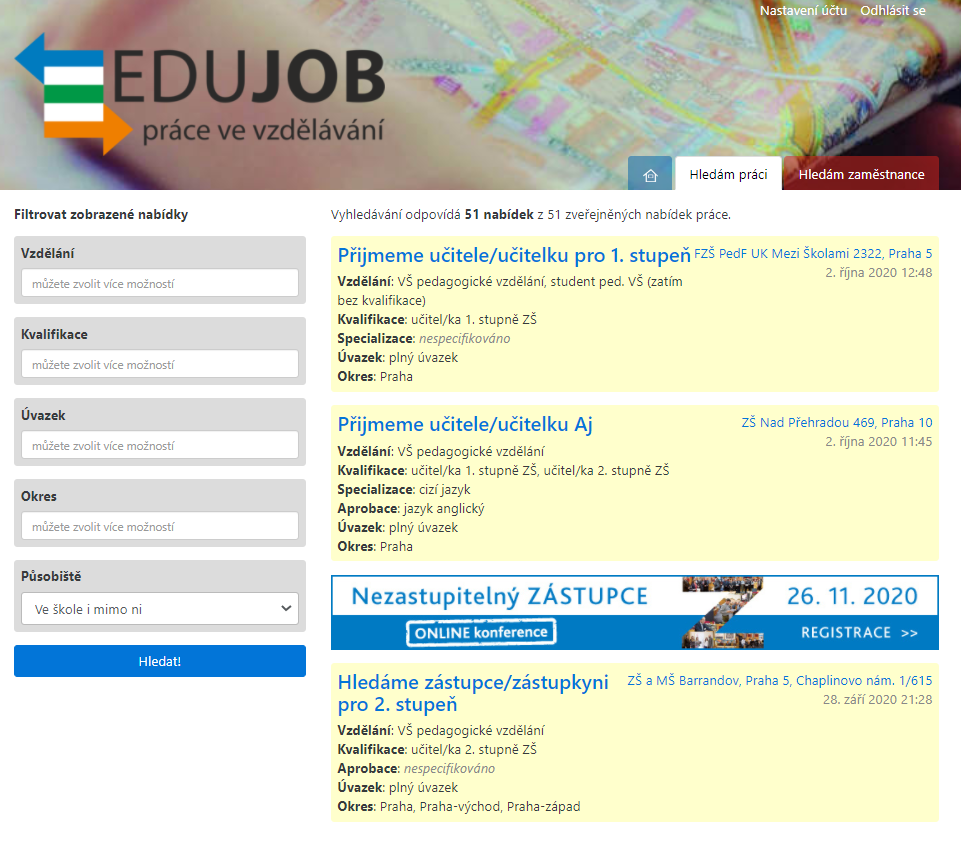 www.edujob.cz
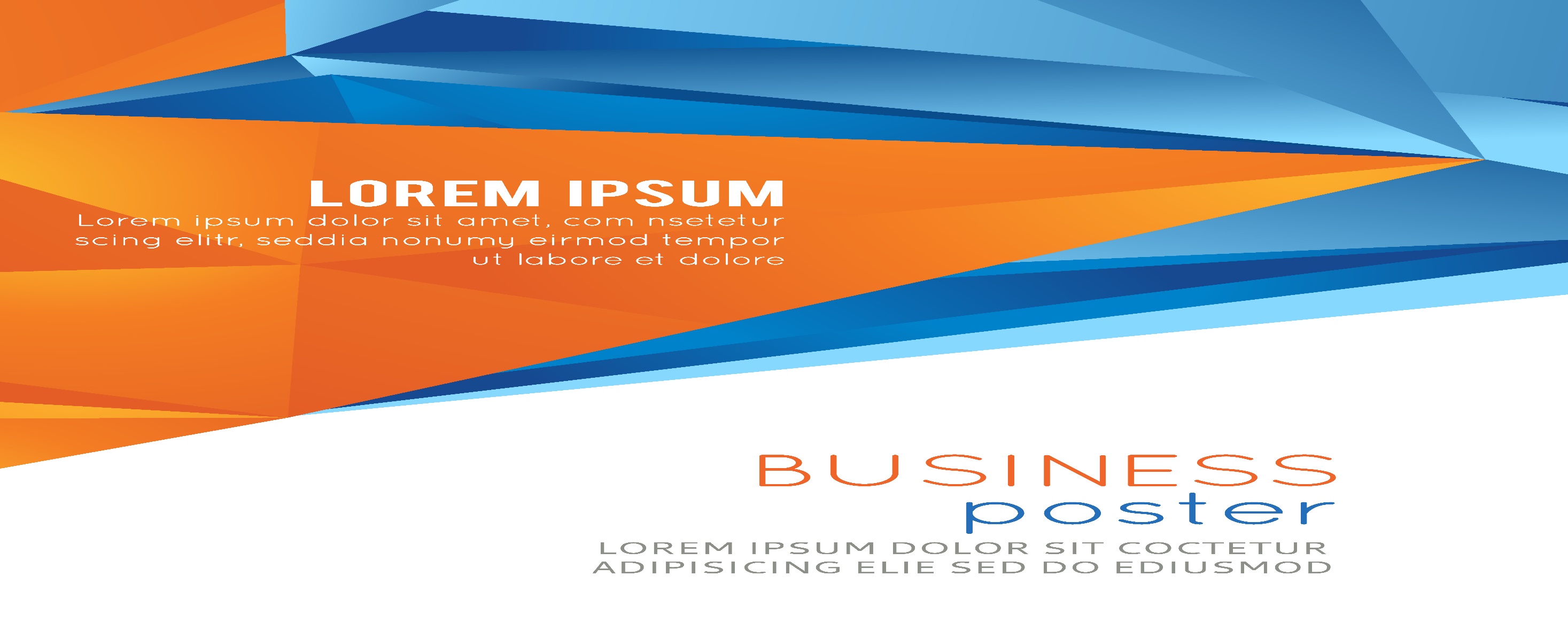 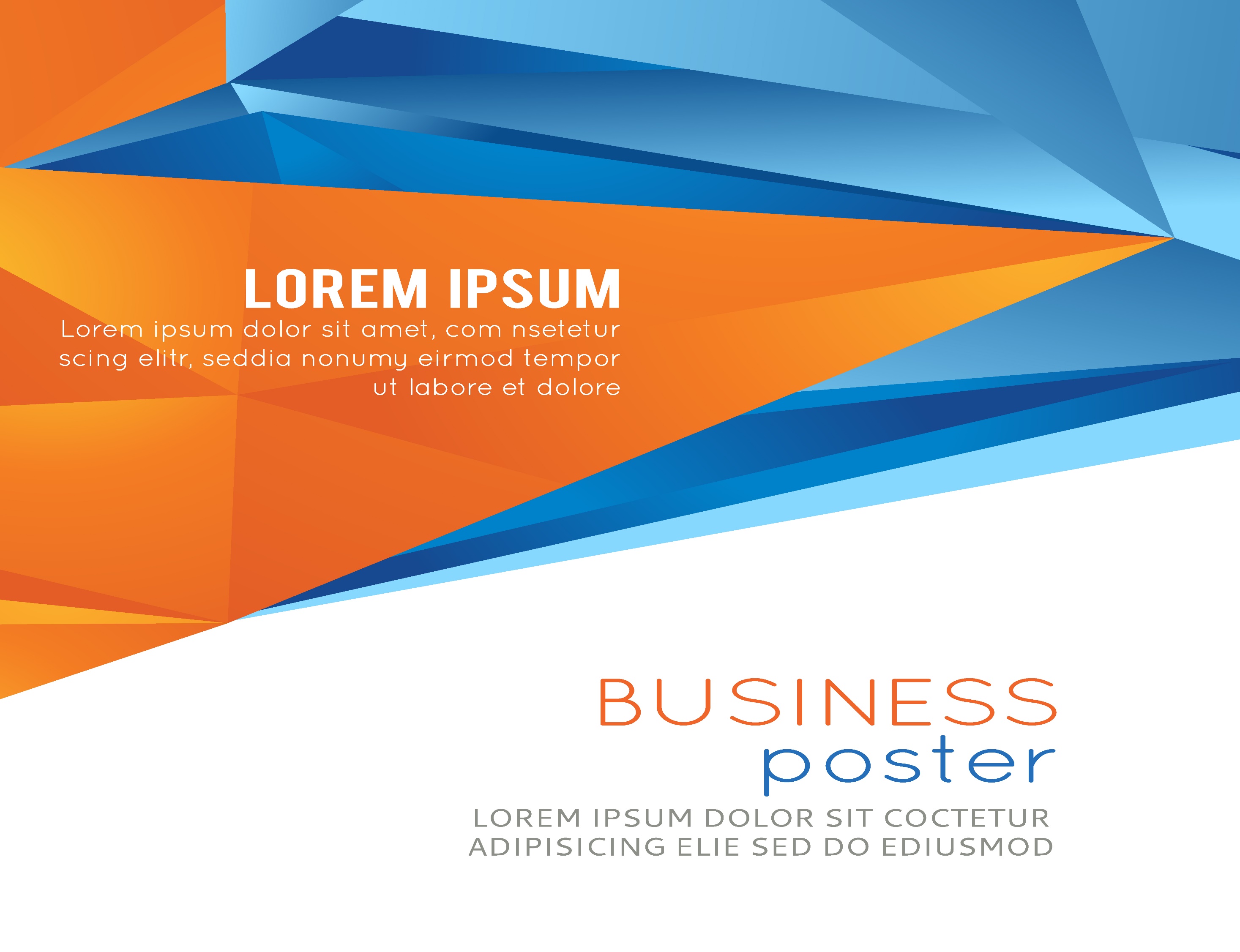 Zohledňuje zákon o pedagogických pracovnících

Dává školám i učitelům možnost vyjádřit svá specifika

Hledáte práci?  Inzerát si můžete vložit zdarma

Hledáte zaměstnance?  Inzerát můžete vložit již od 900 Kč / 60 dní
www.edujob.cz
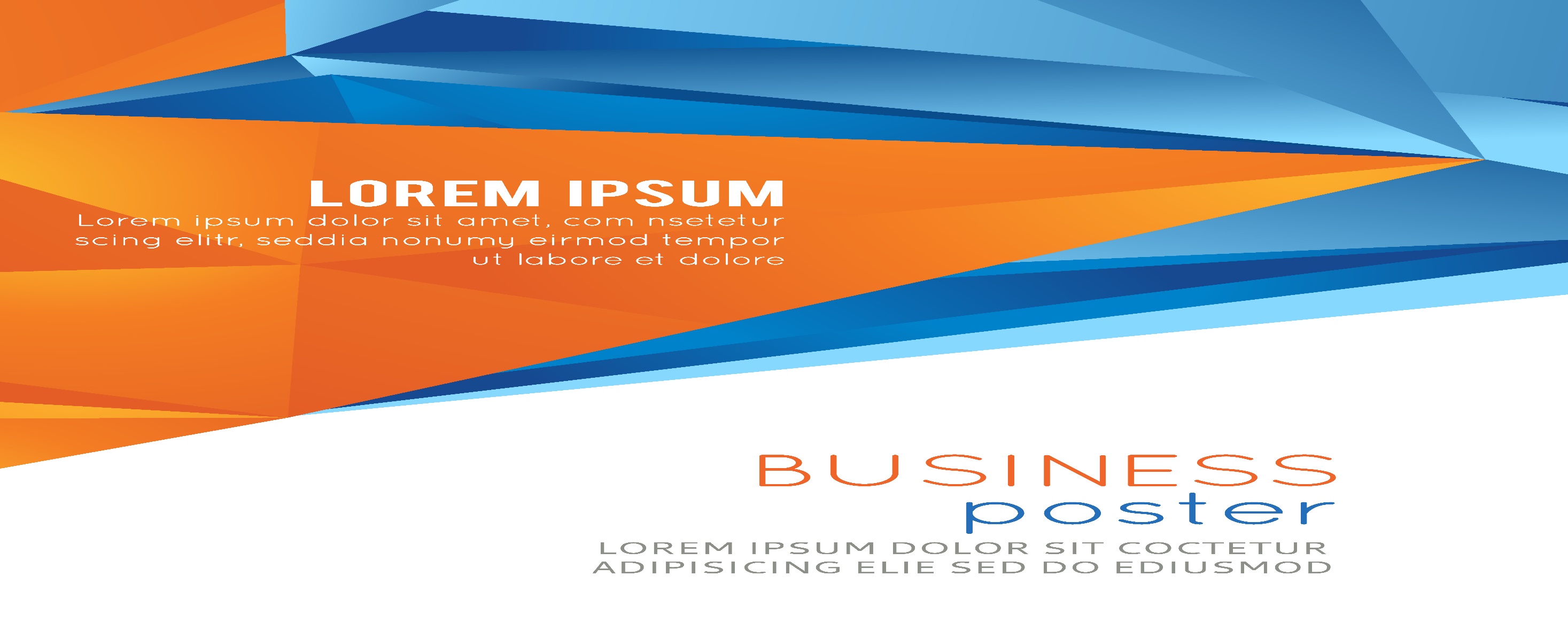 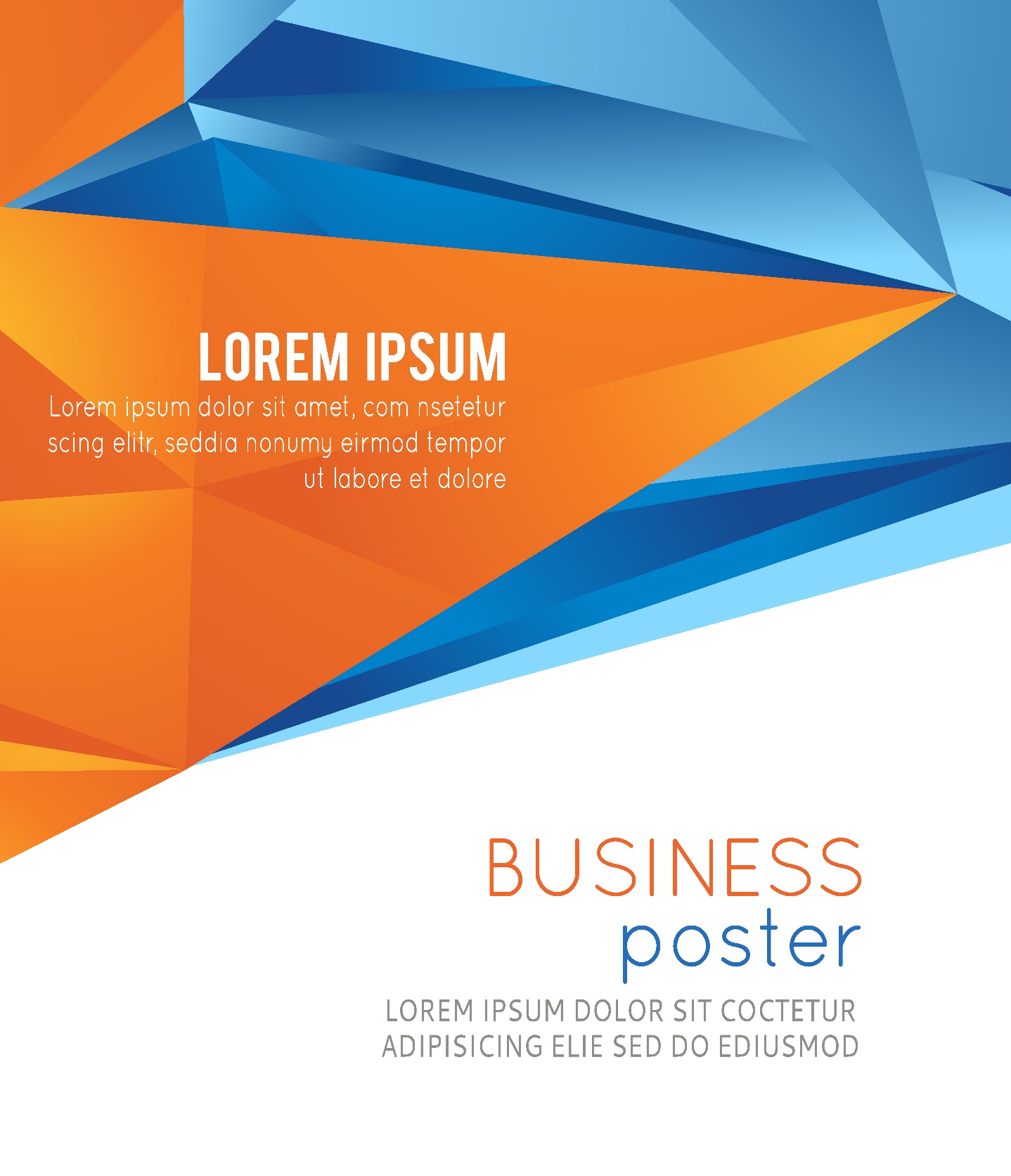 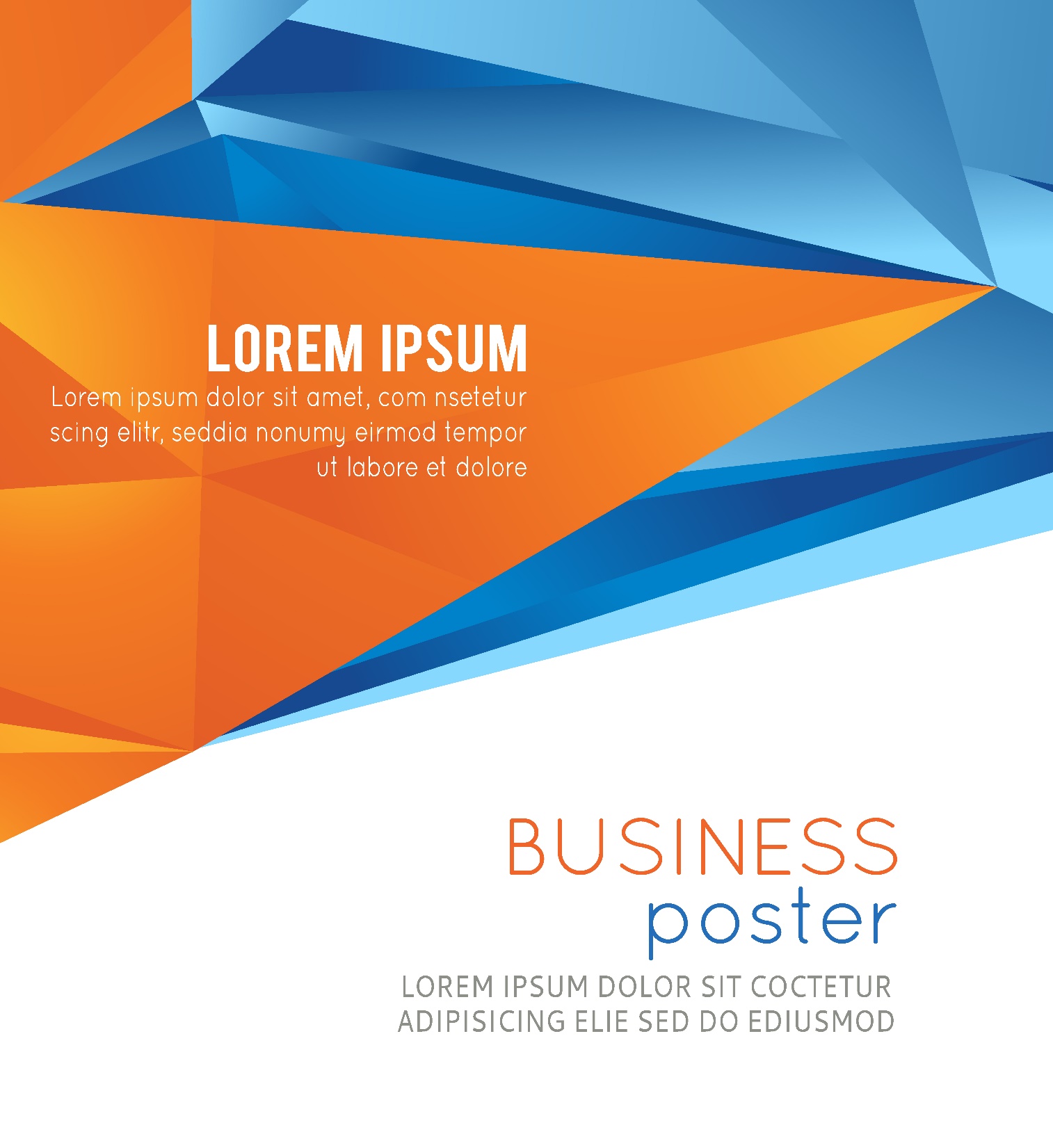 DVPP                            www.dvpp.info
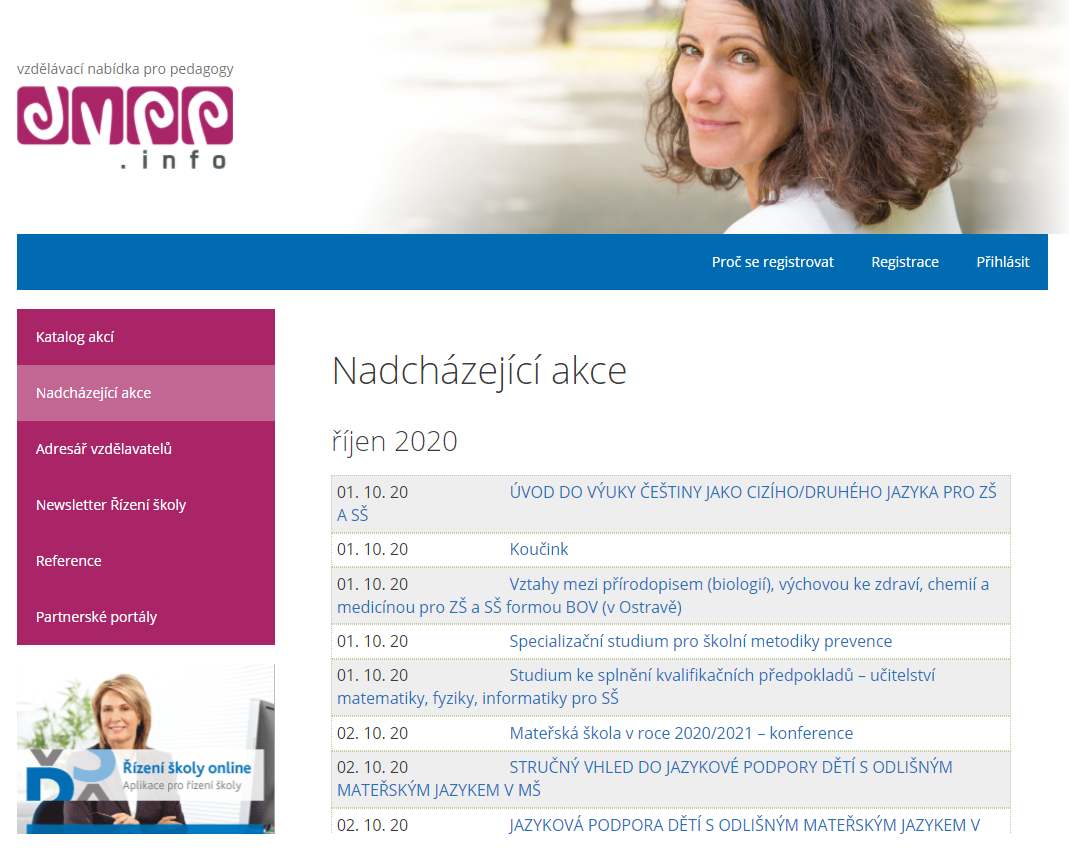 Ucelená nabídka školení akreditovaných MŠMT v systému DVPP.
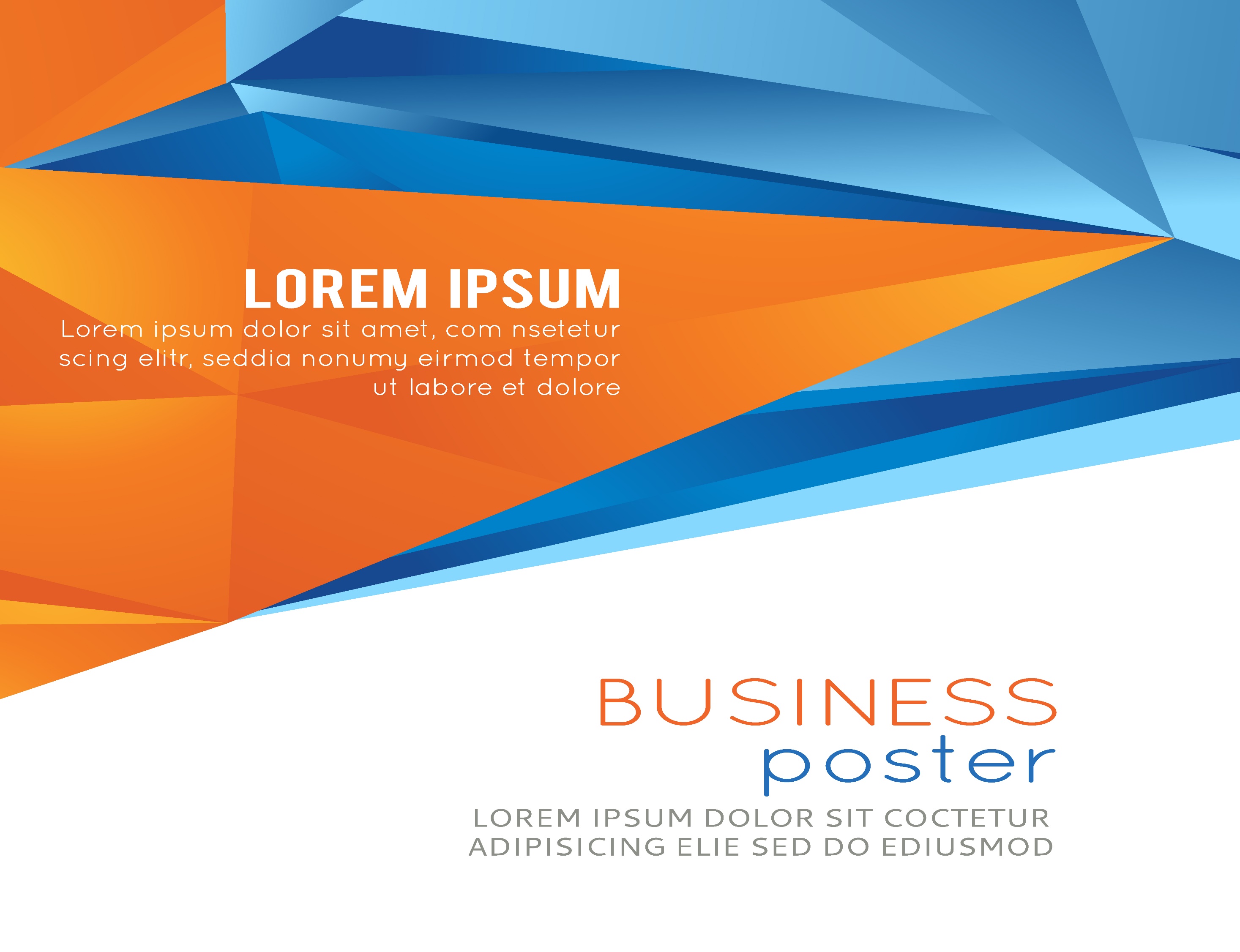 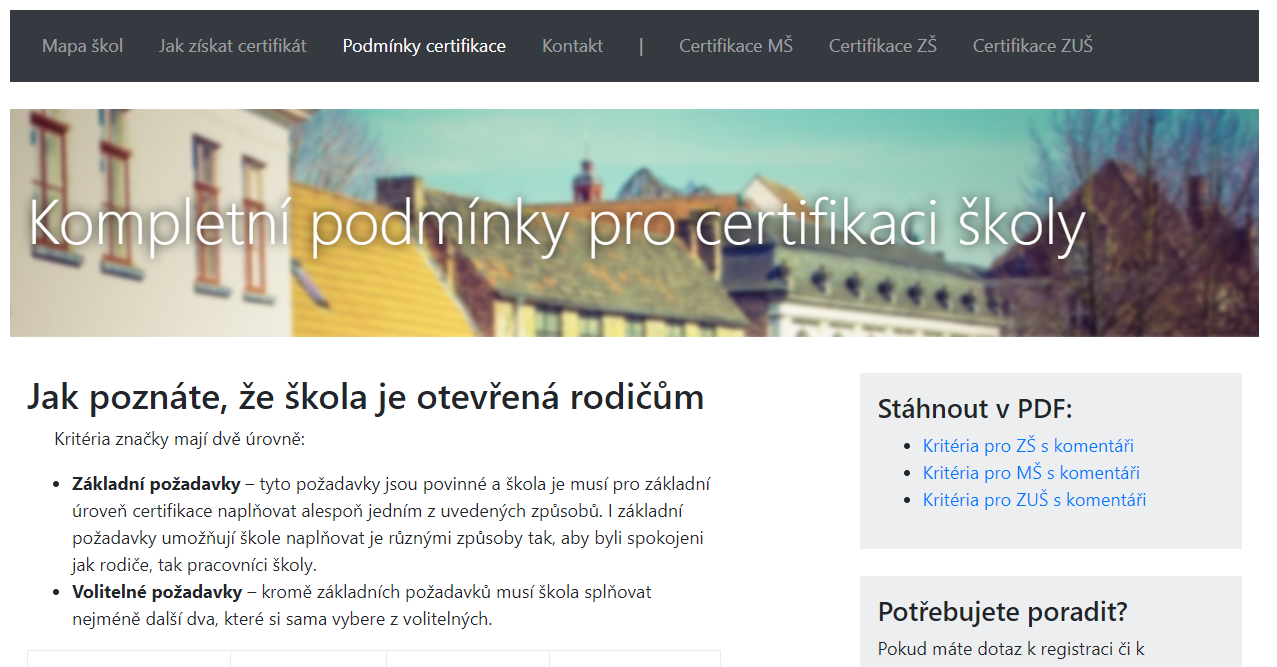 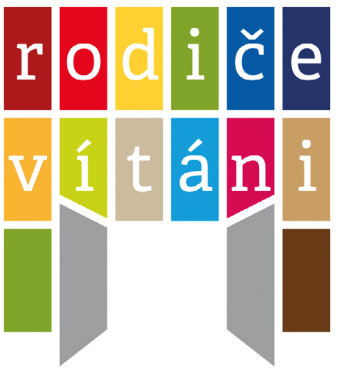 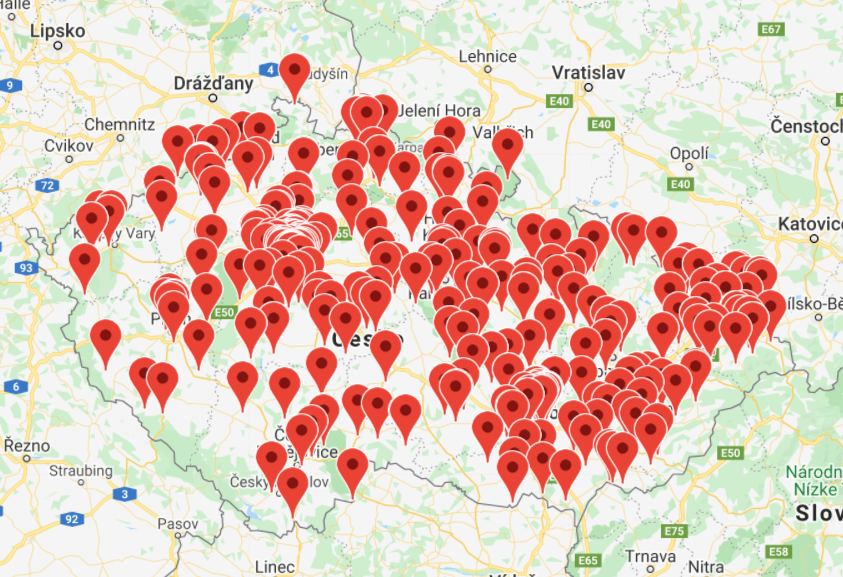 www.rodicevitani.cz
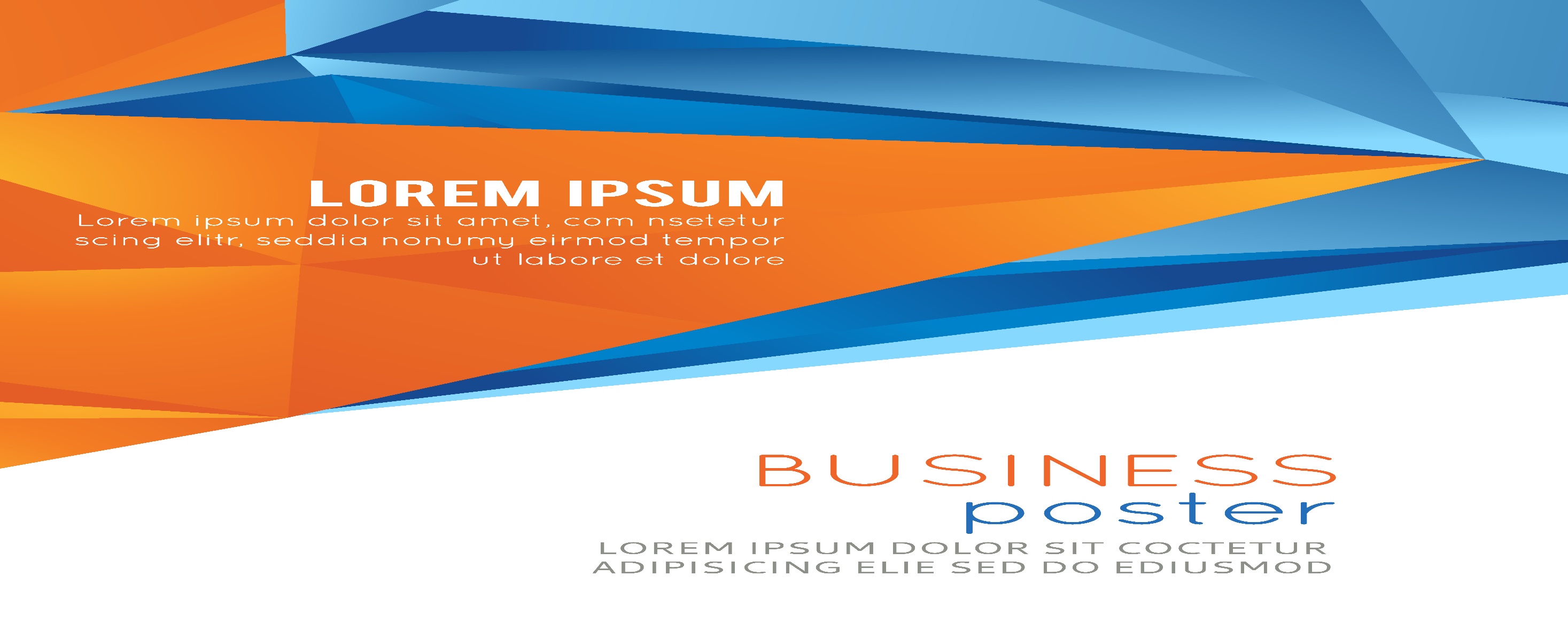 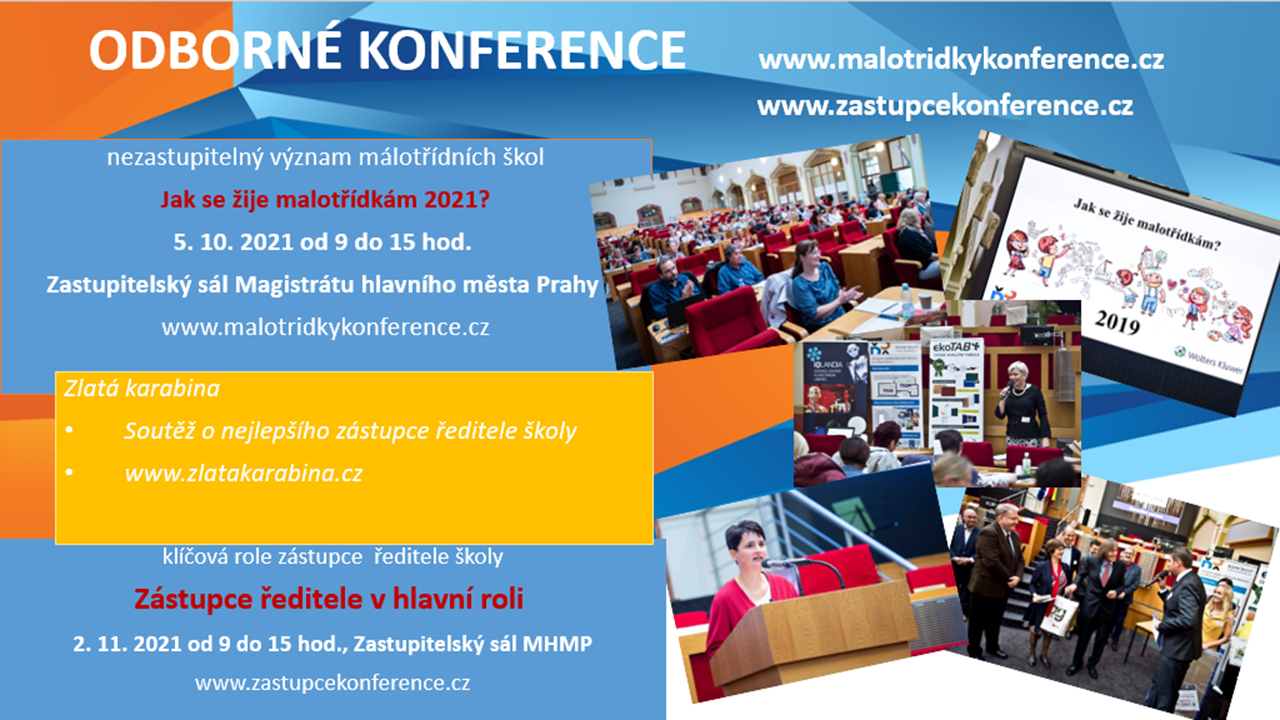 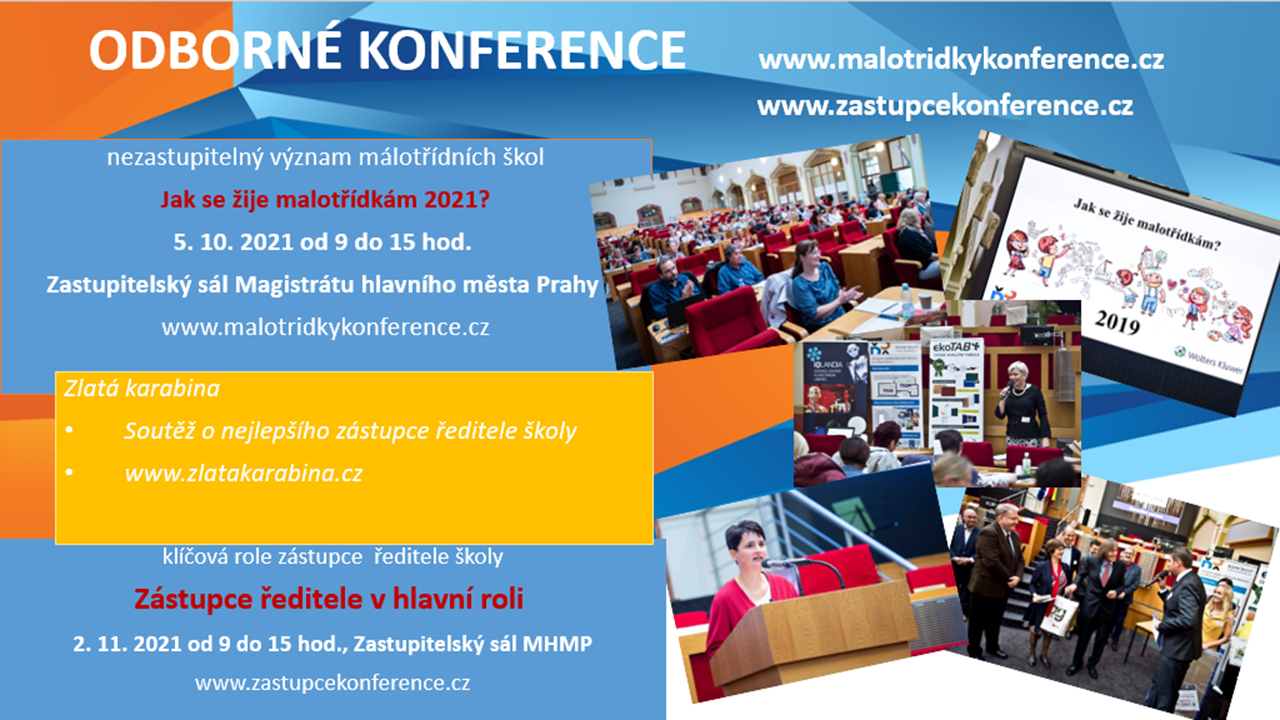 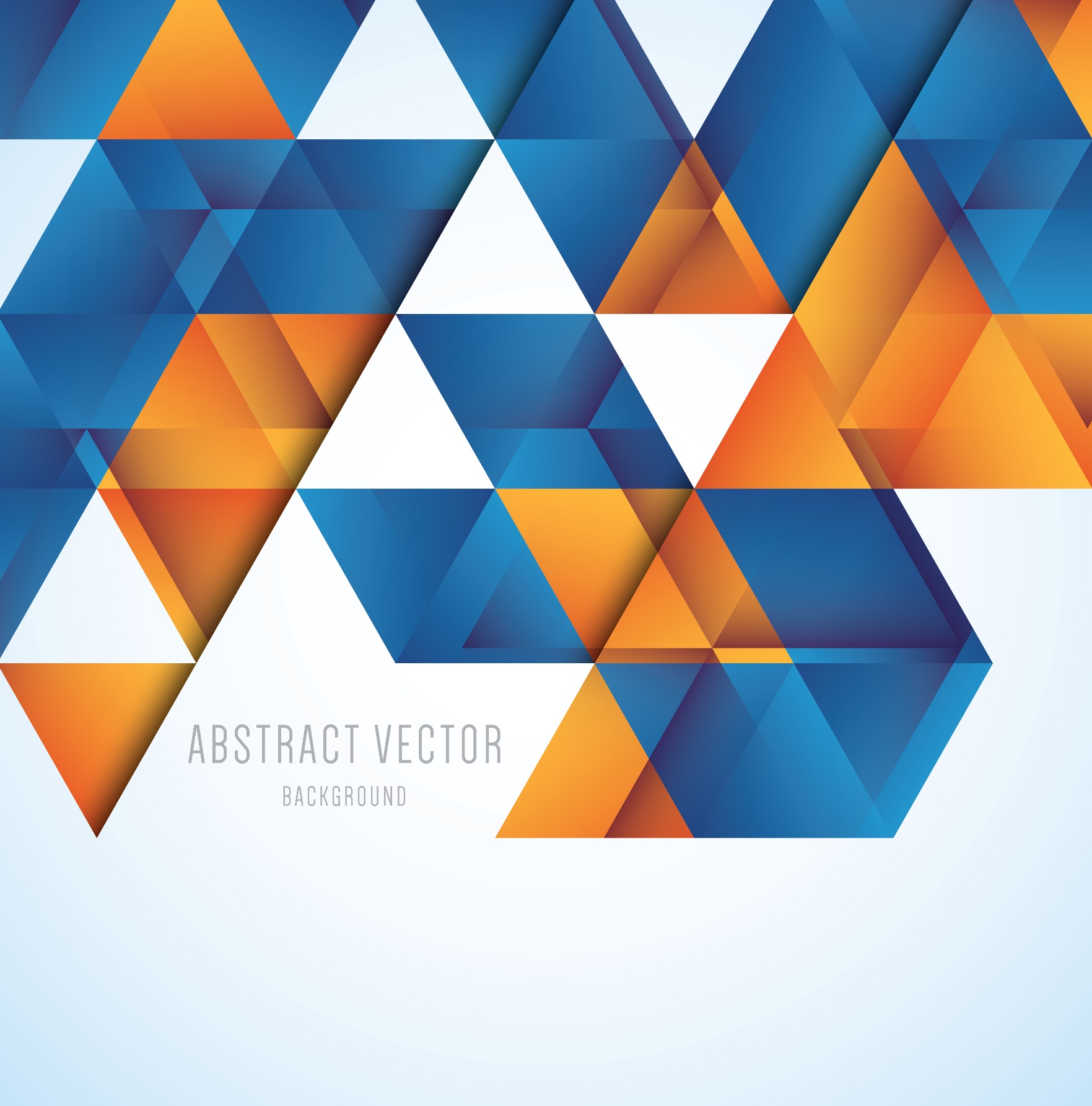 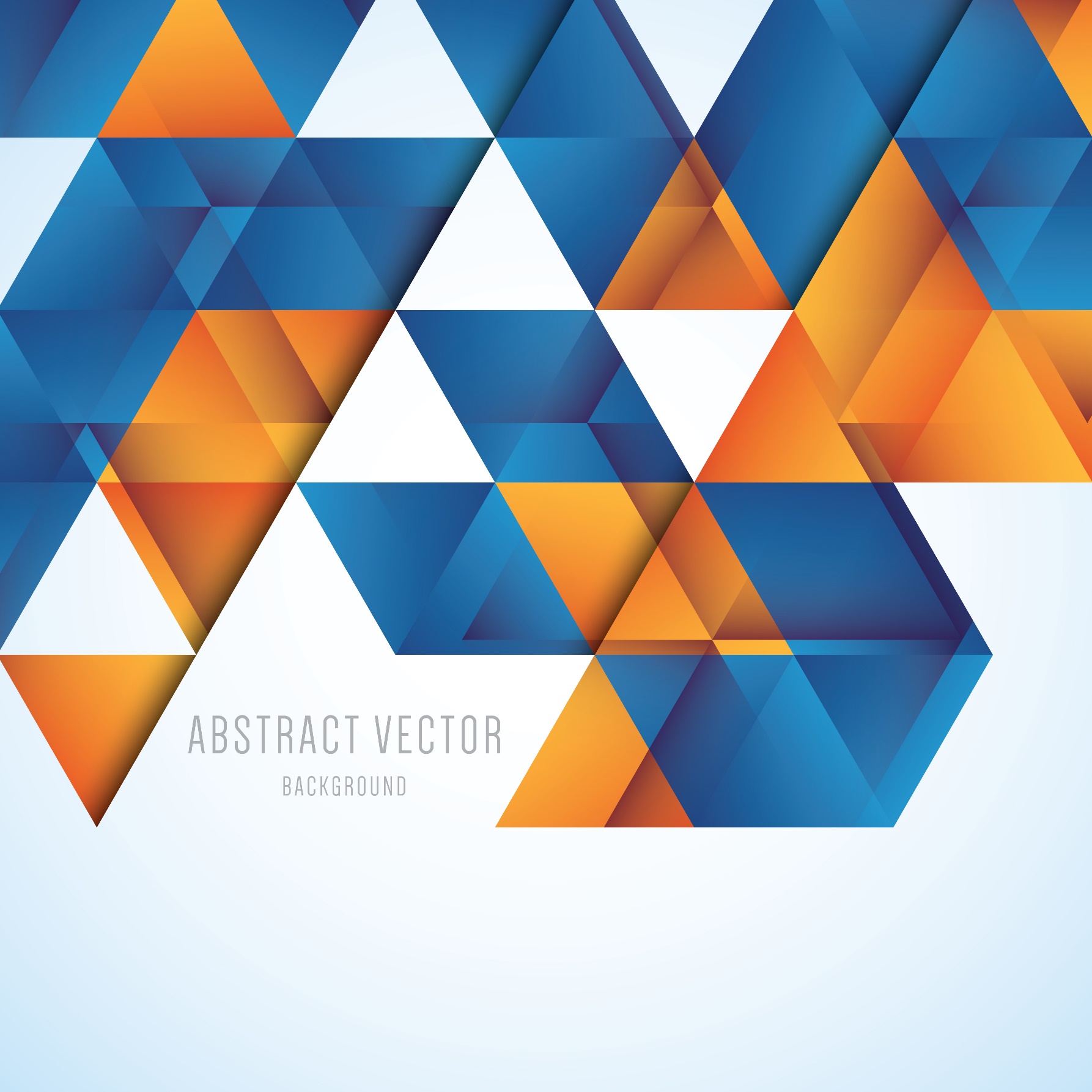 V případě jakýchkoliv dotazů 
nás neváhejte kontaktovat: 

Nadezda.eretova@wolterskluwer.com
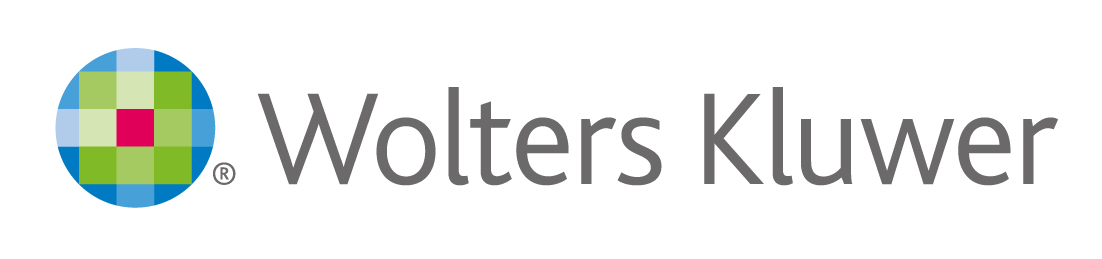 Když si musíte být jistí